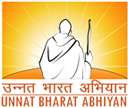 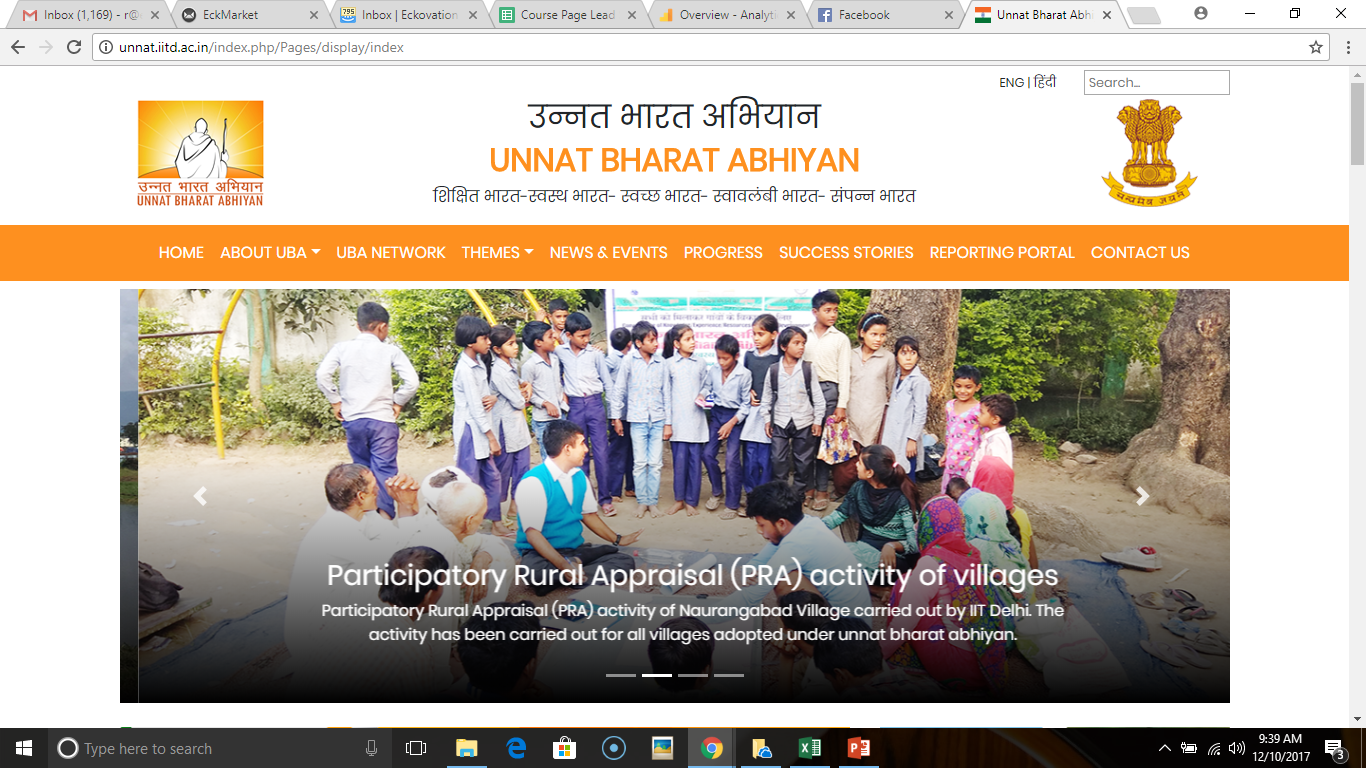 Demonstration of  Website and Reporting Portal of UBA
Bharti Jasrotia
National Coordinating Institute
IIT Delhi
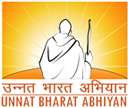 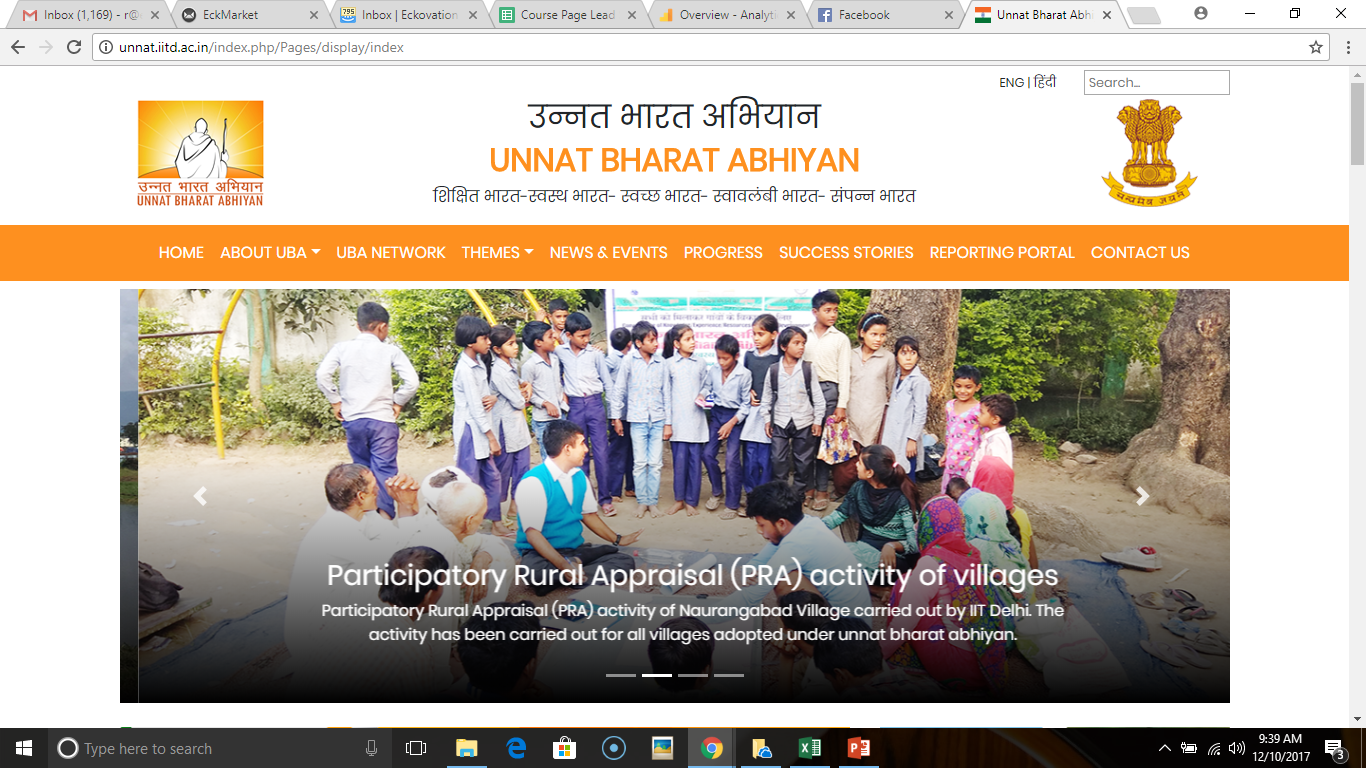 UBA   Website
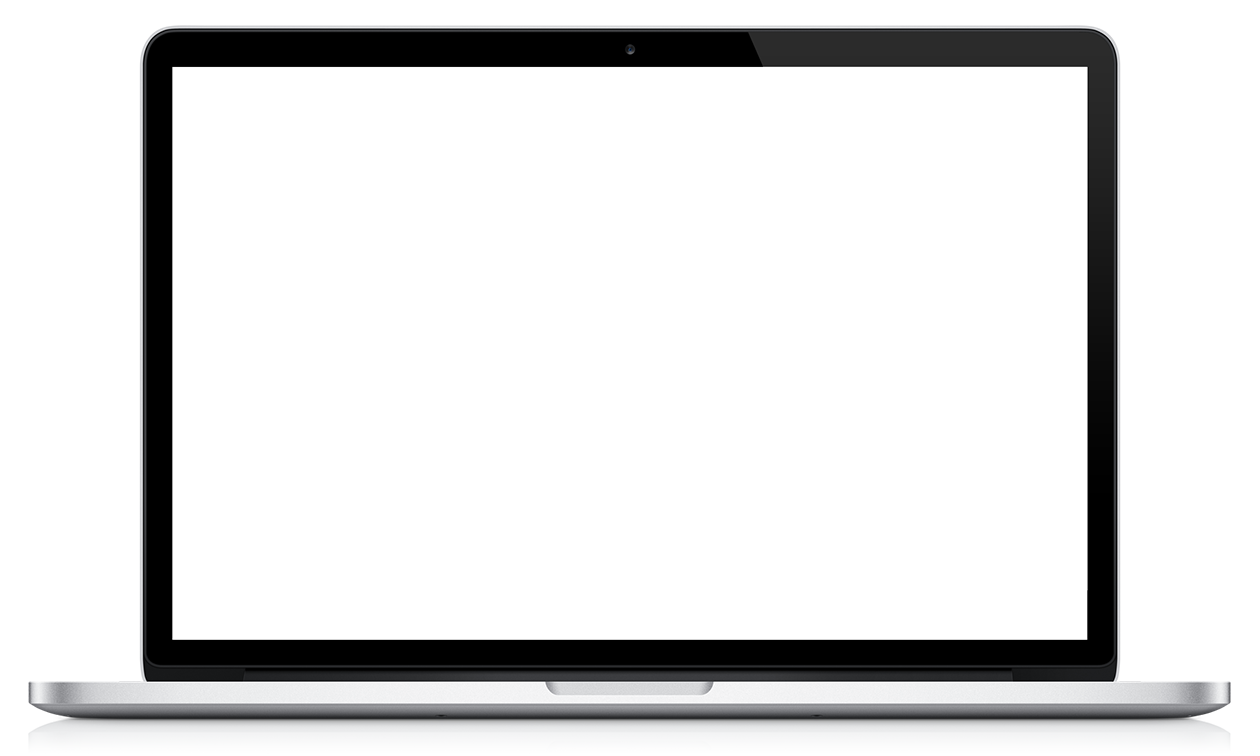 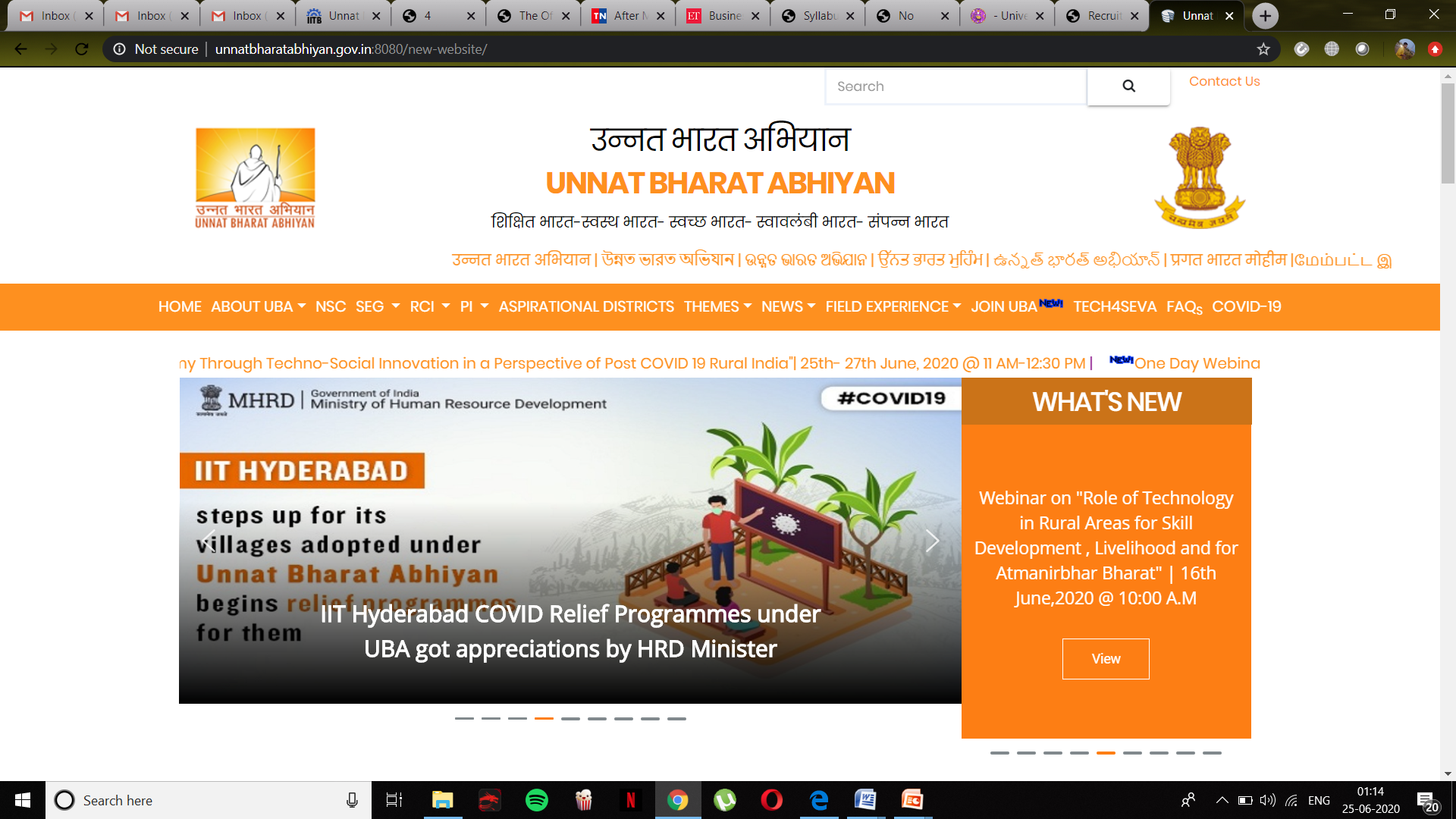 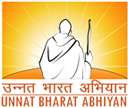 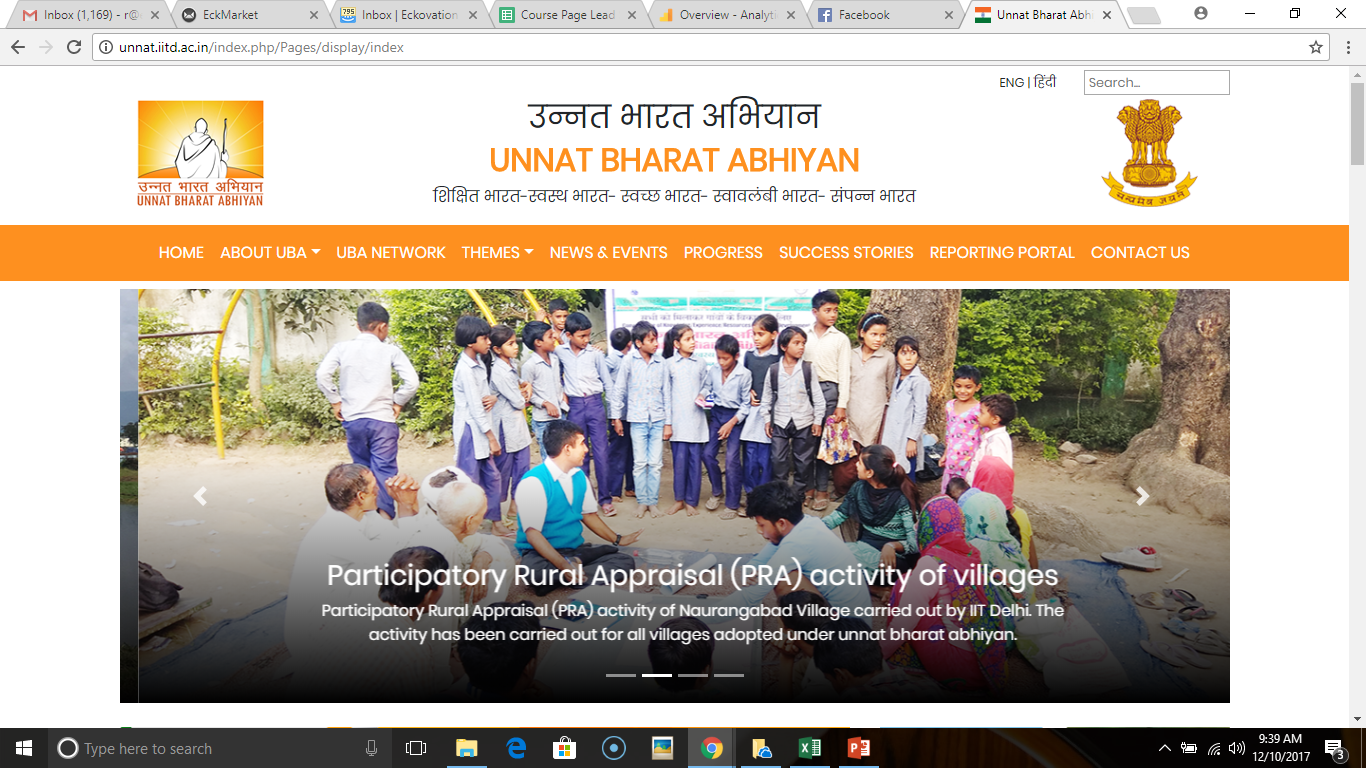 Purpose of website
Spreading our Vision & Mission to Increase Participation
Creating Awareness Among General Public
Easy Communication  Between  Stakeholders of the Abhiyan
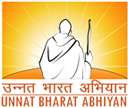 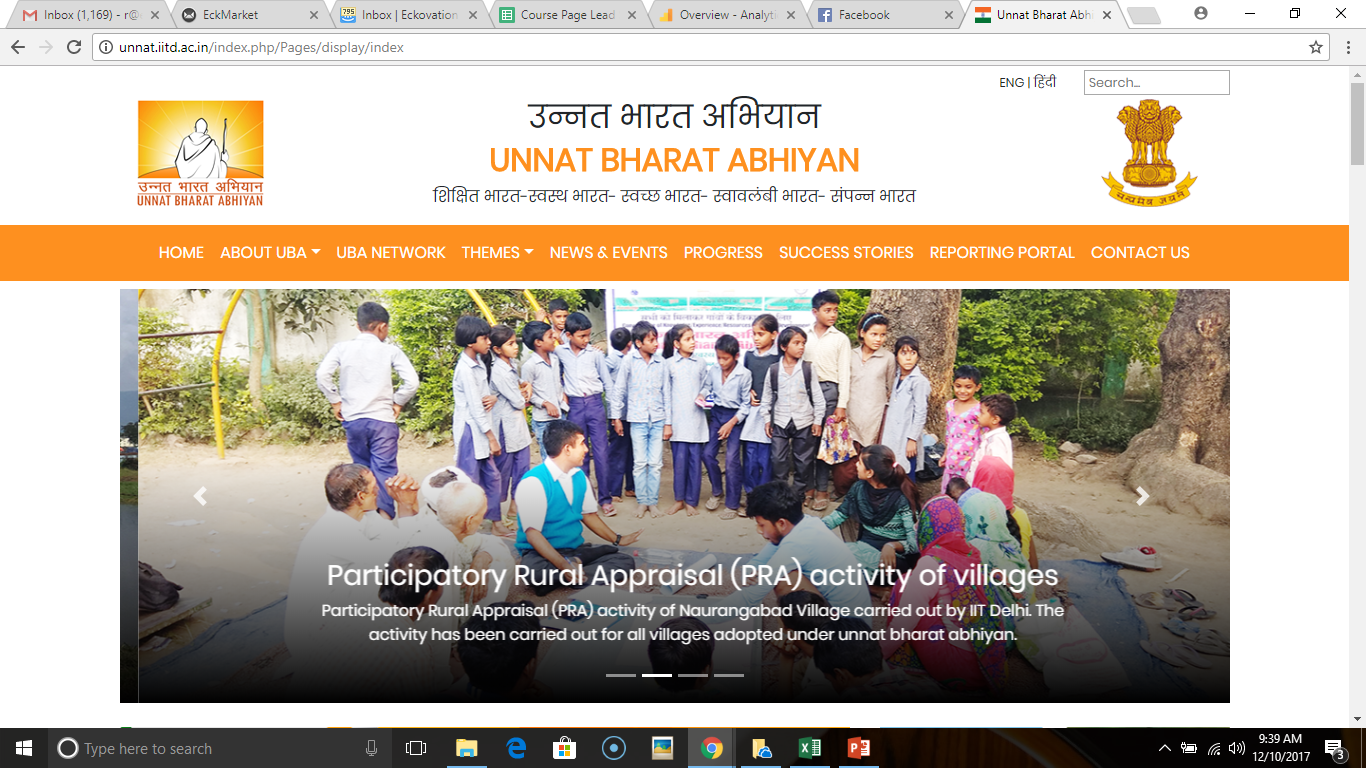 Features of Website
Interactive Map for Public Viewers
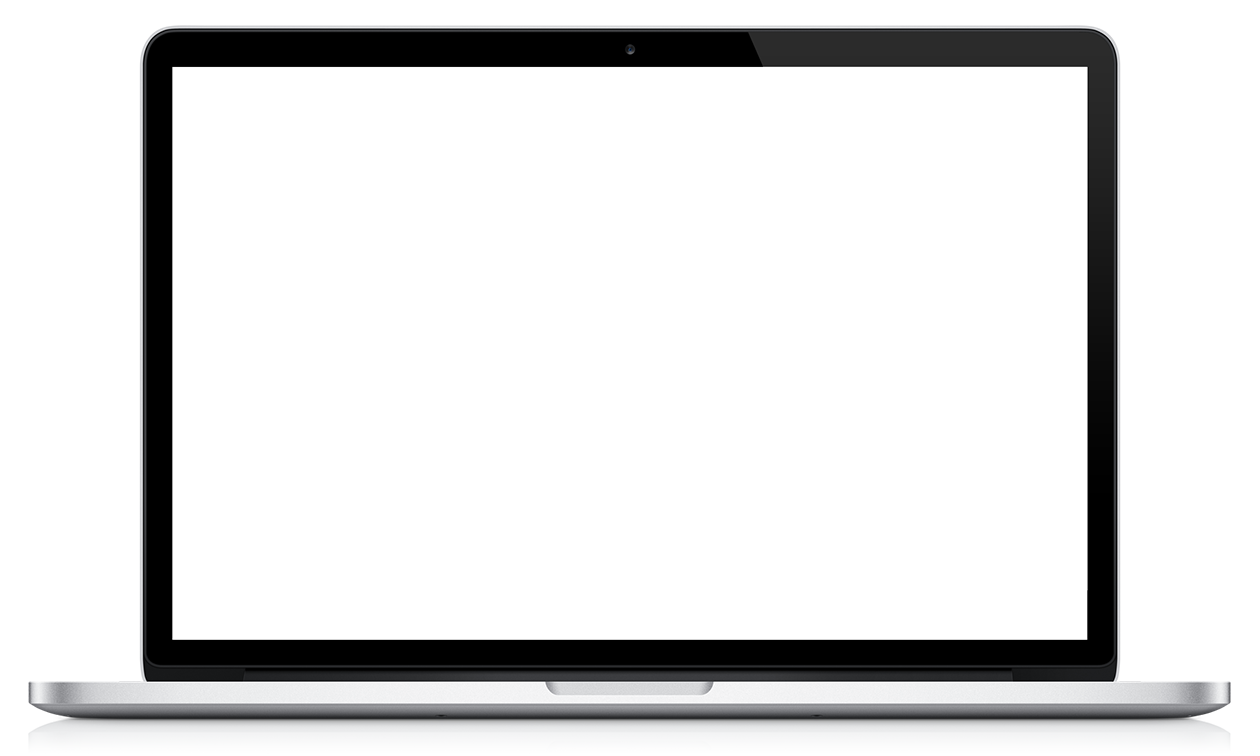 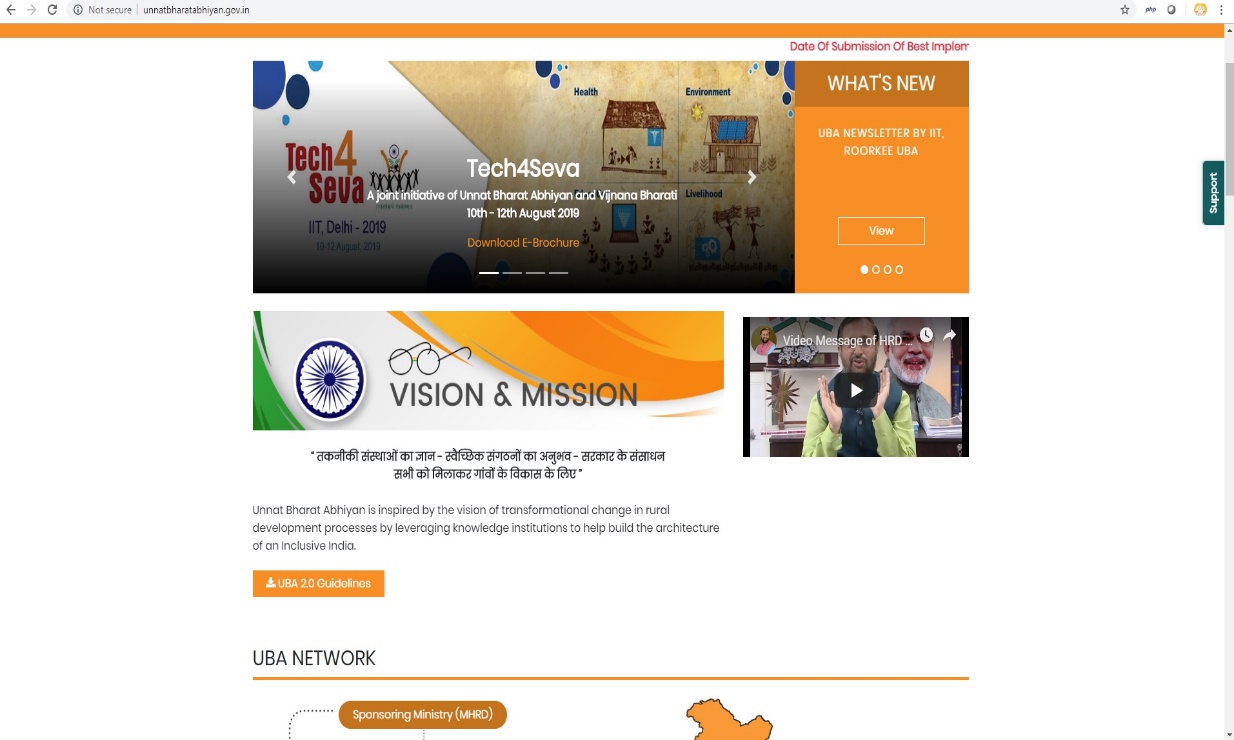 Field Experiences
Applications, Ranking, Selection List and Registration for Orientation: Join UBA
Monitoring of Participating Institutes: Reporting Portal
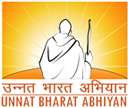 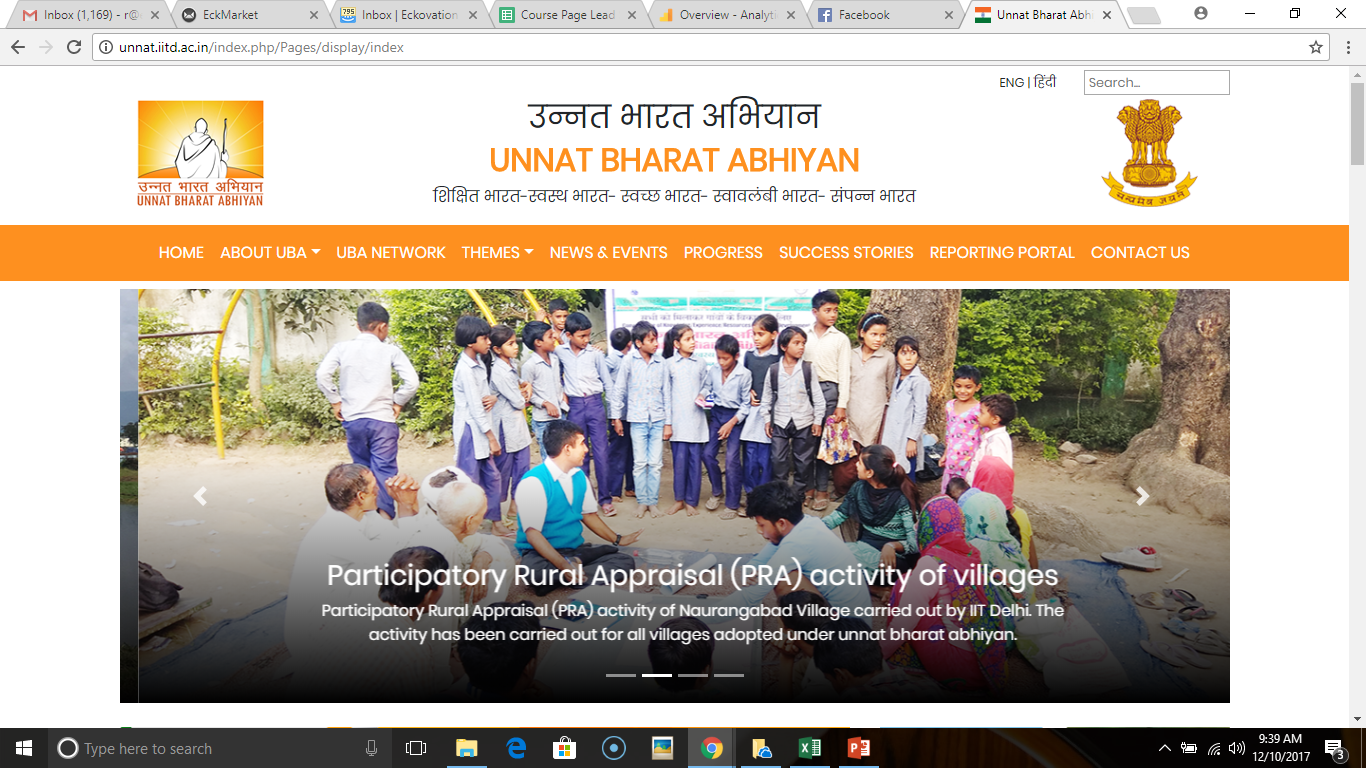 Join UBA
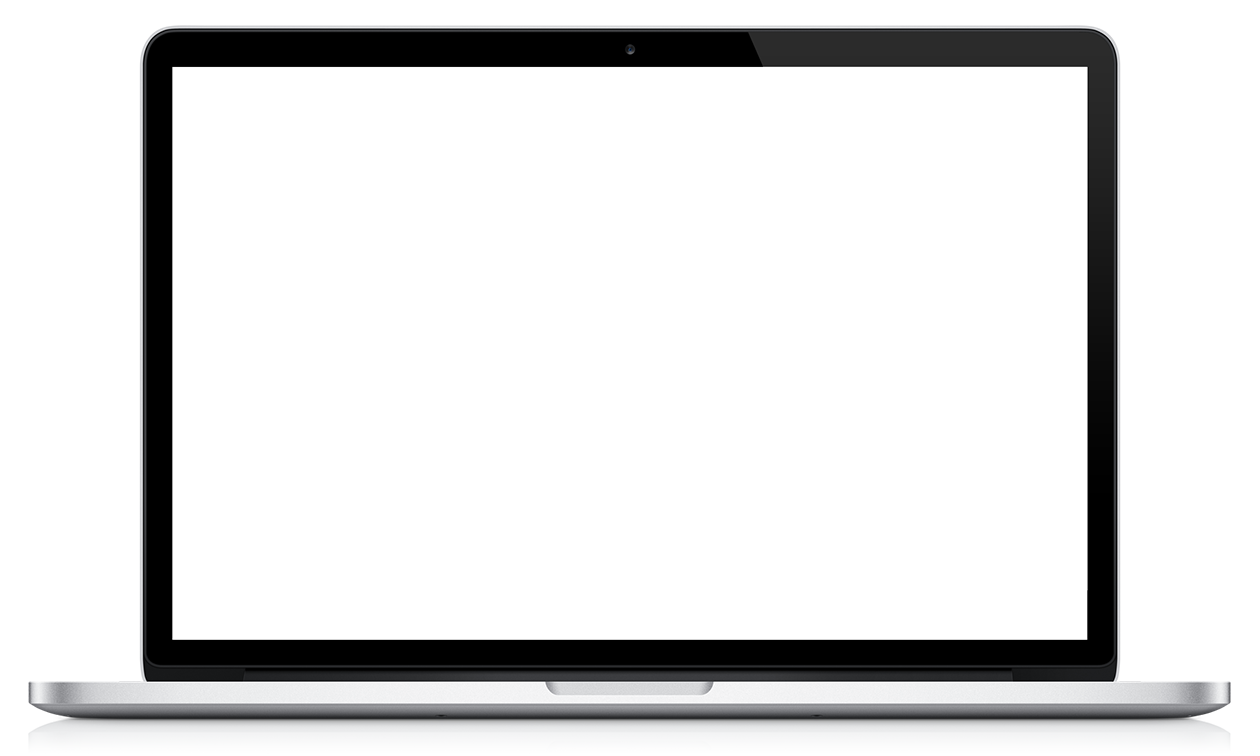 Read the eligibilty criteria and Download the templates for Letter to DC and Mandate form
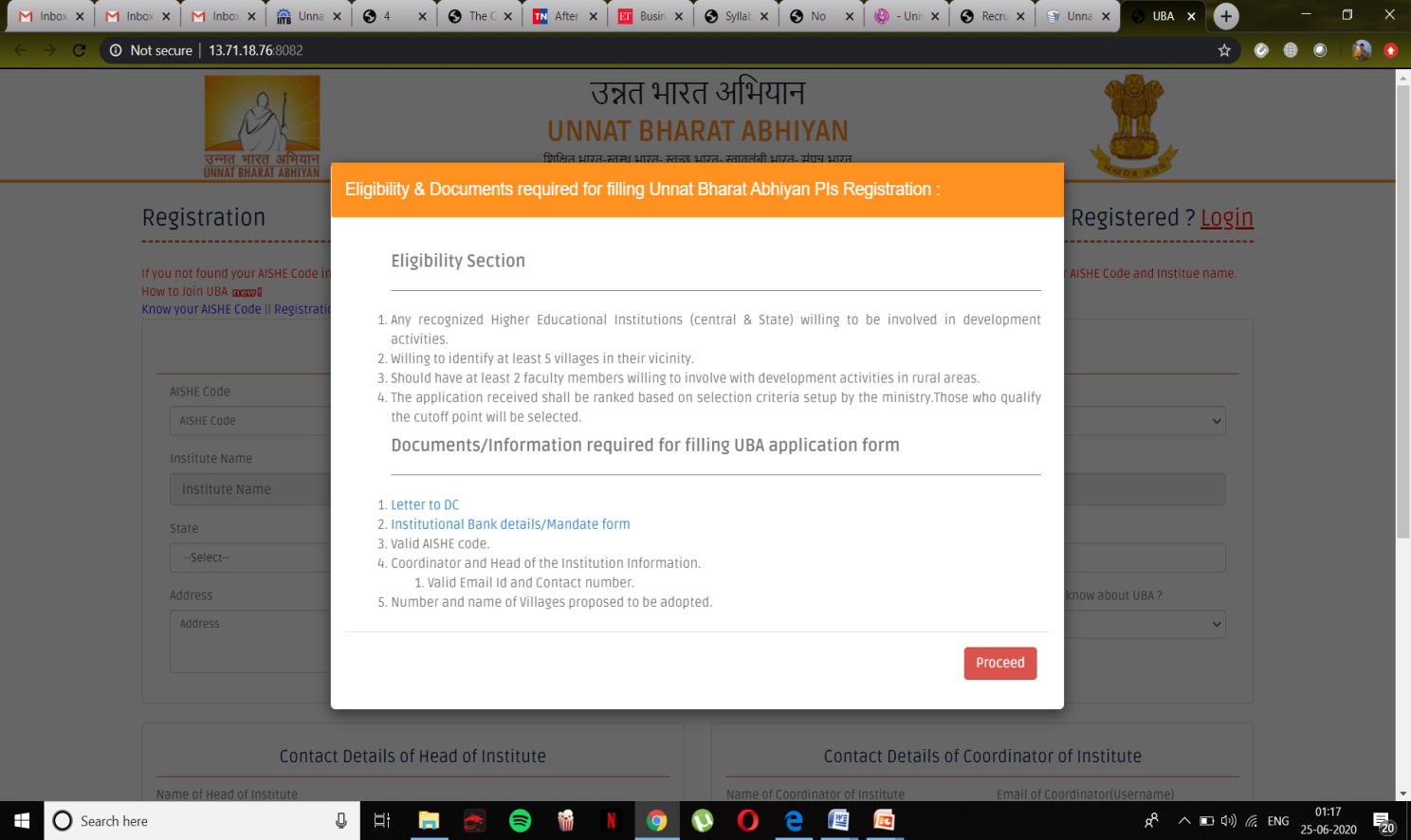 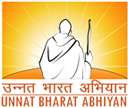 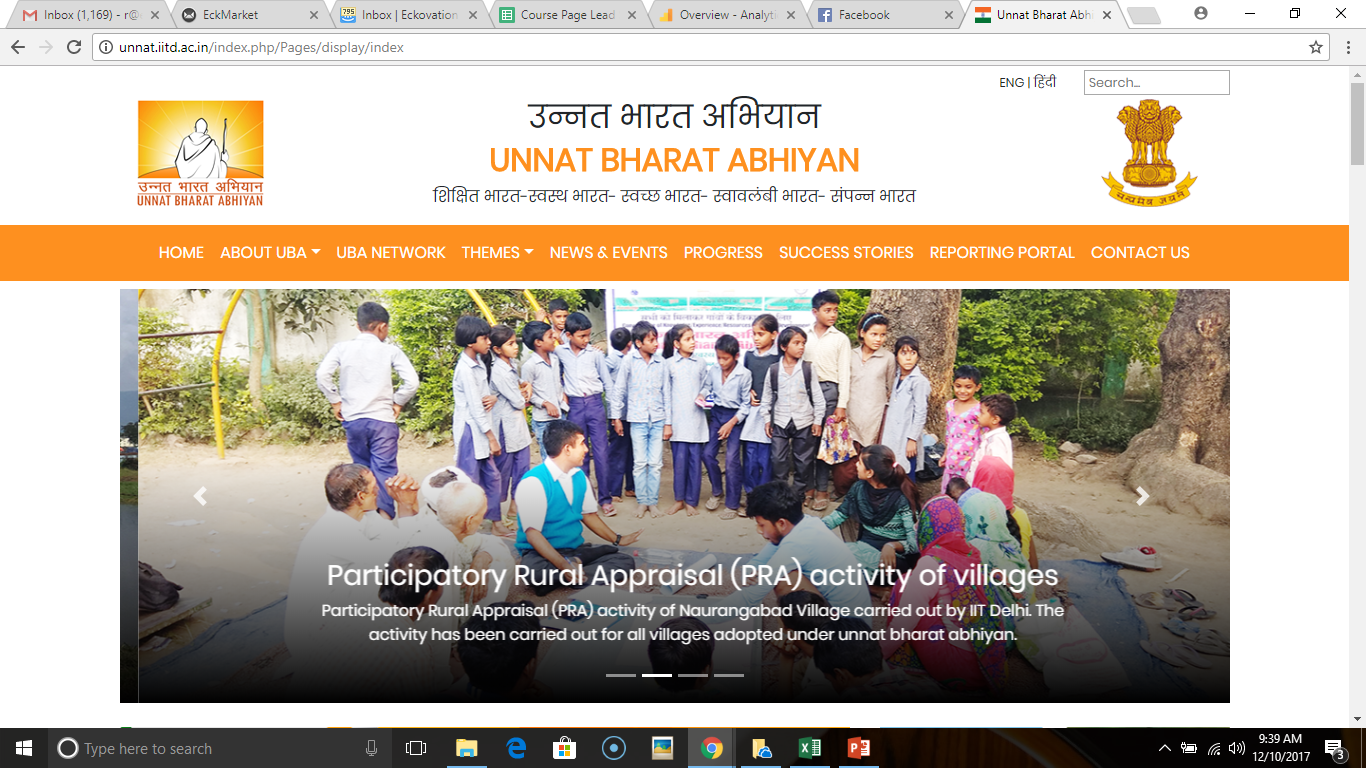 Join UBA
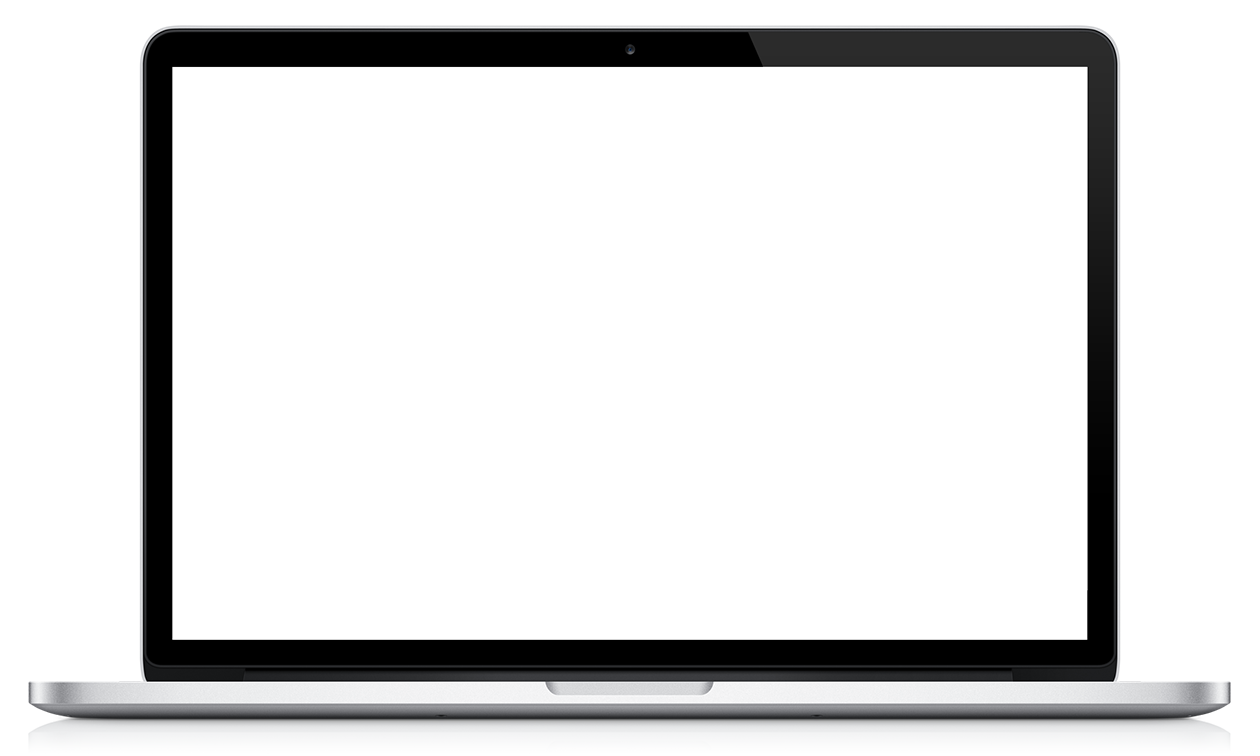 Fill all the required Data
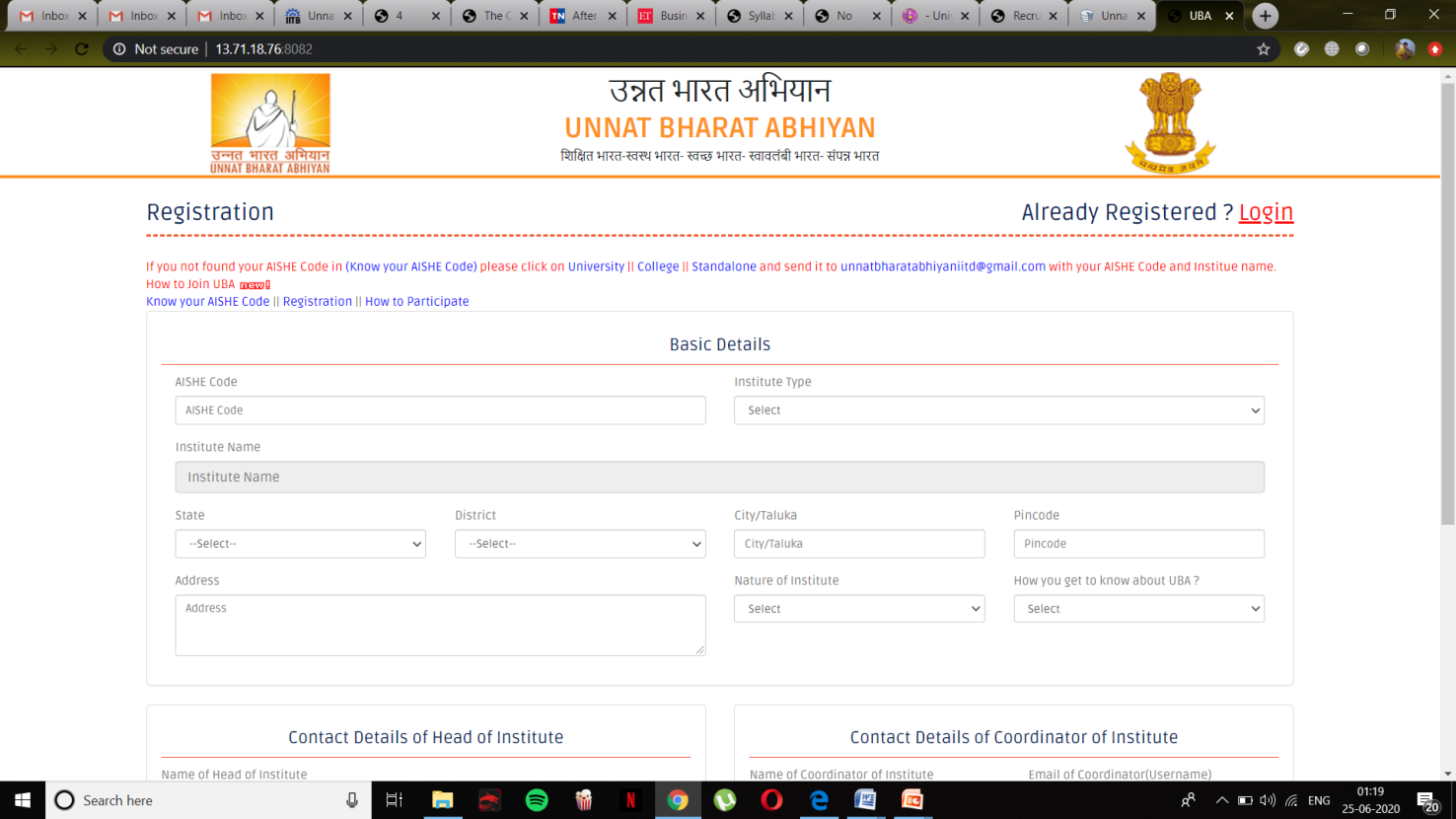 Know your AISHE Code
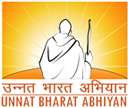 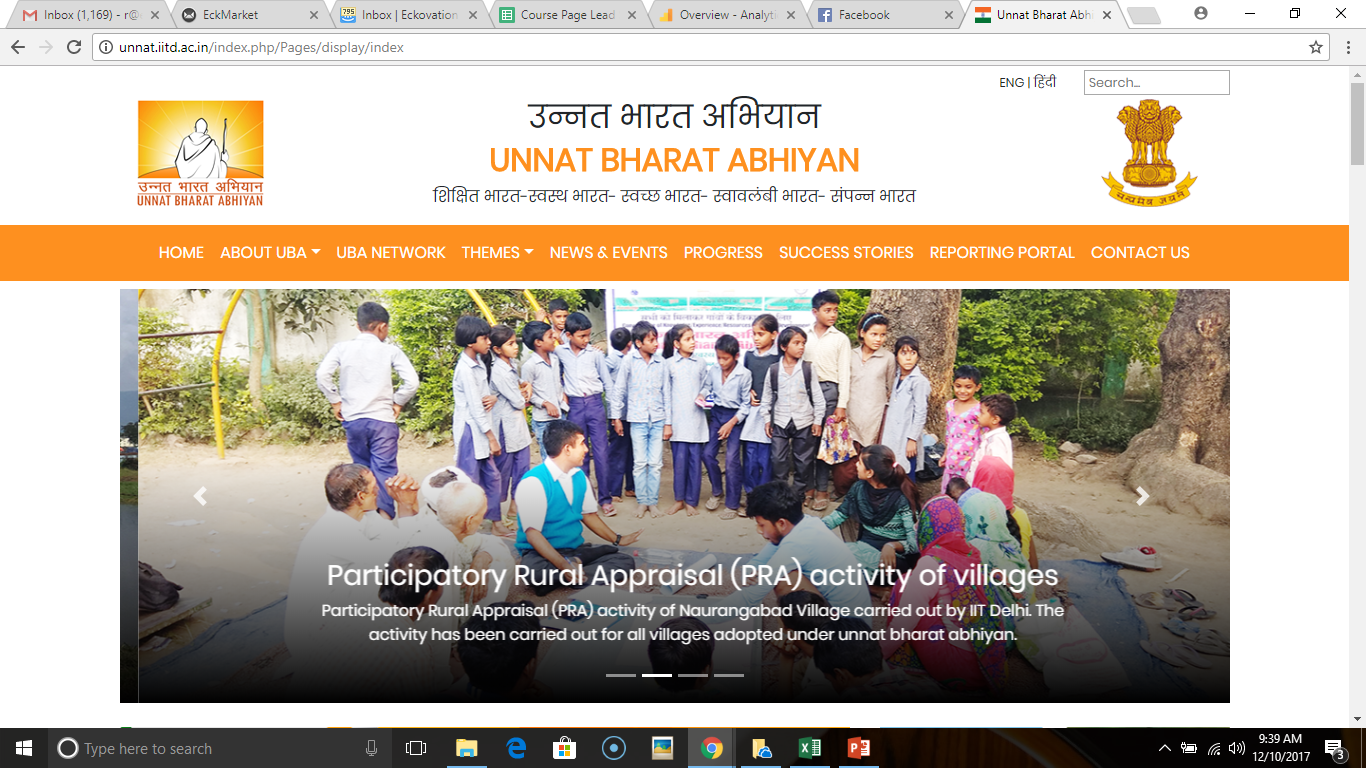 Approval of Application
Once the application has been received, along with the required documents
Verification of the document is carried out in IIT Delhi.
After the verification process, a list of application is sent to MHRD for approvals.
After confirmation from MHRD, newly registered Participating Institution receives a welcome Kit from UBA (having all the relevant information) and the seed money of Rs. 50,000/- is being transferred to you Institutional Bank account.
PI will be mapped with their respective RCI and will be provided with Login credentials for their reporting portal.
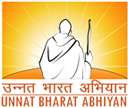 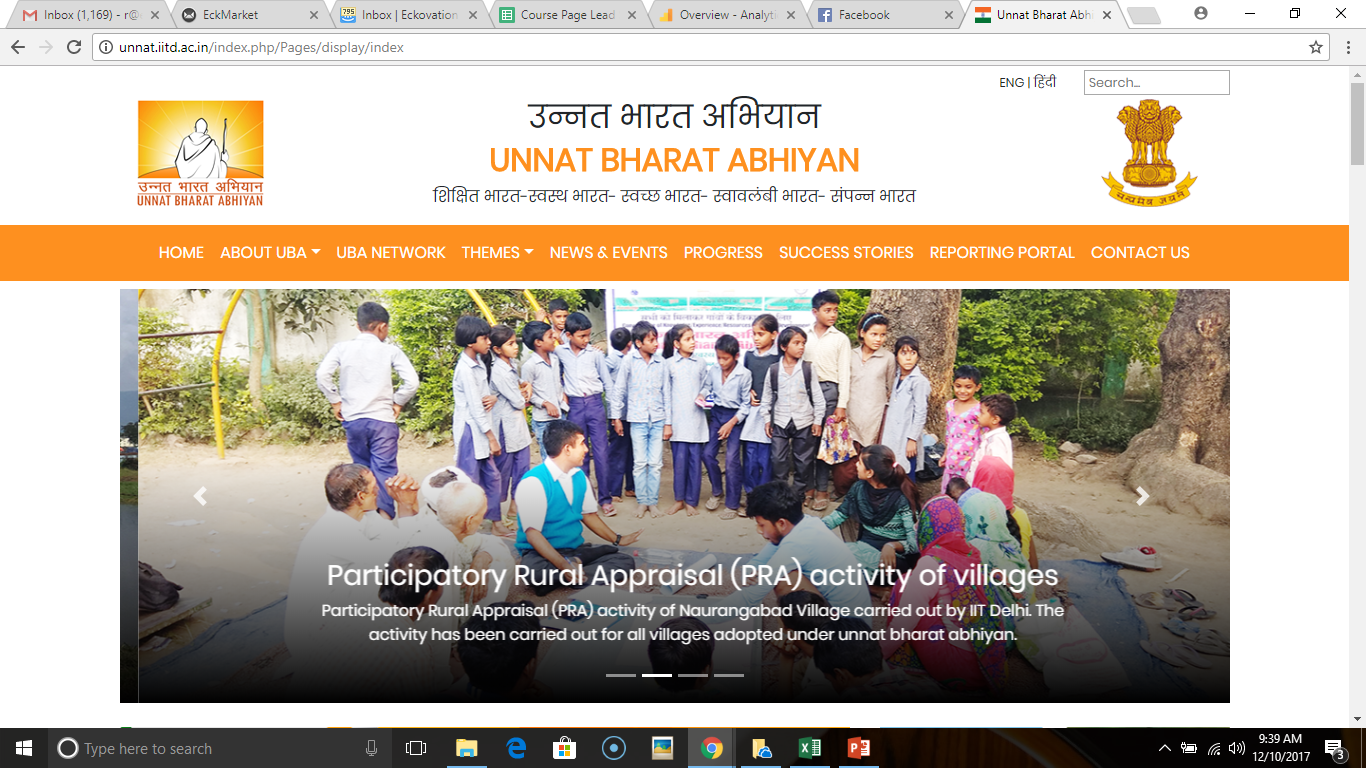 Reporting Portal
Village/Household Level Survey
Data Analysis Report
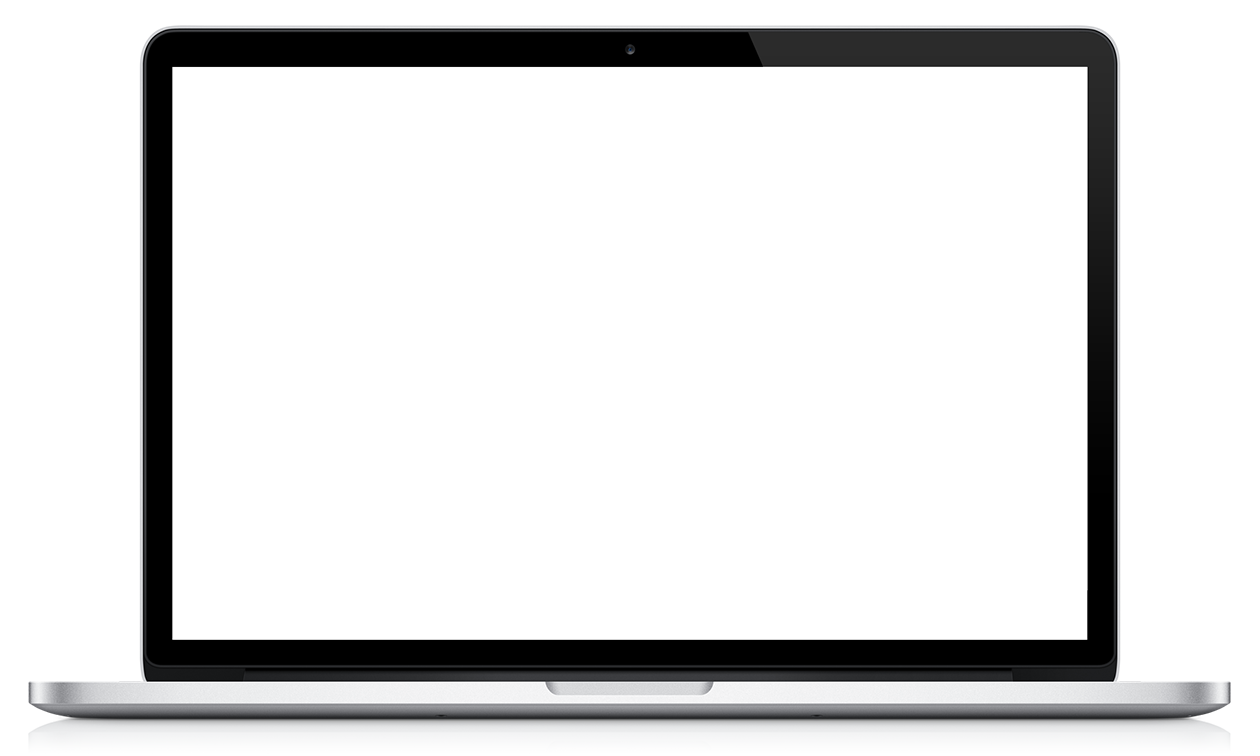 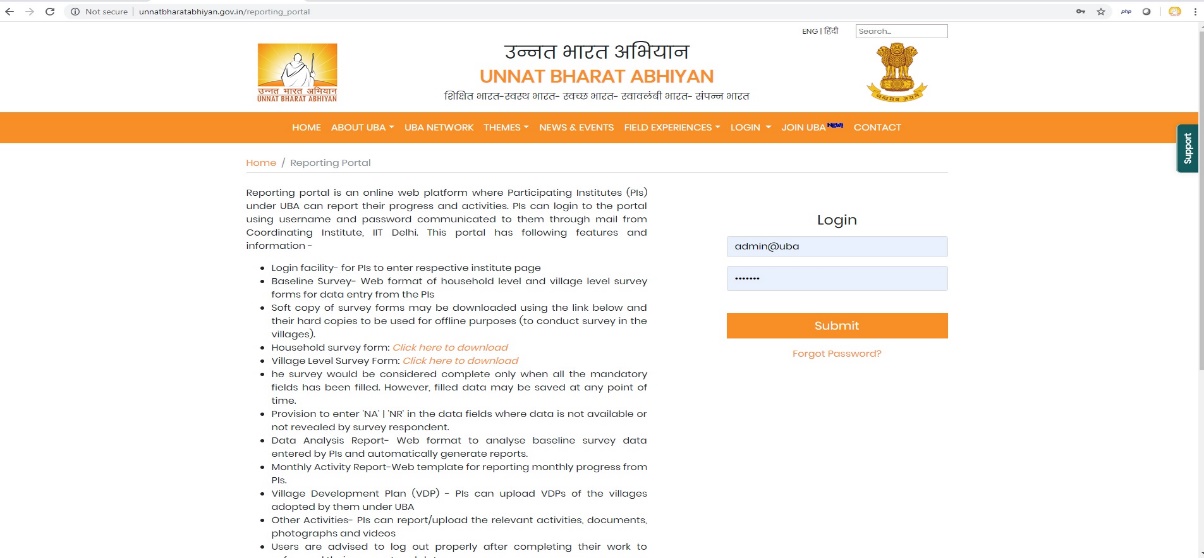 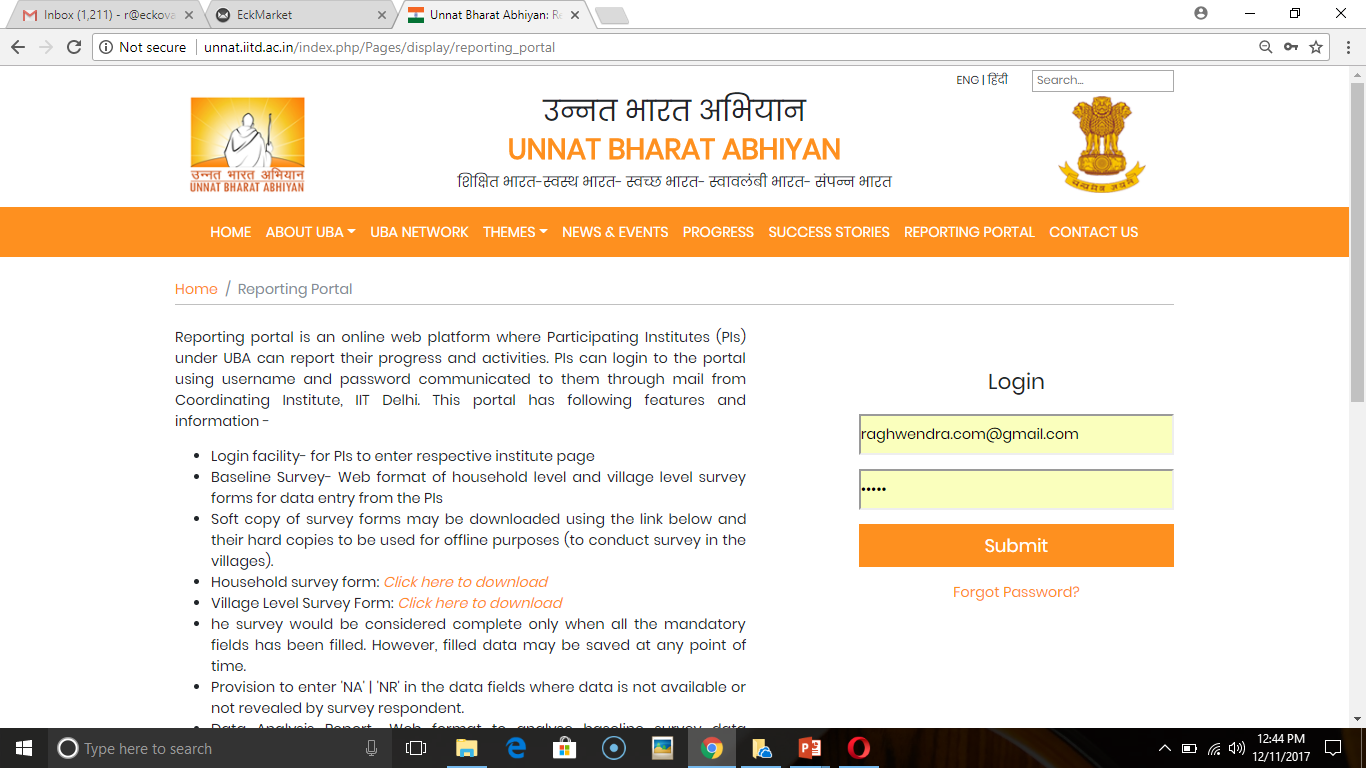 Plan of Action
Gram Panchayat Development Plan GPDP
Other Activities
SEG Portal
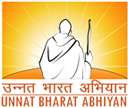 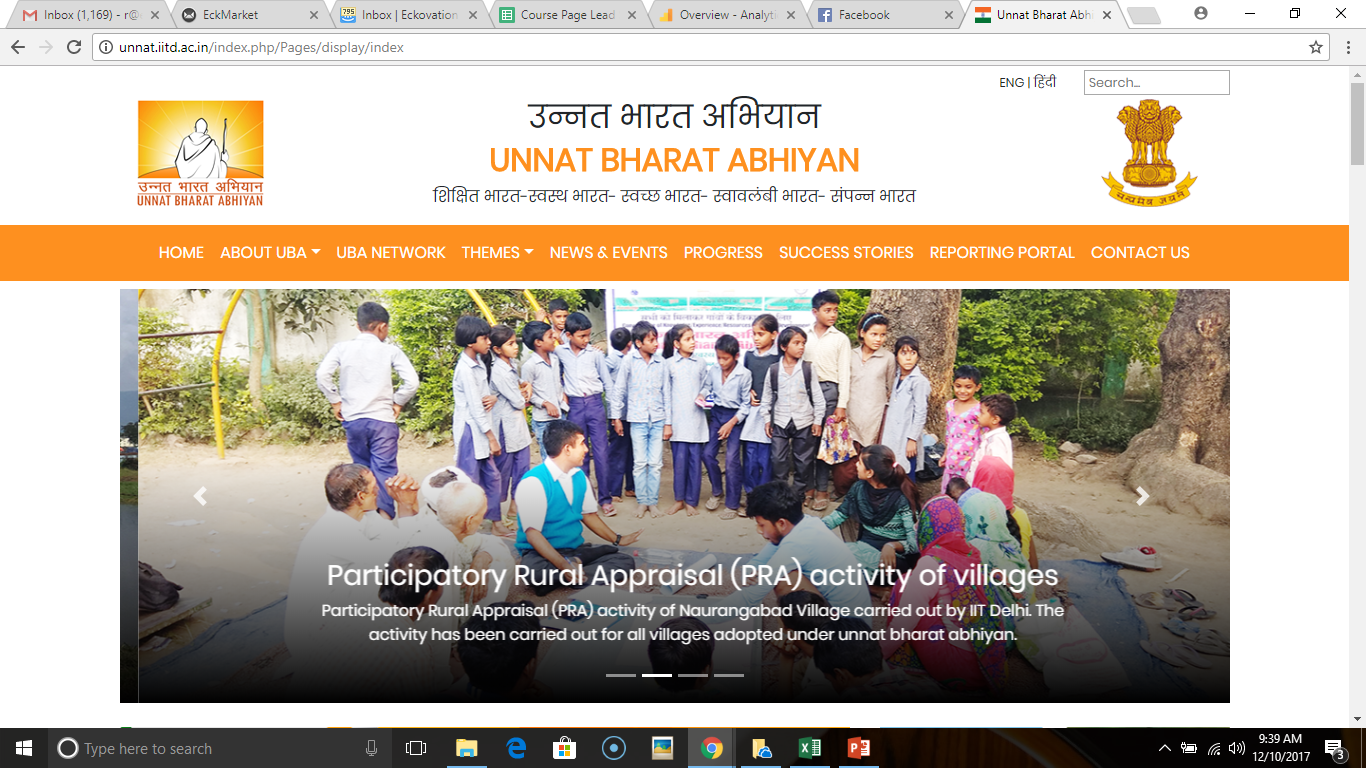 Reporting Portal
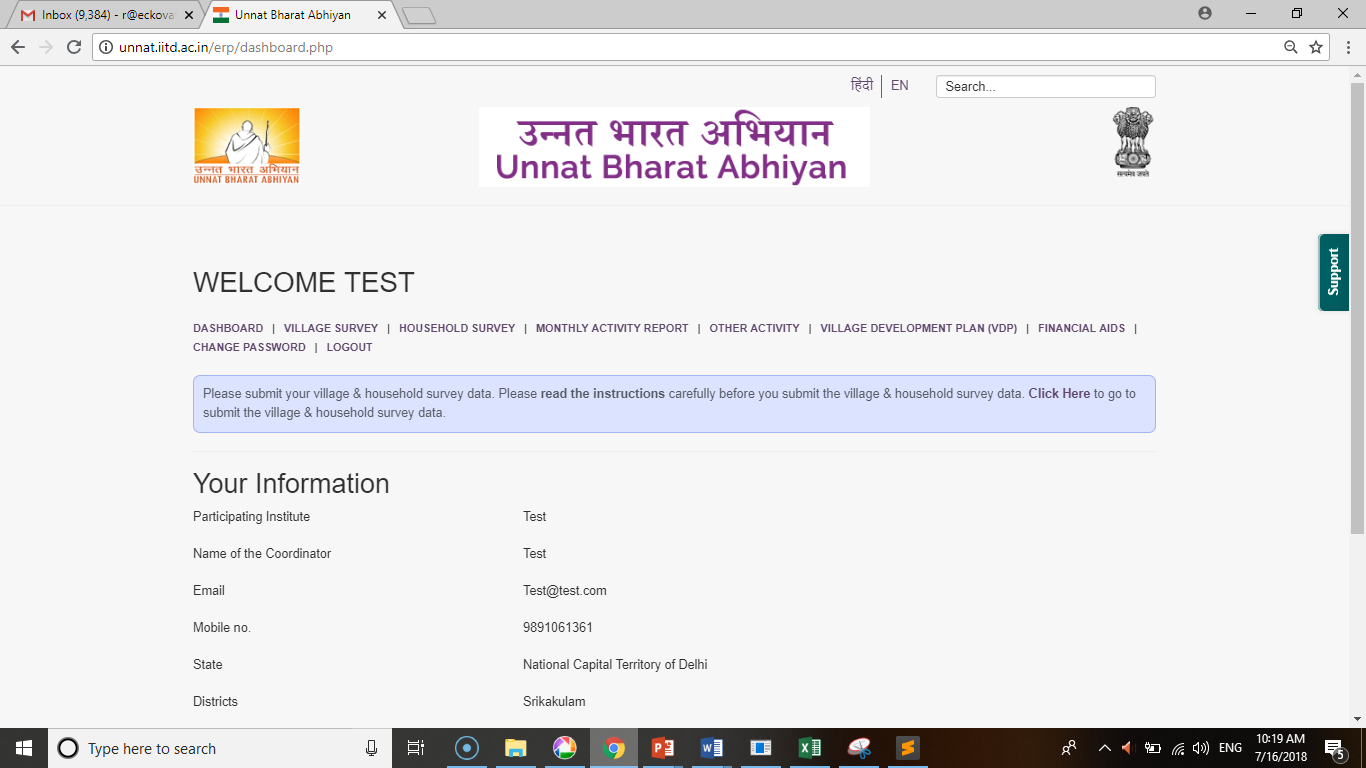 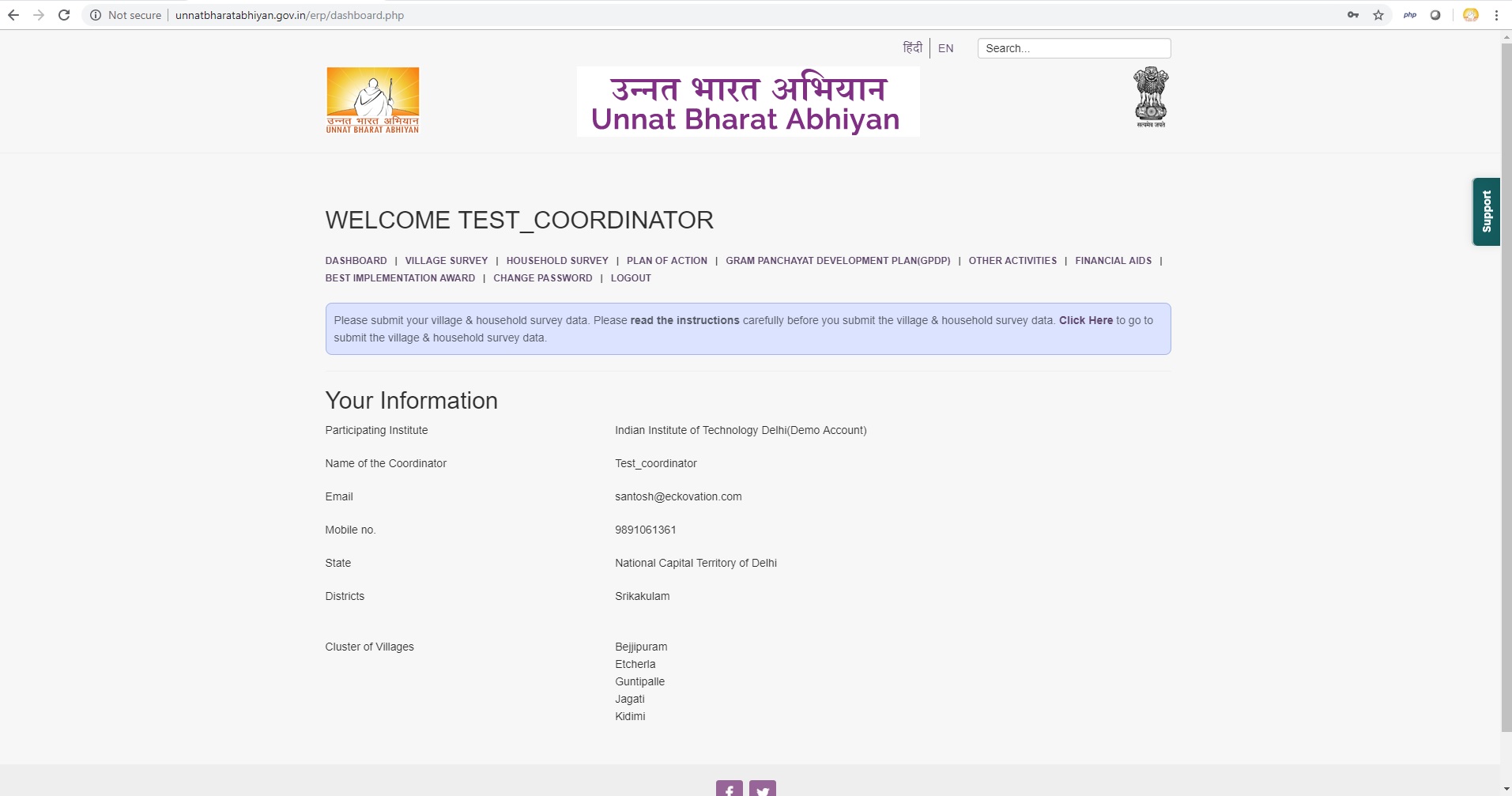 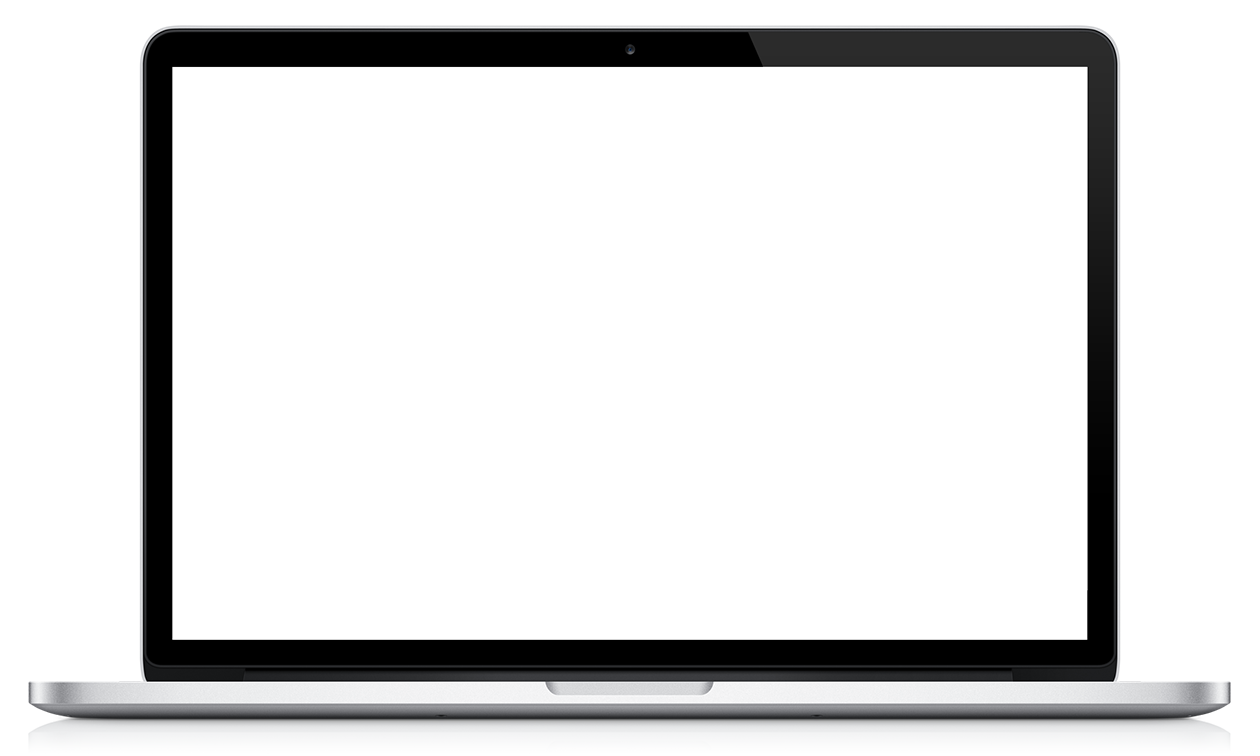 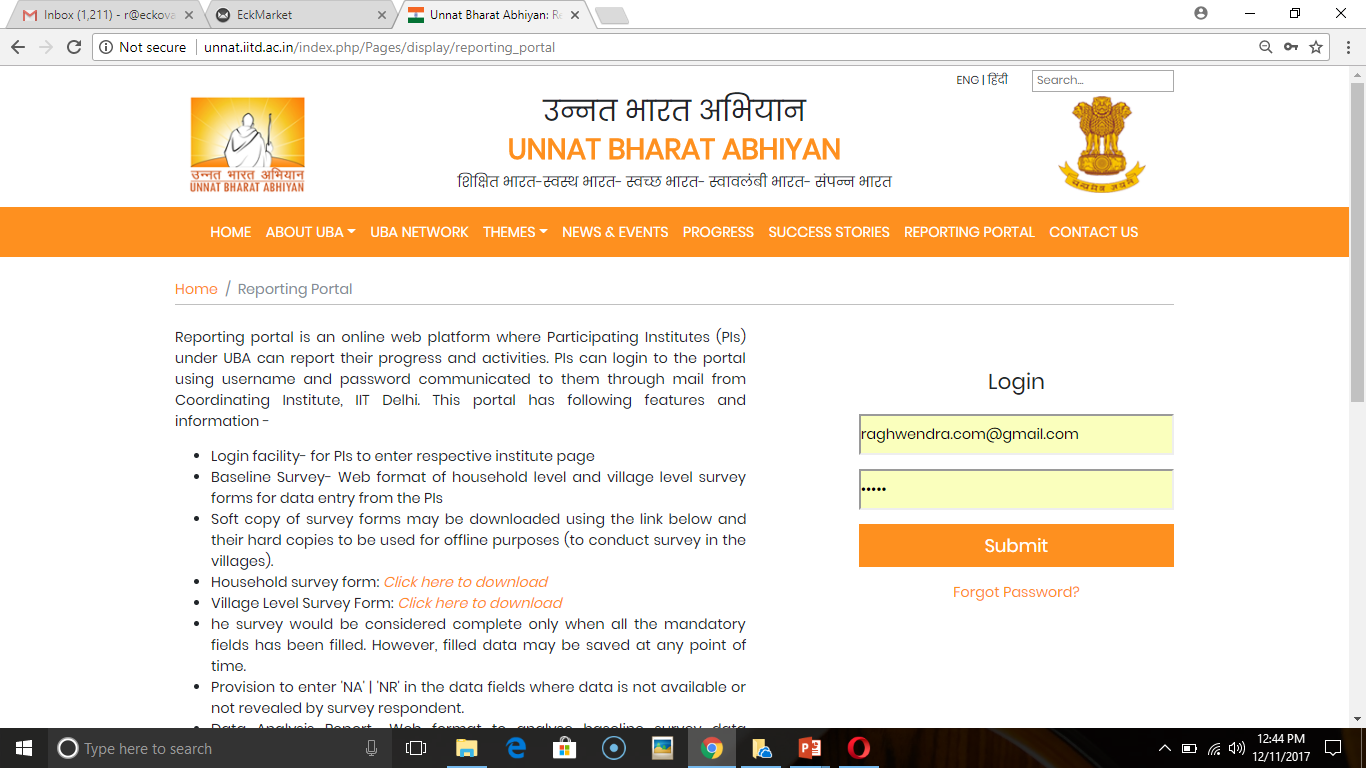 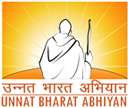 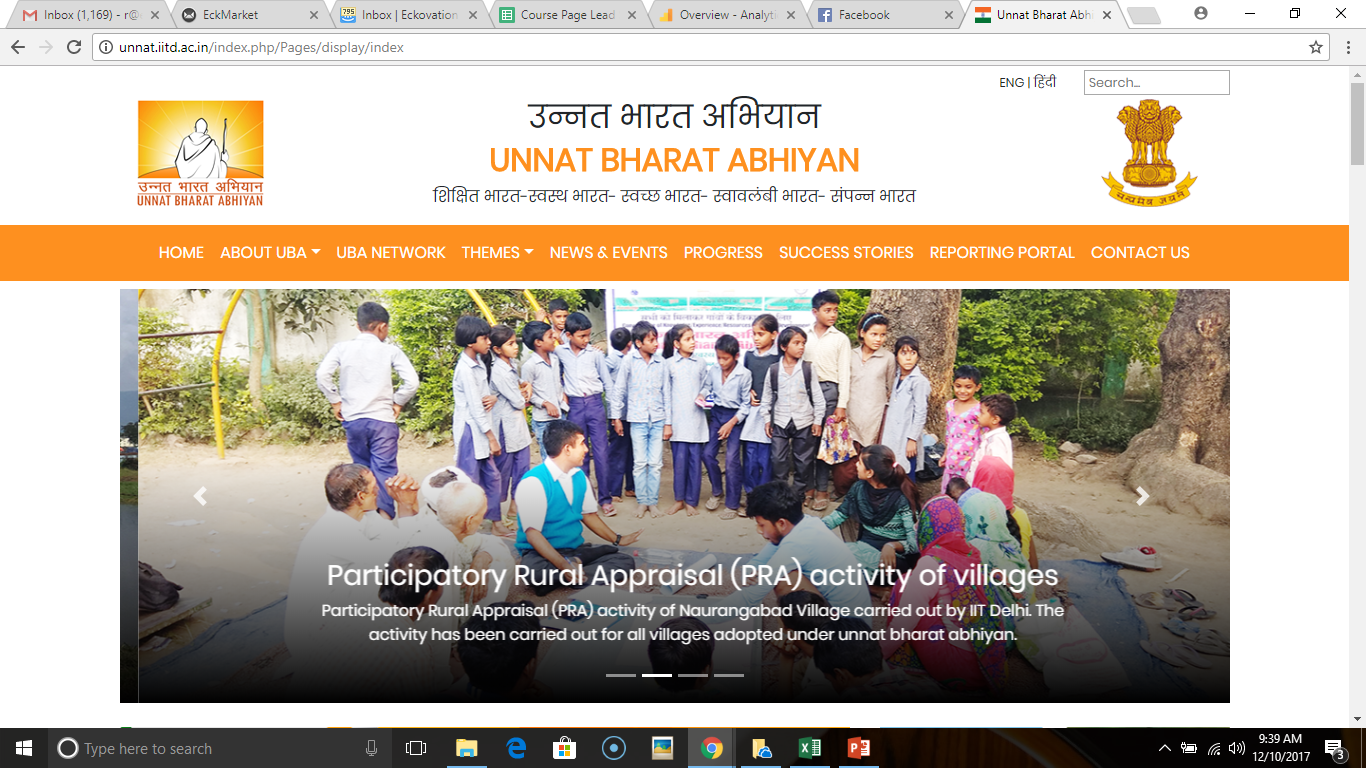 Reporting Portal
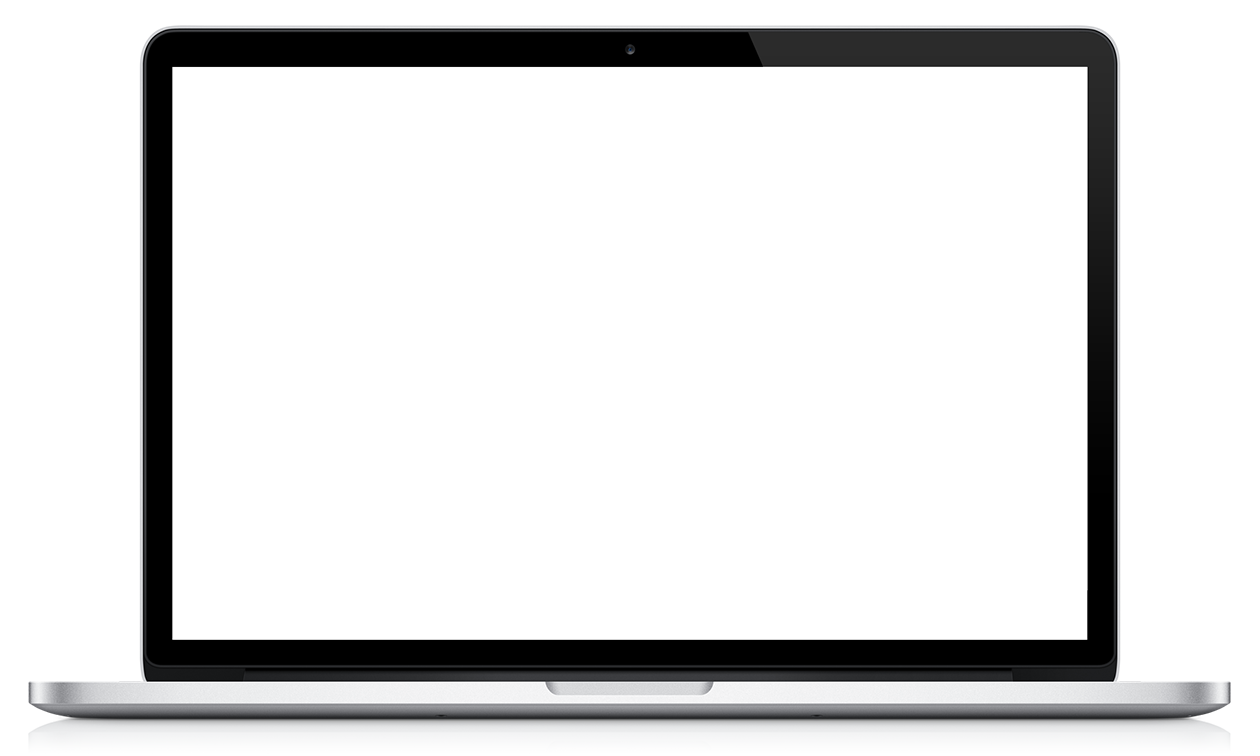 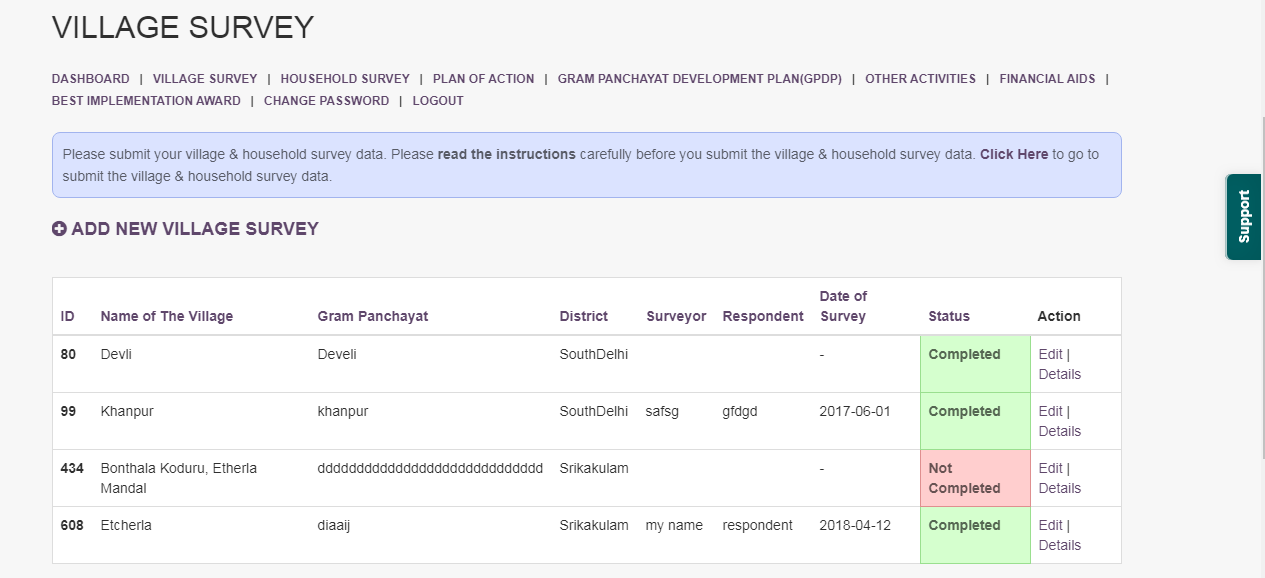 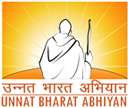 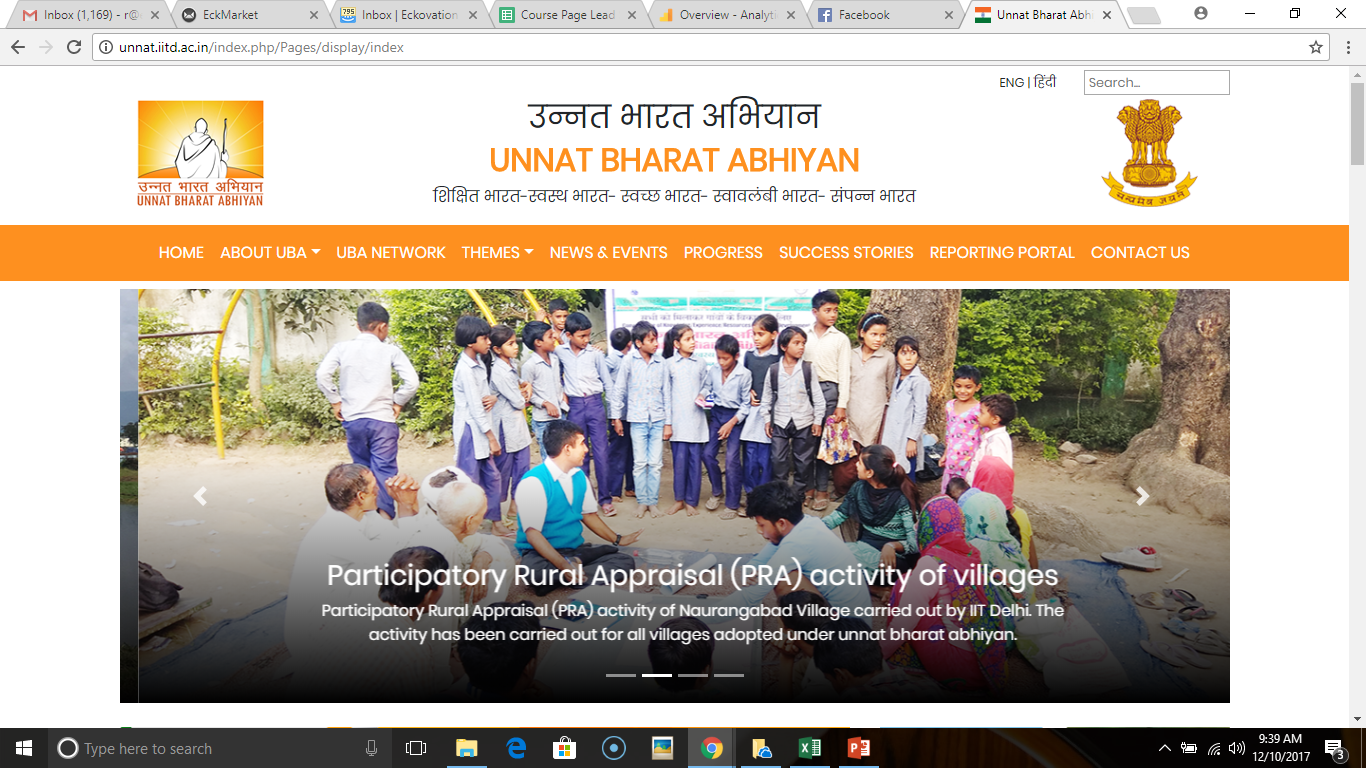 Reporting Portal
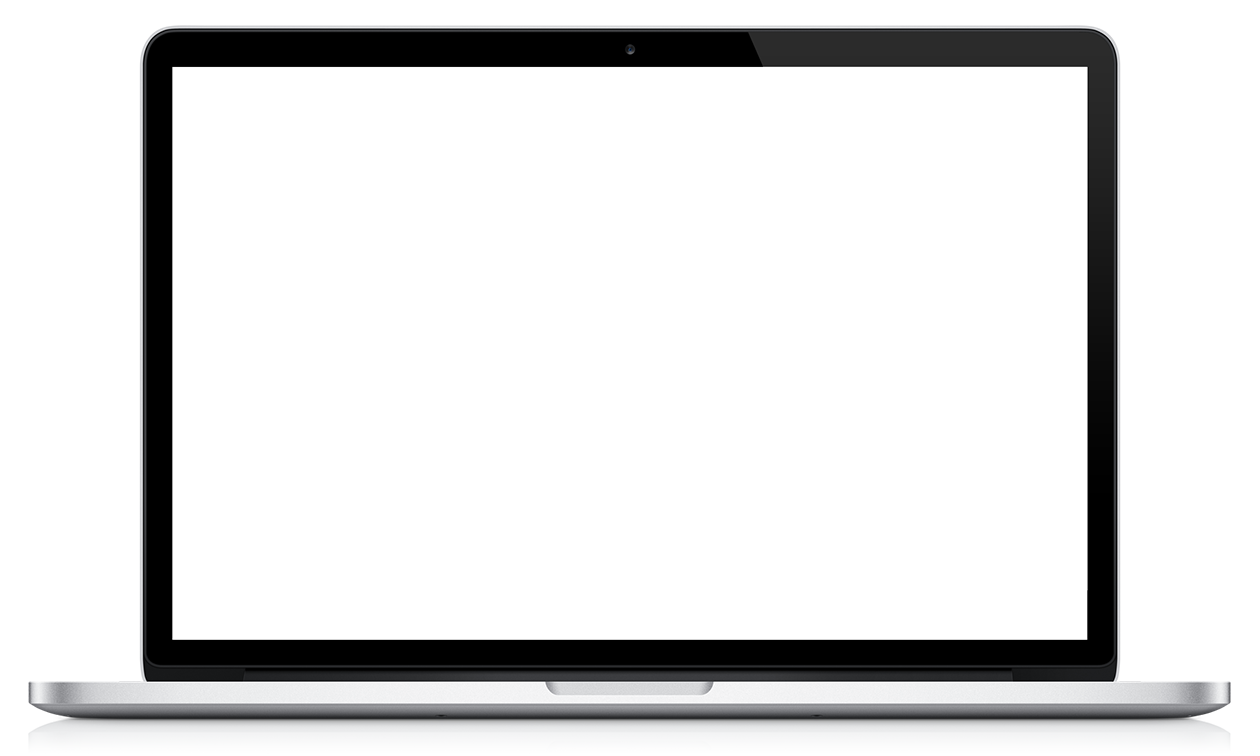 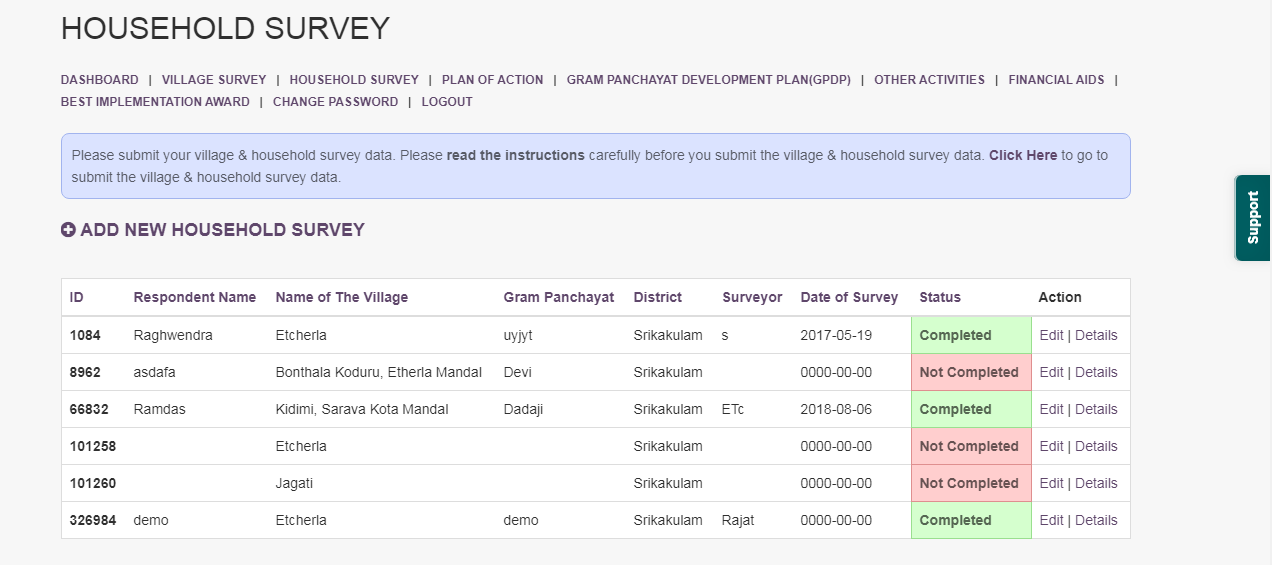 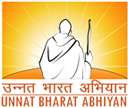 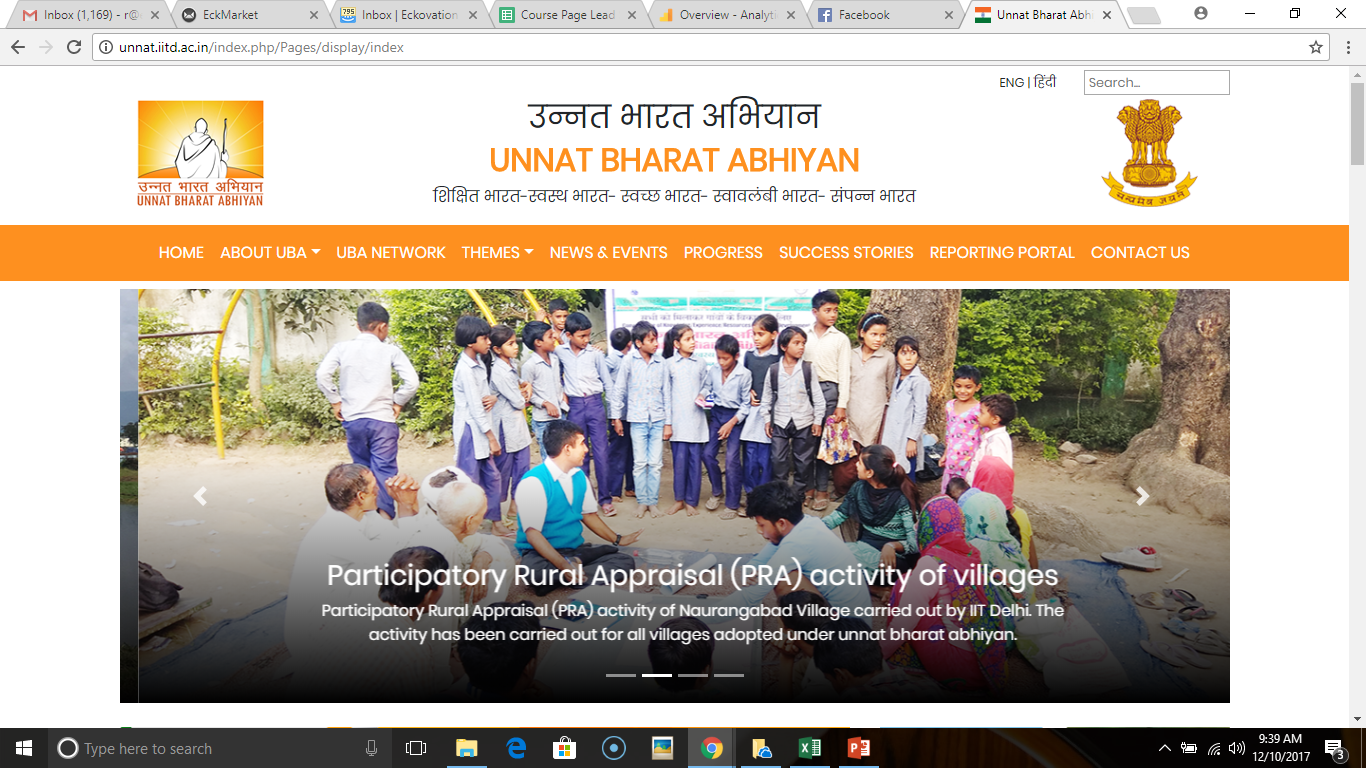 Reporting Portal
Village/Household Level Survey
Data Analysis Report
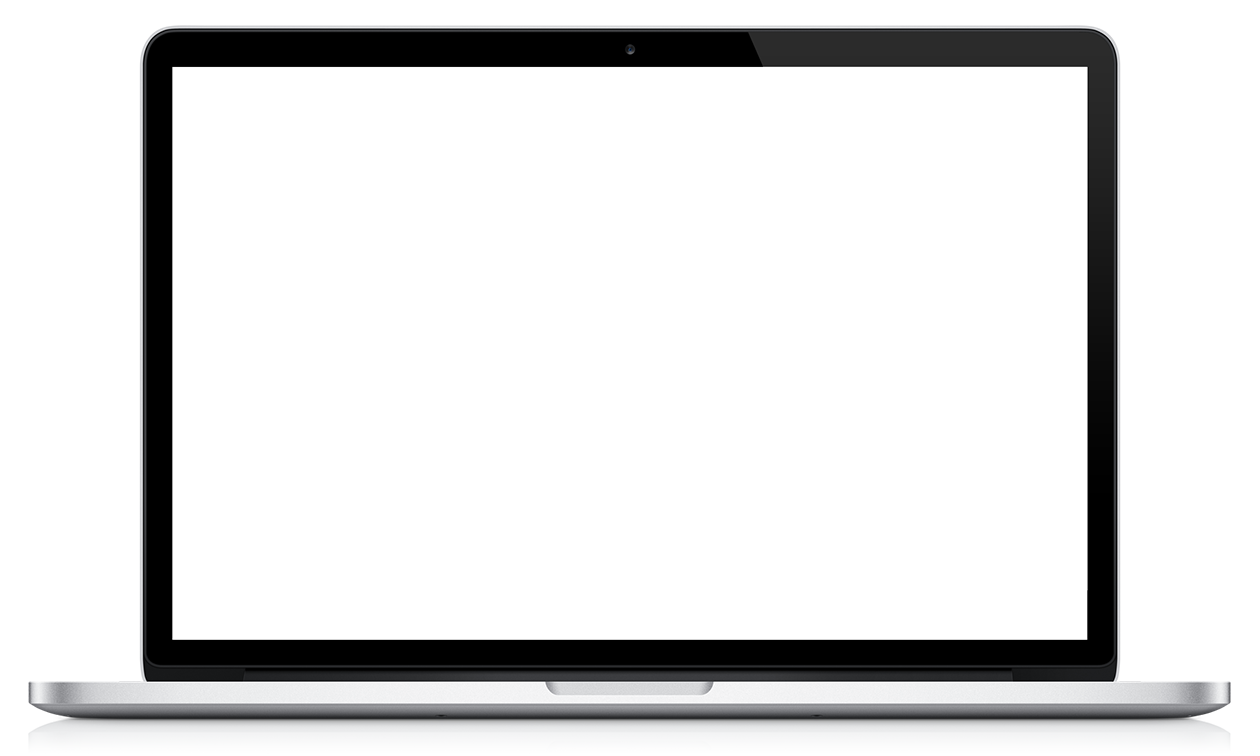 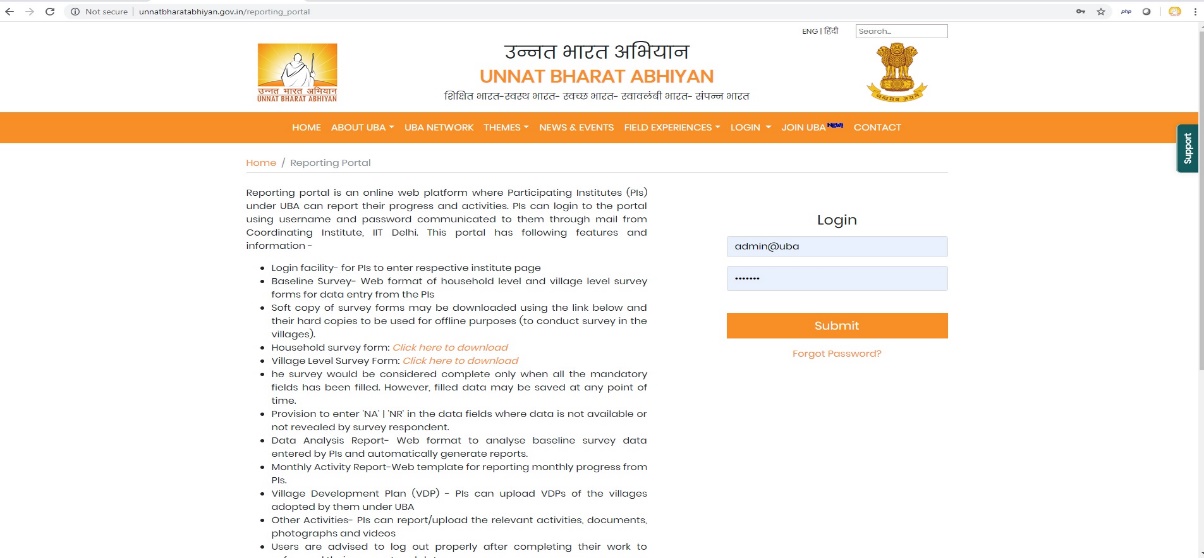 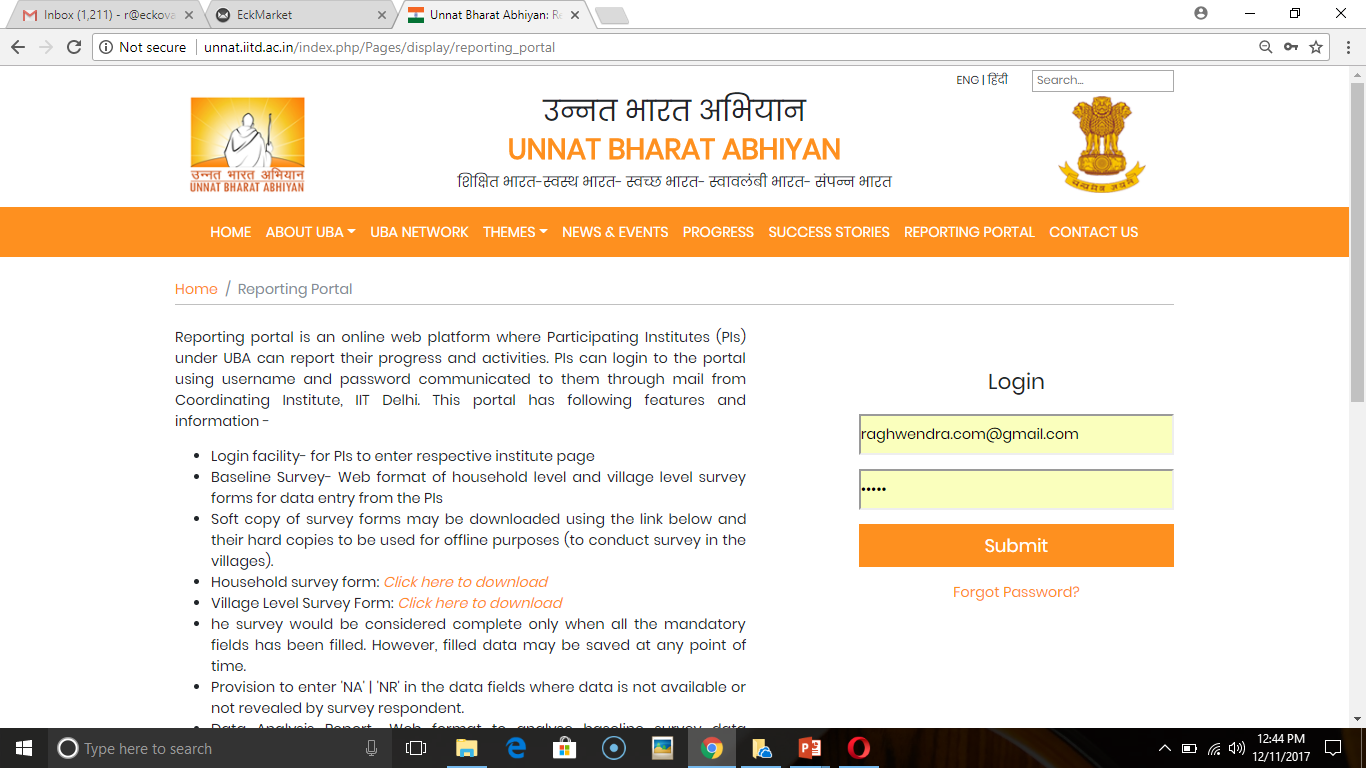 Plan of Action
Gram Panchayat Development Plan GPDP
Other Activities
SEG Portal
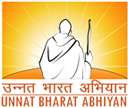 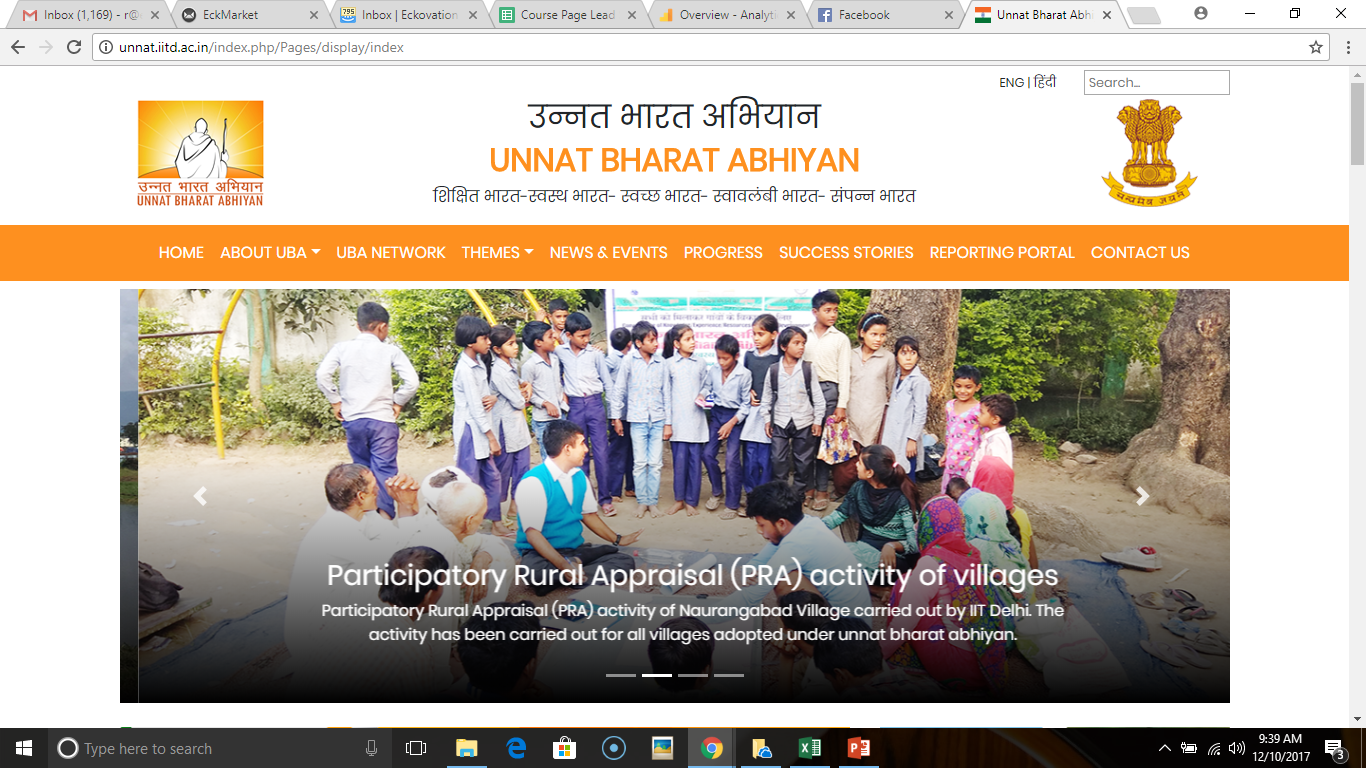 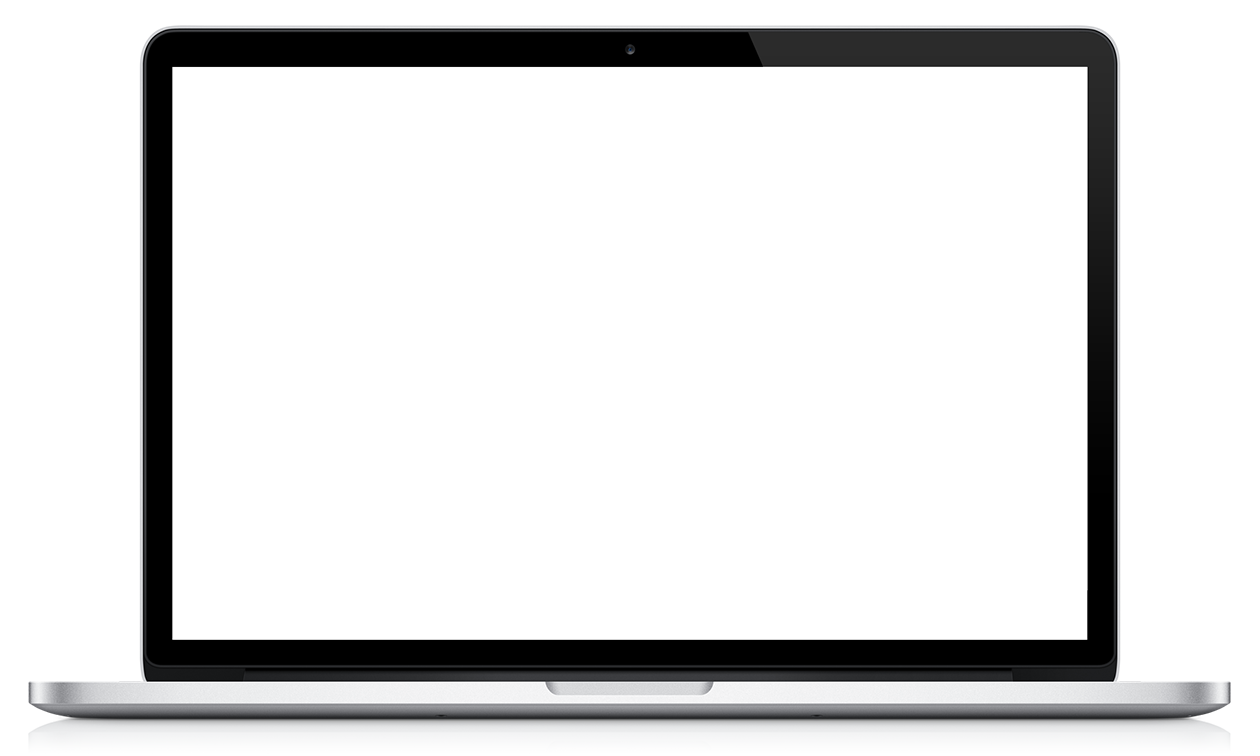 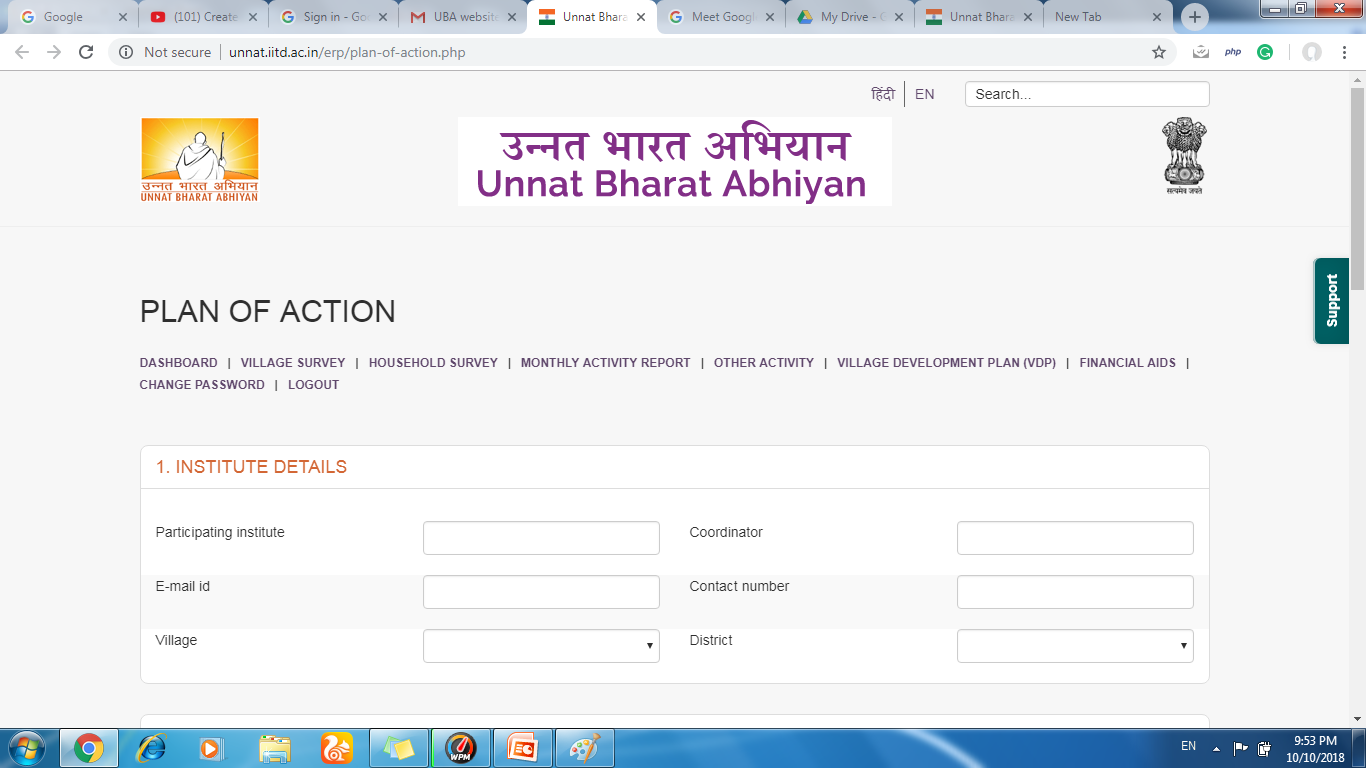 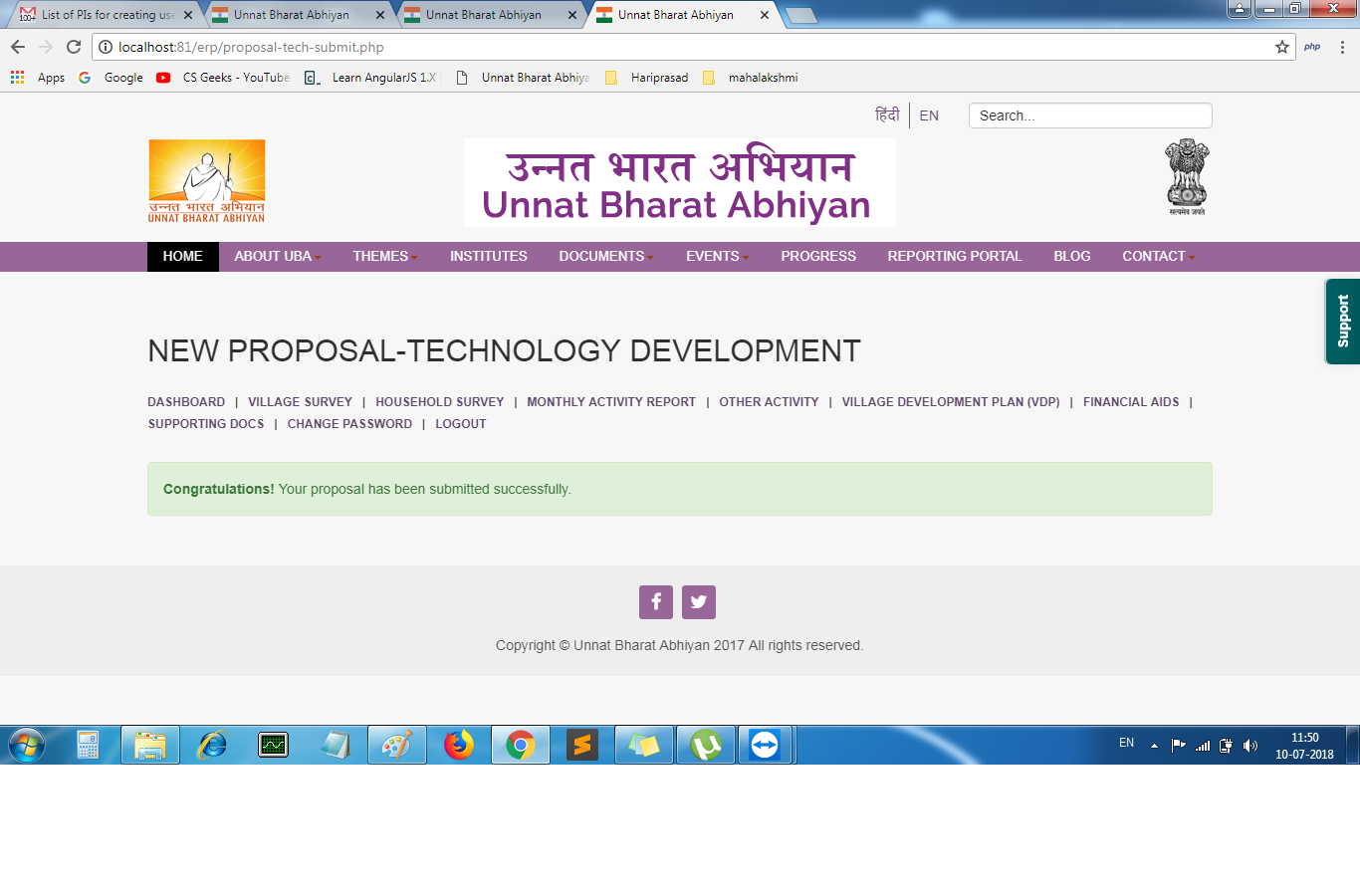 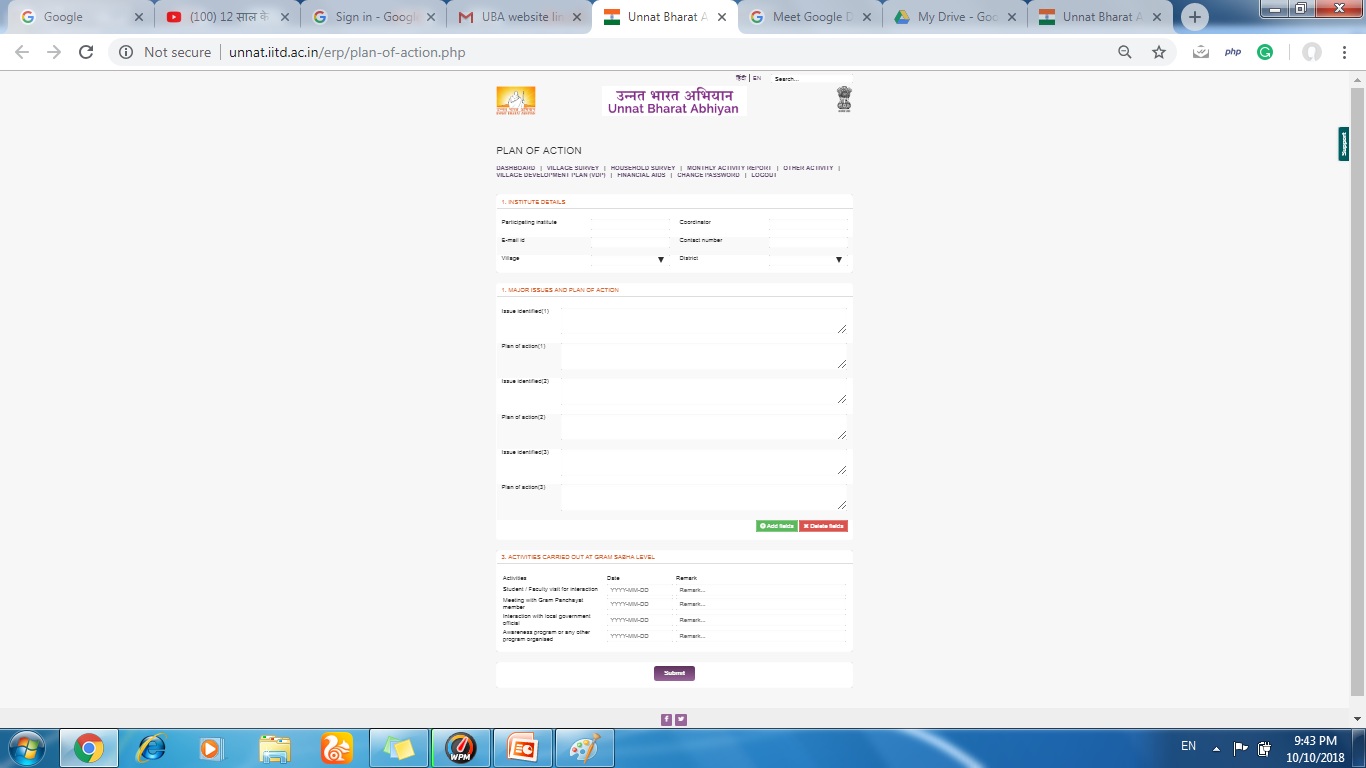 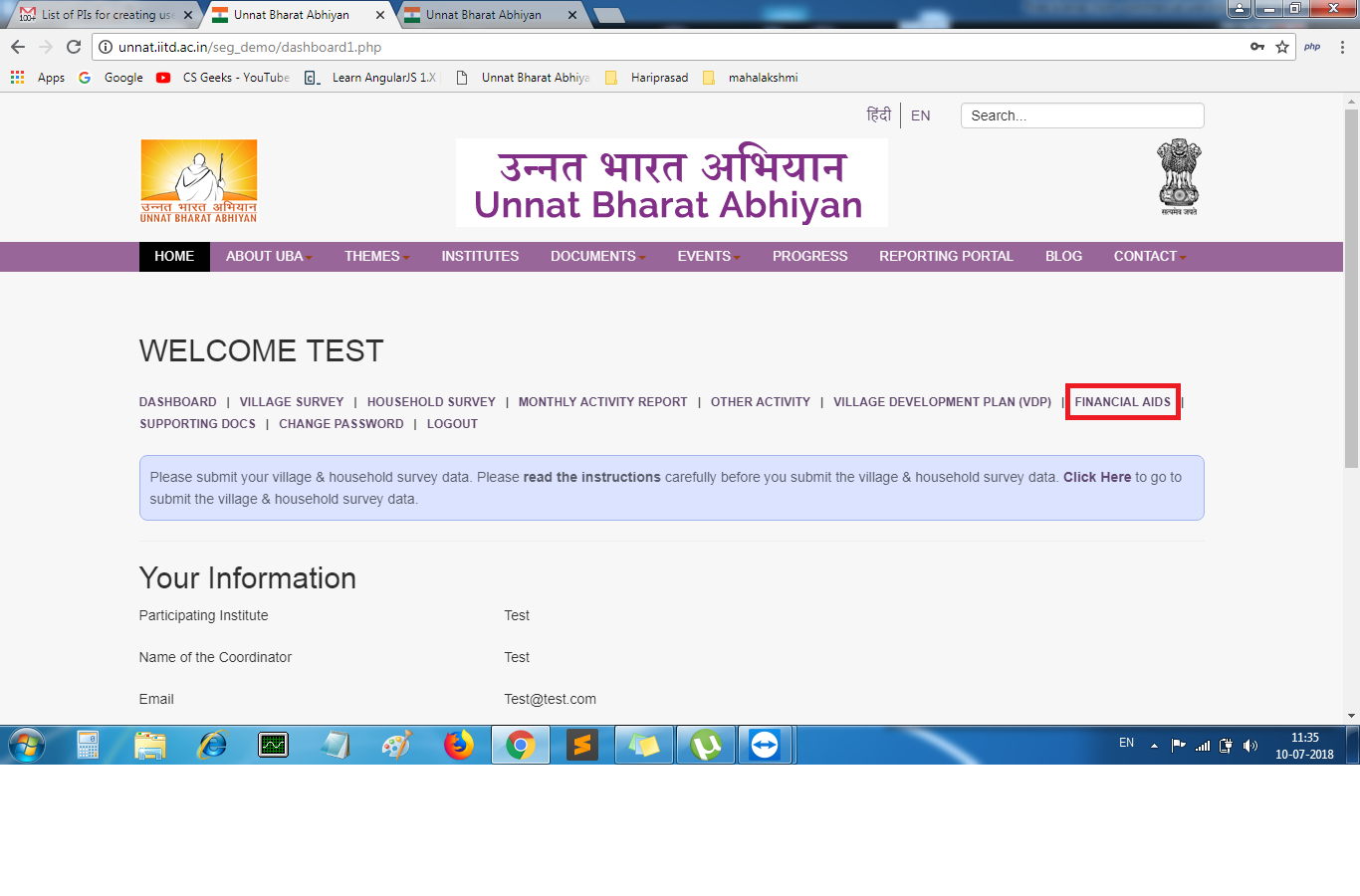 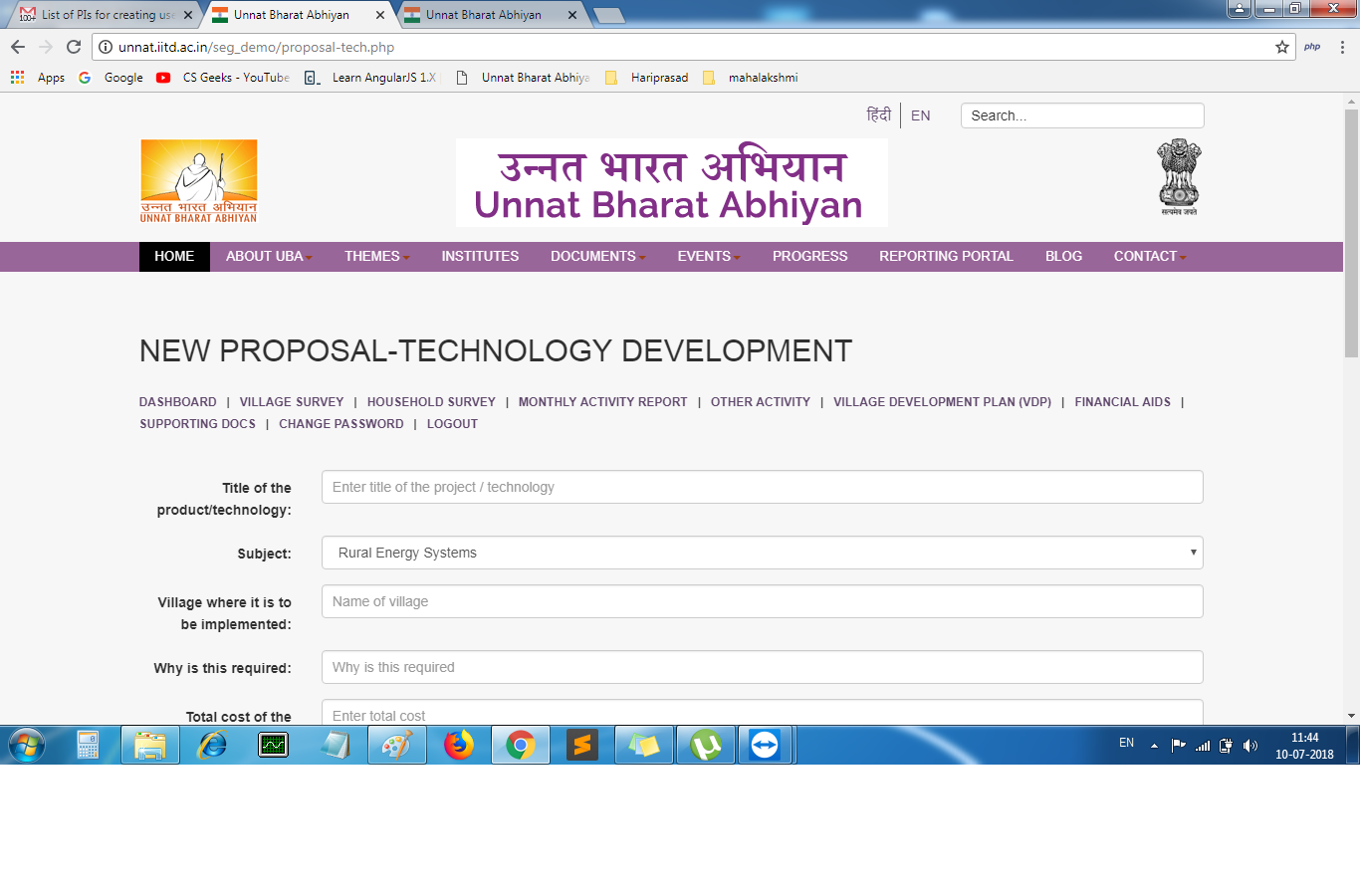 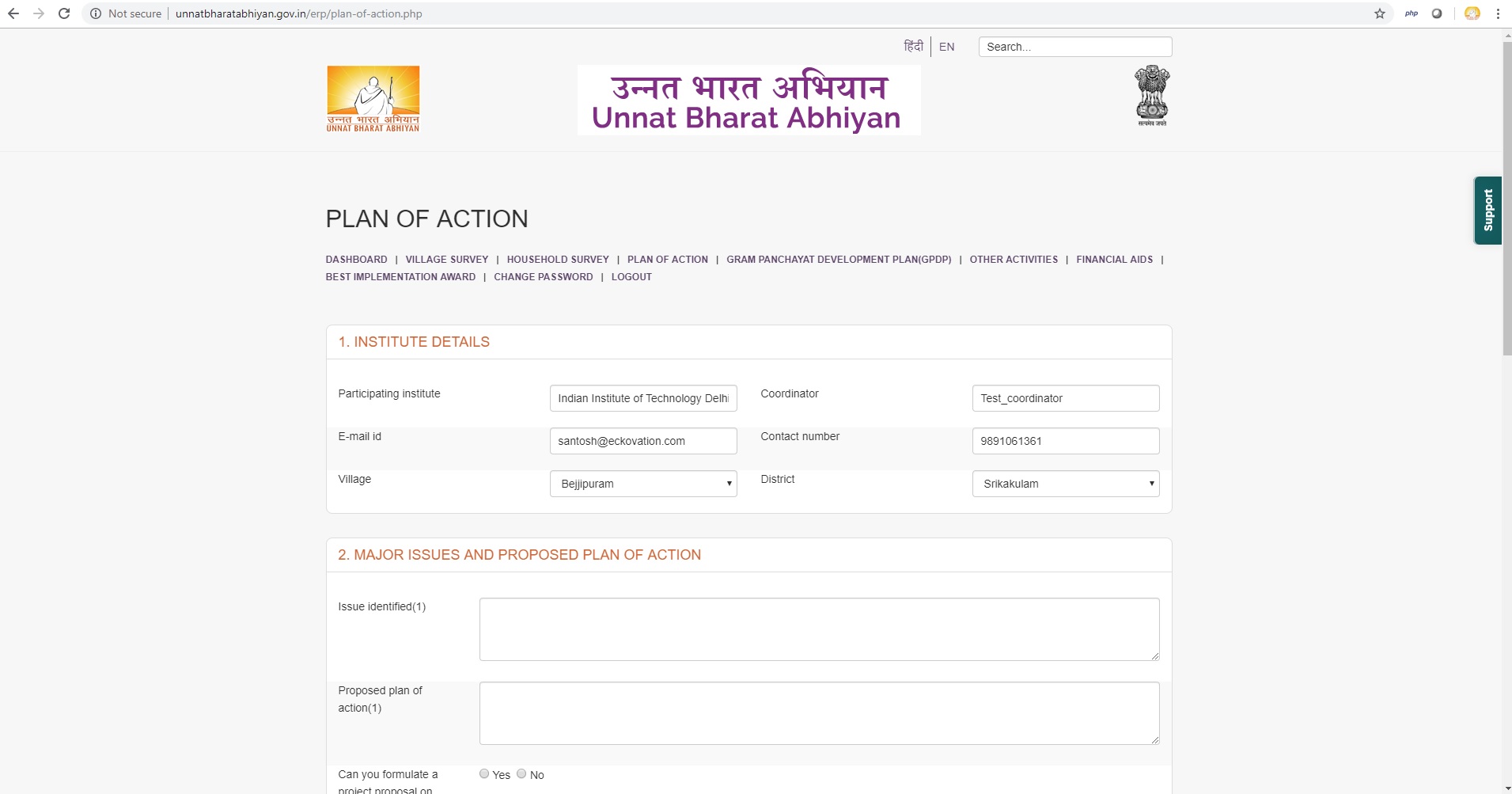 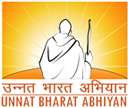 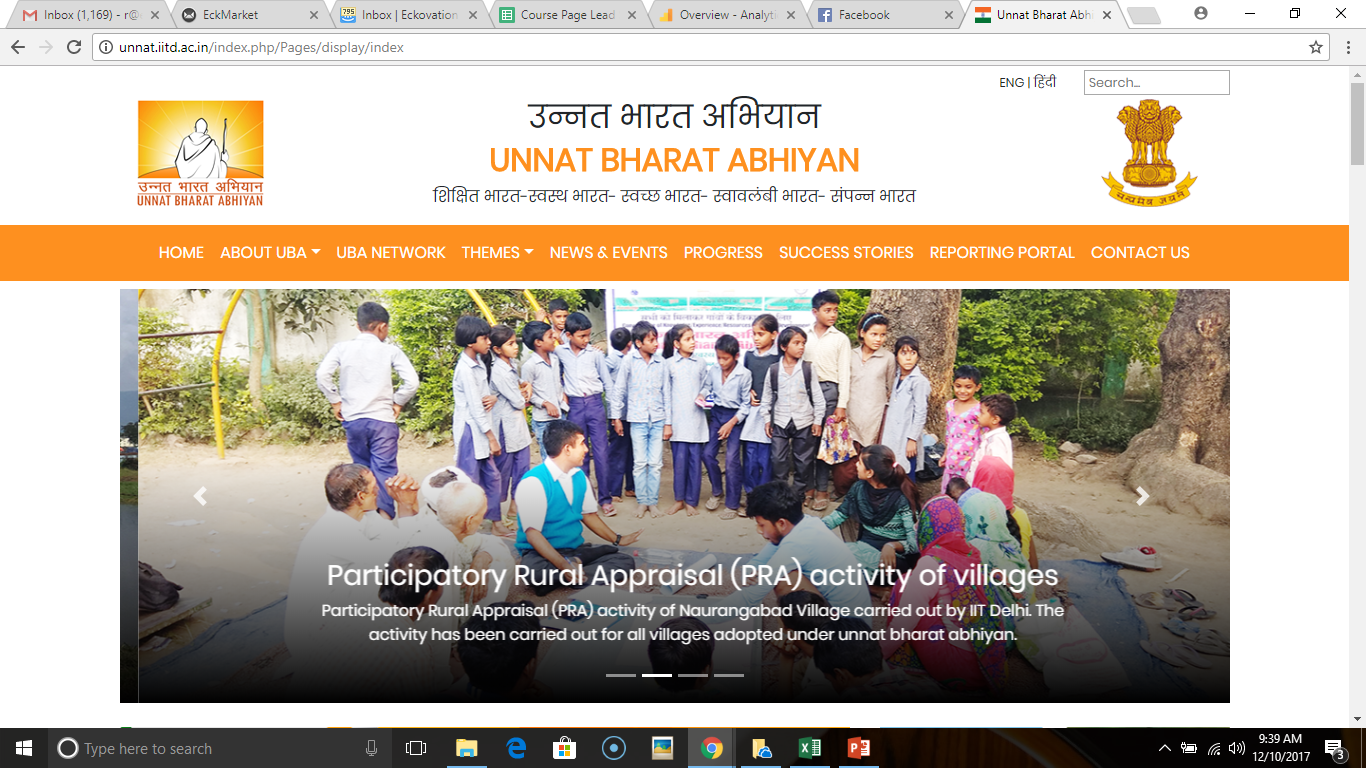 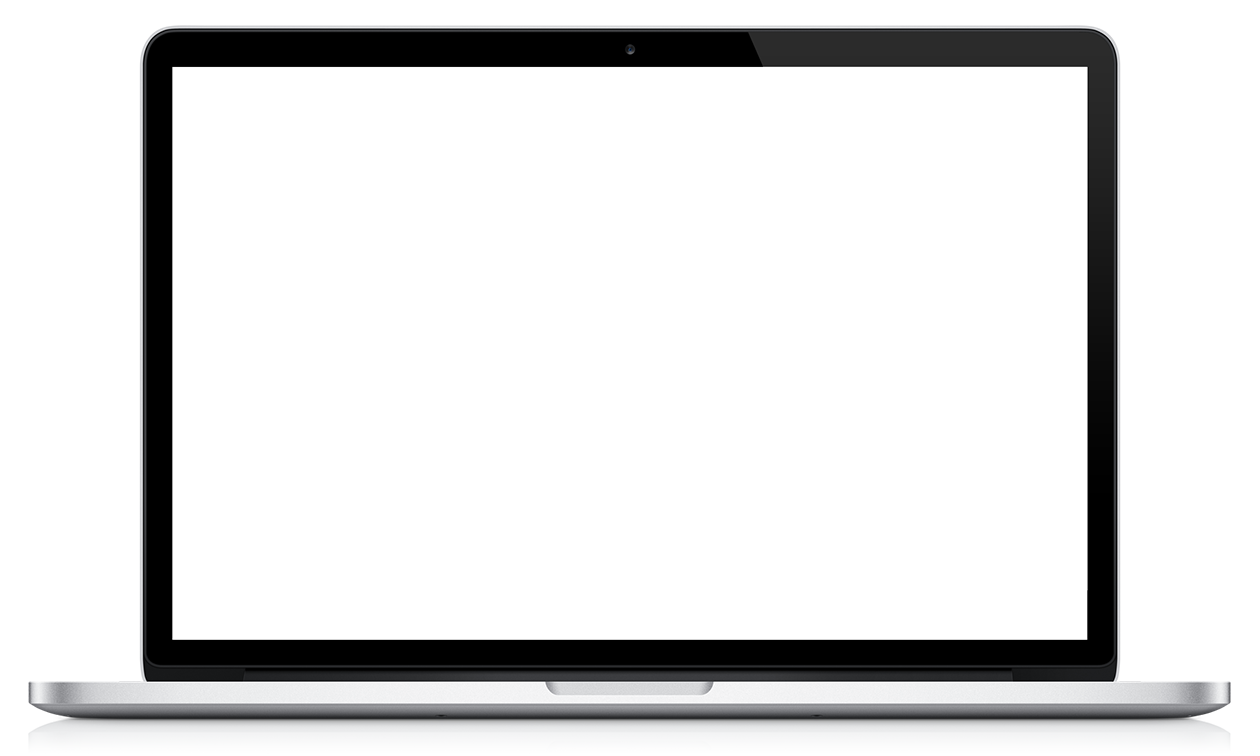 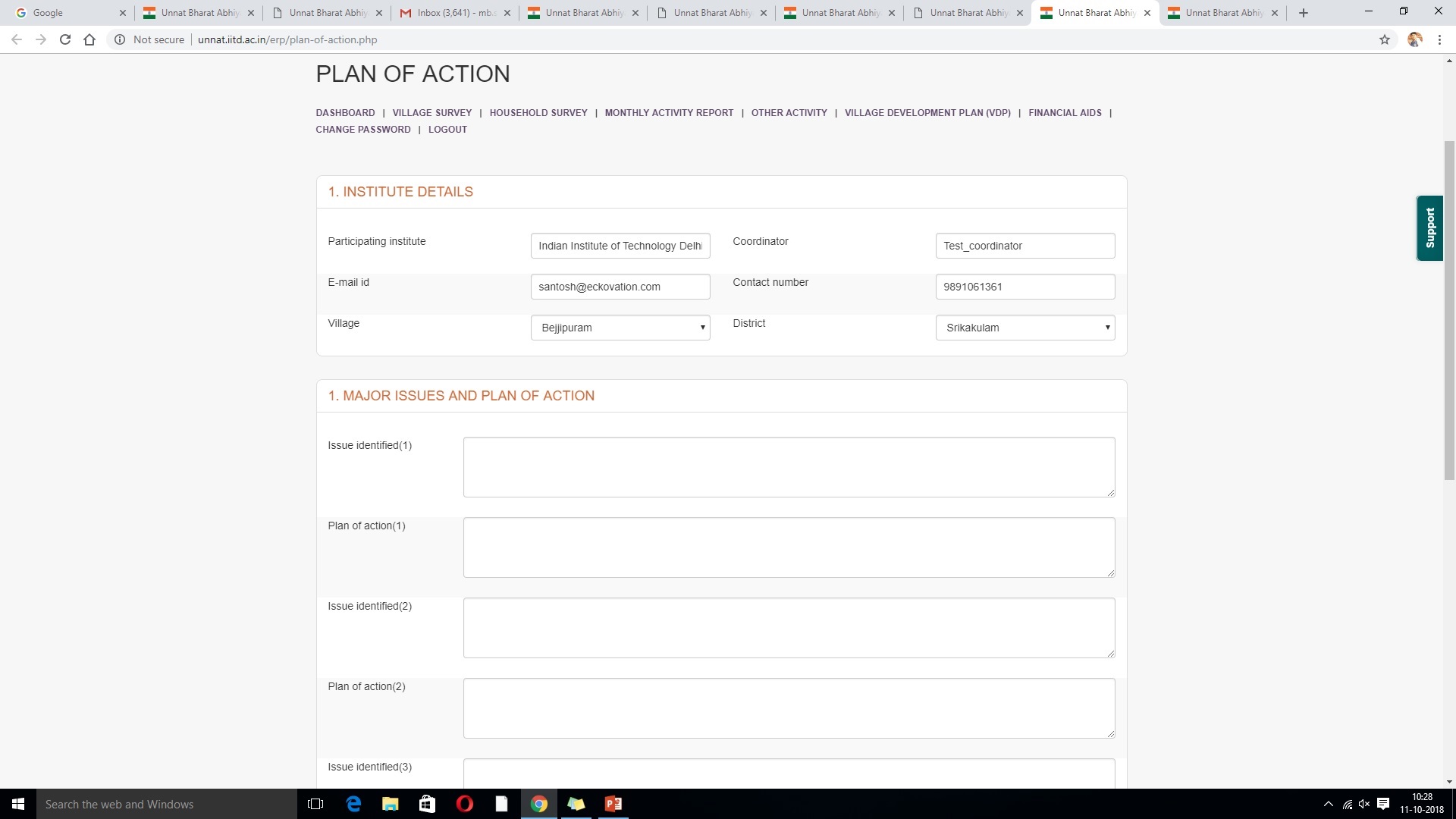 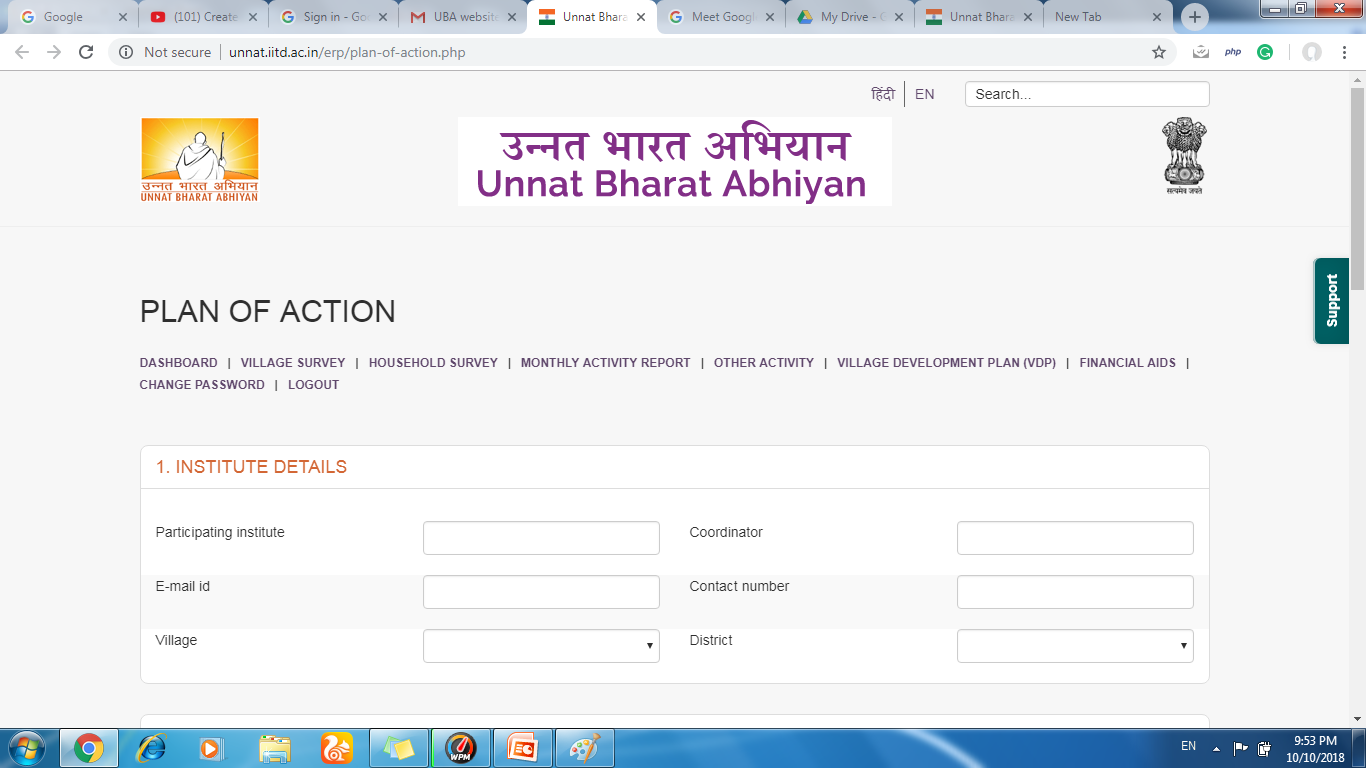 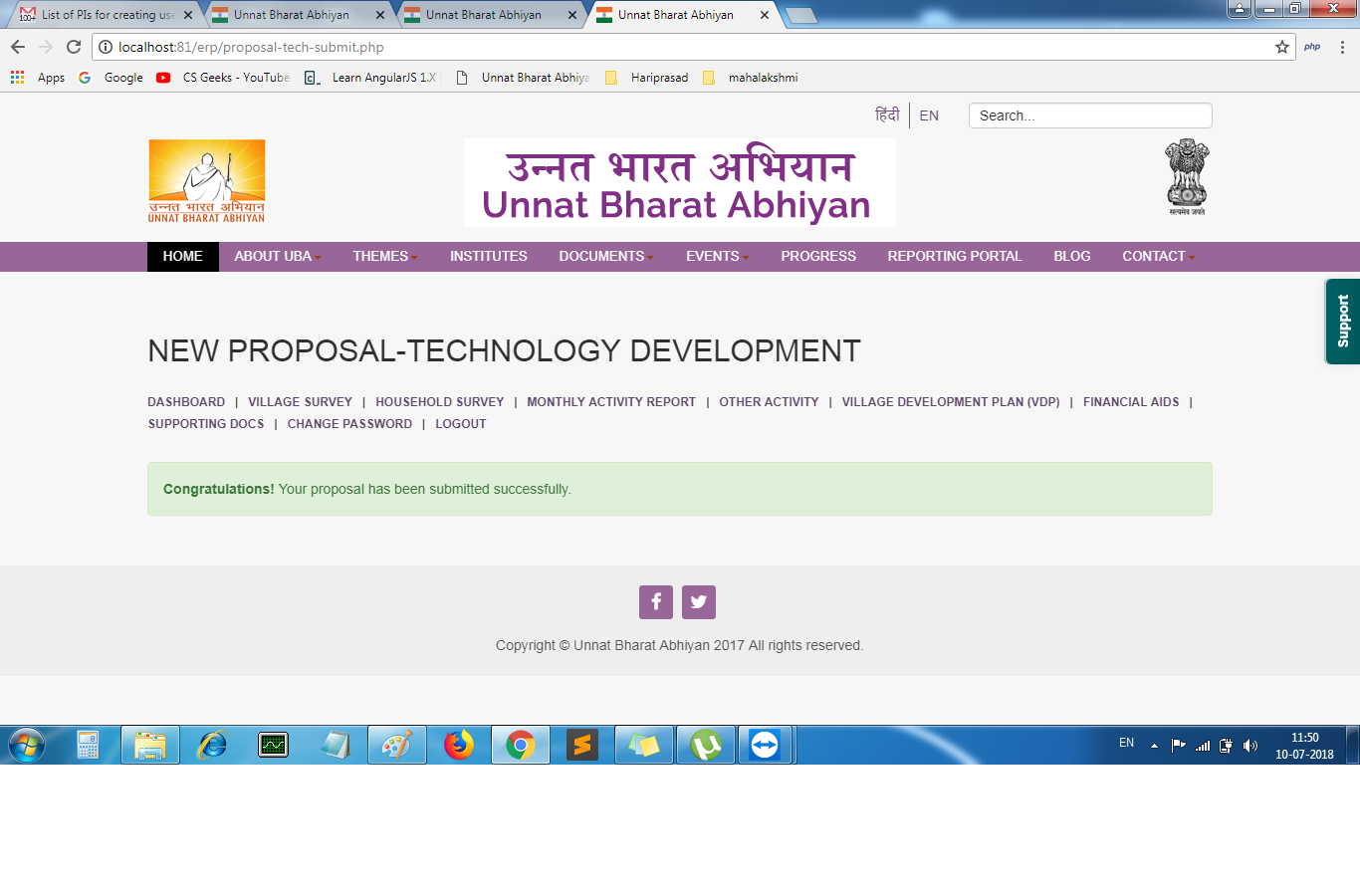 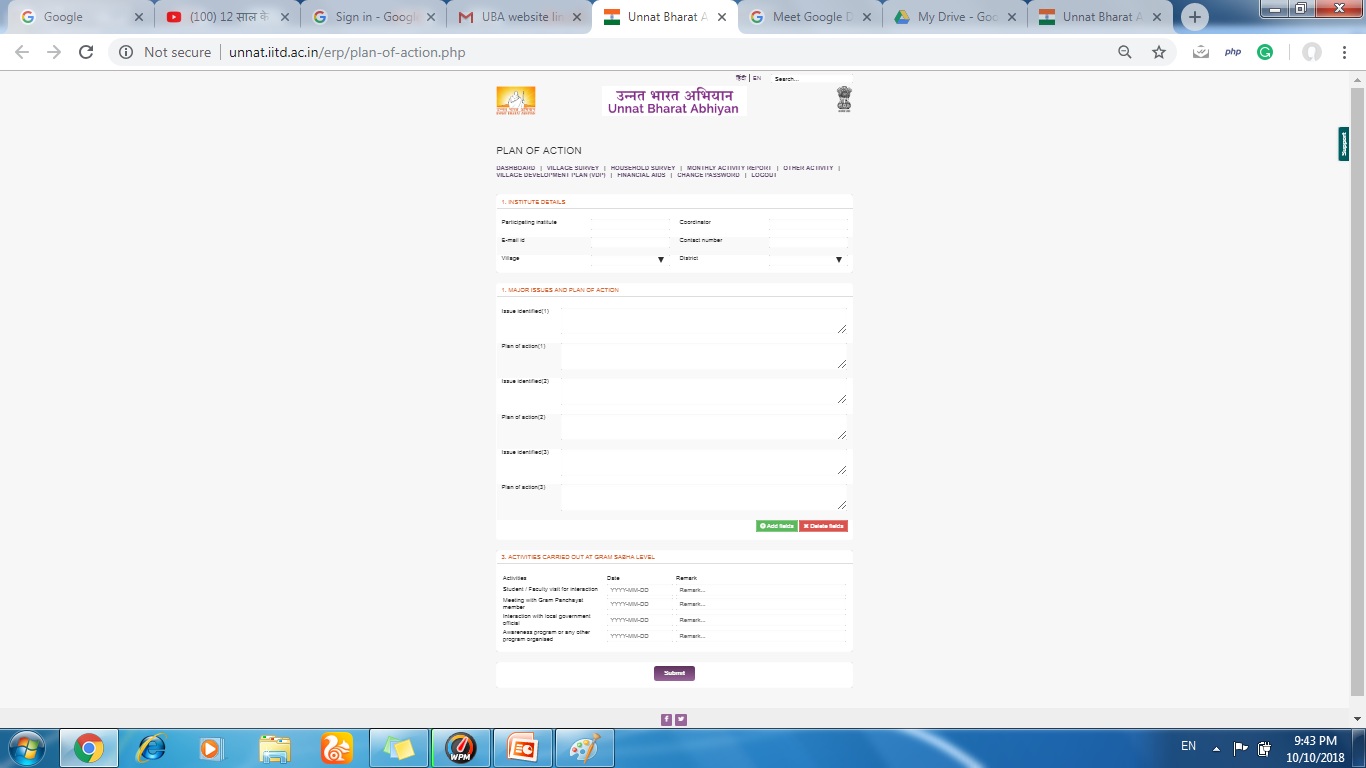 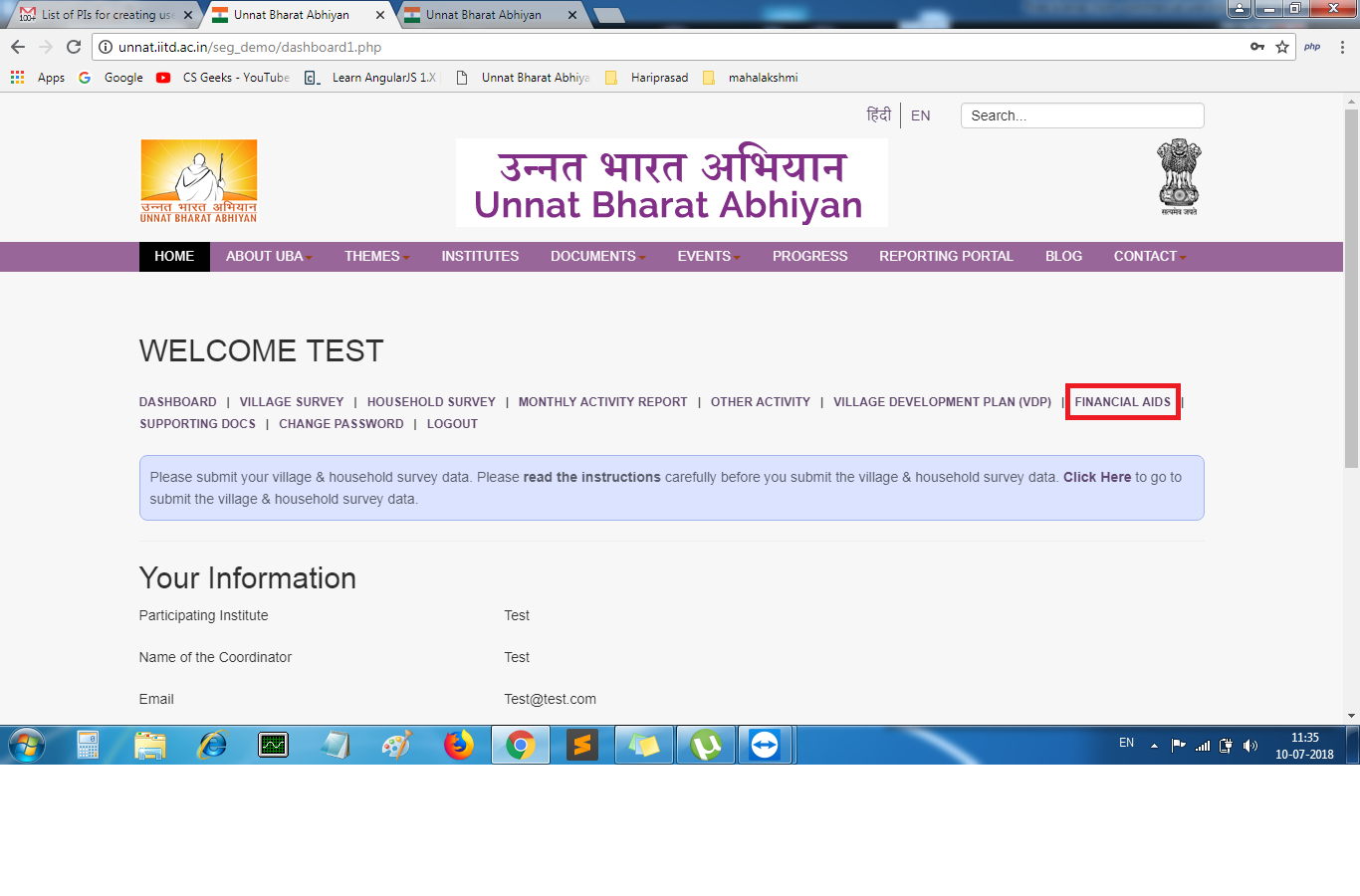 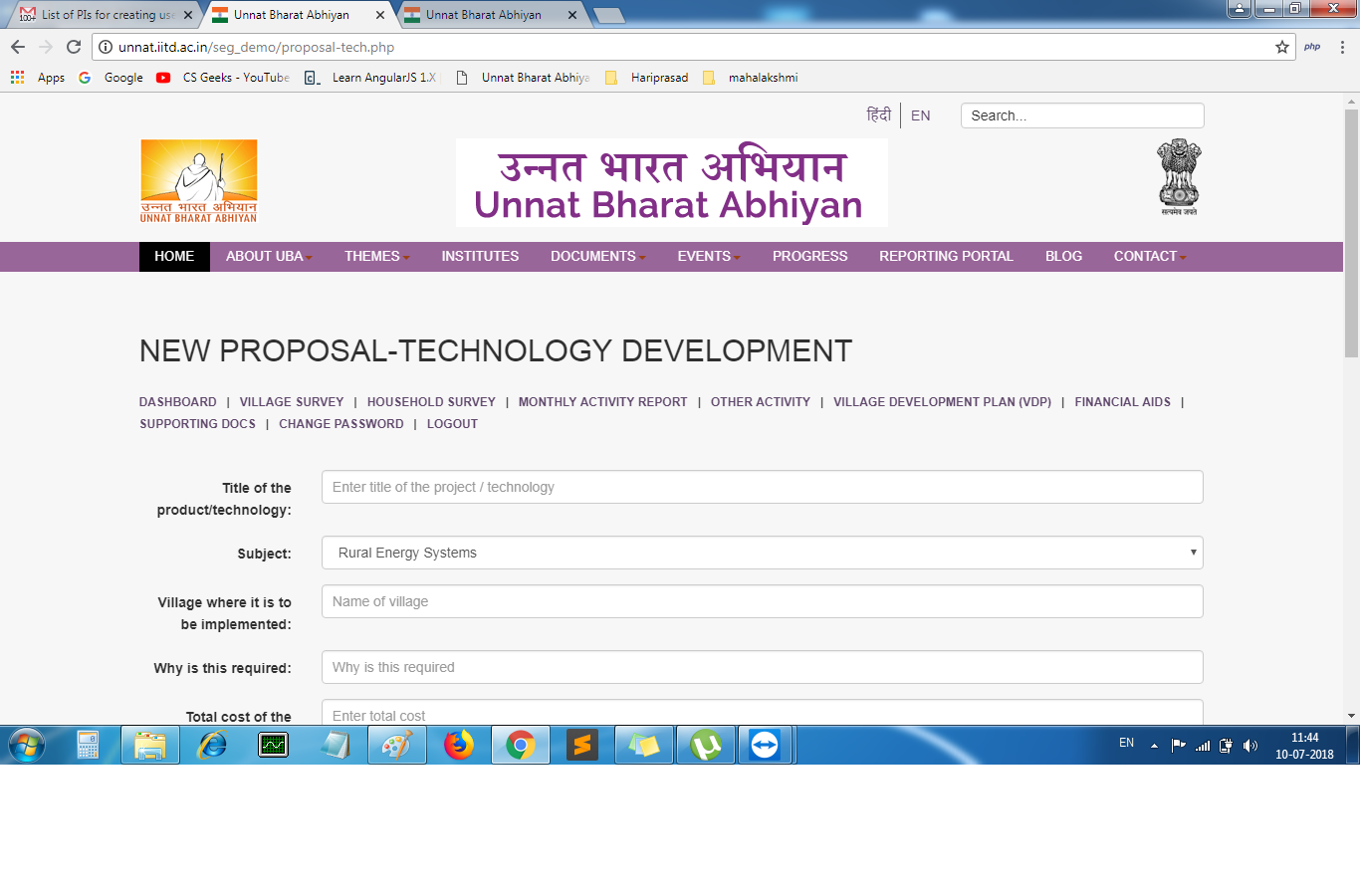 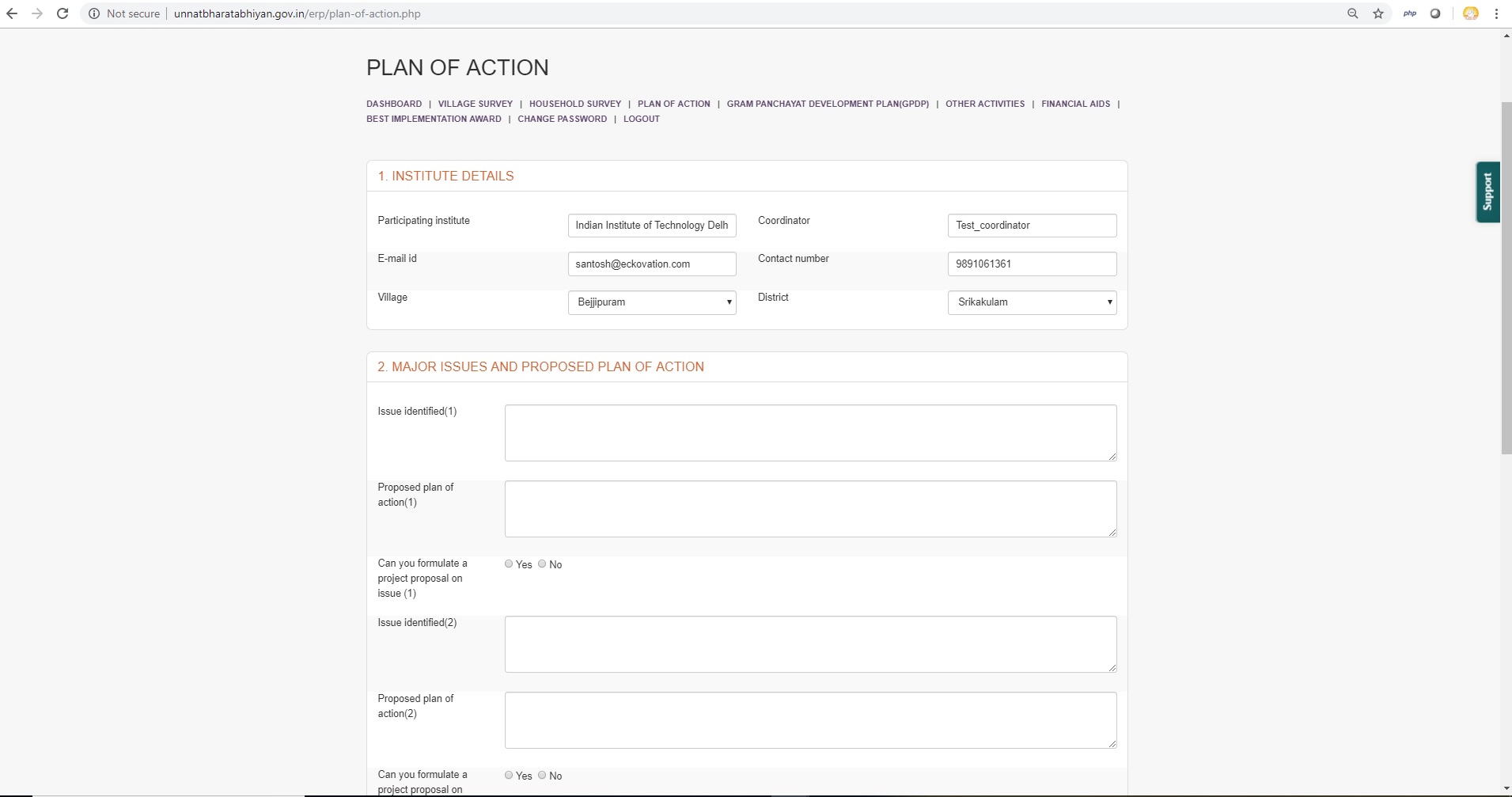 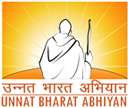 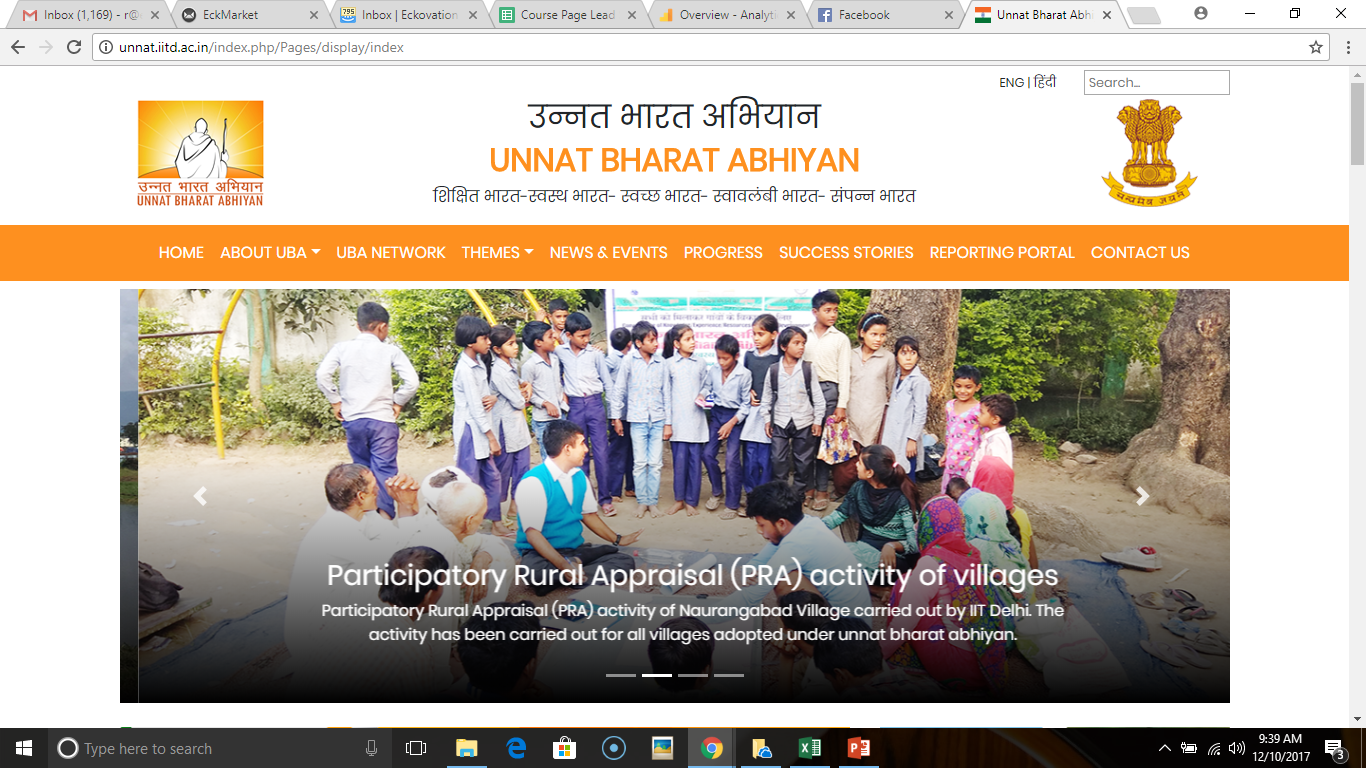 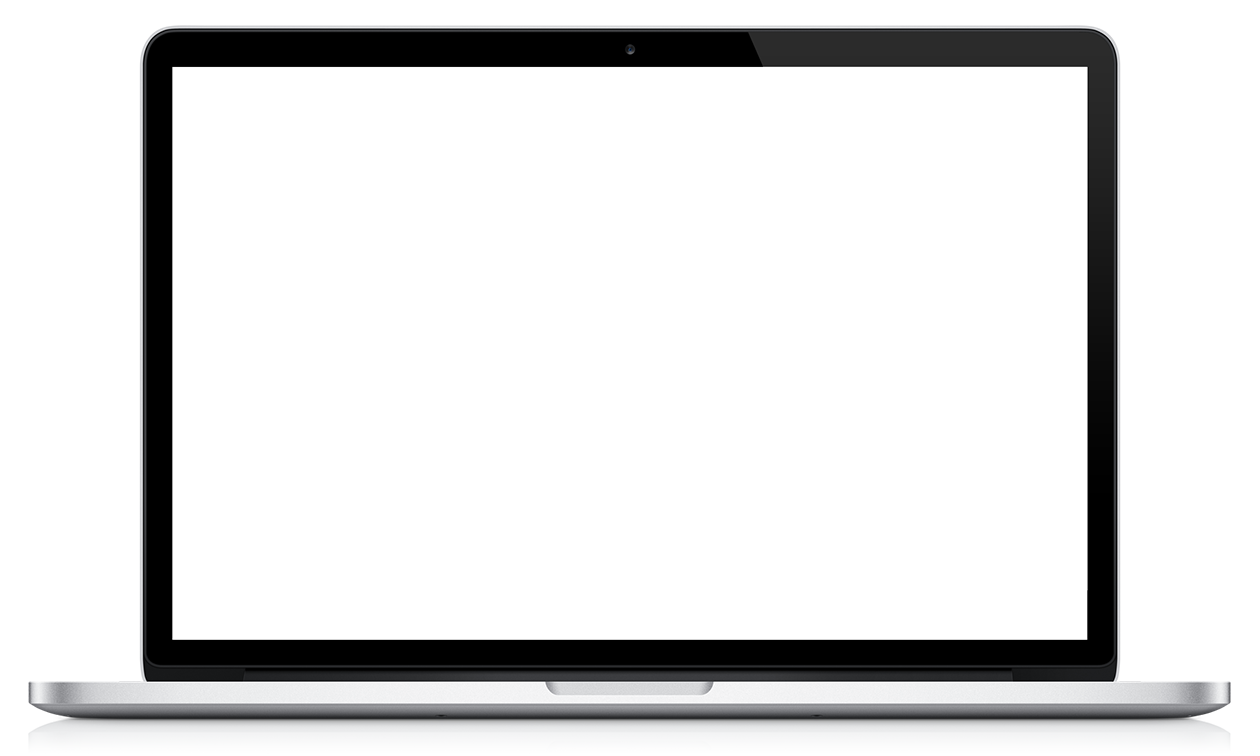 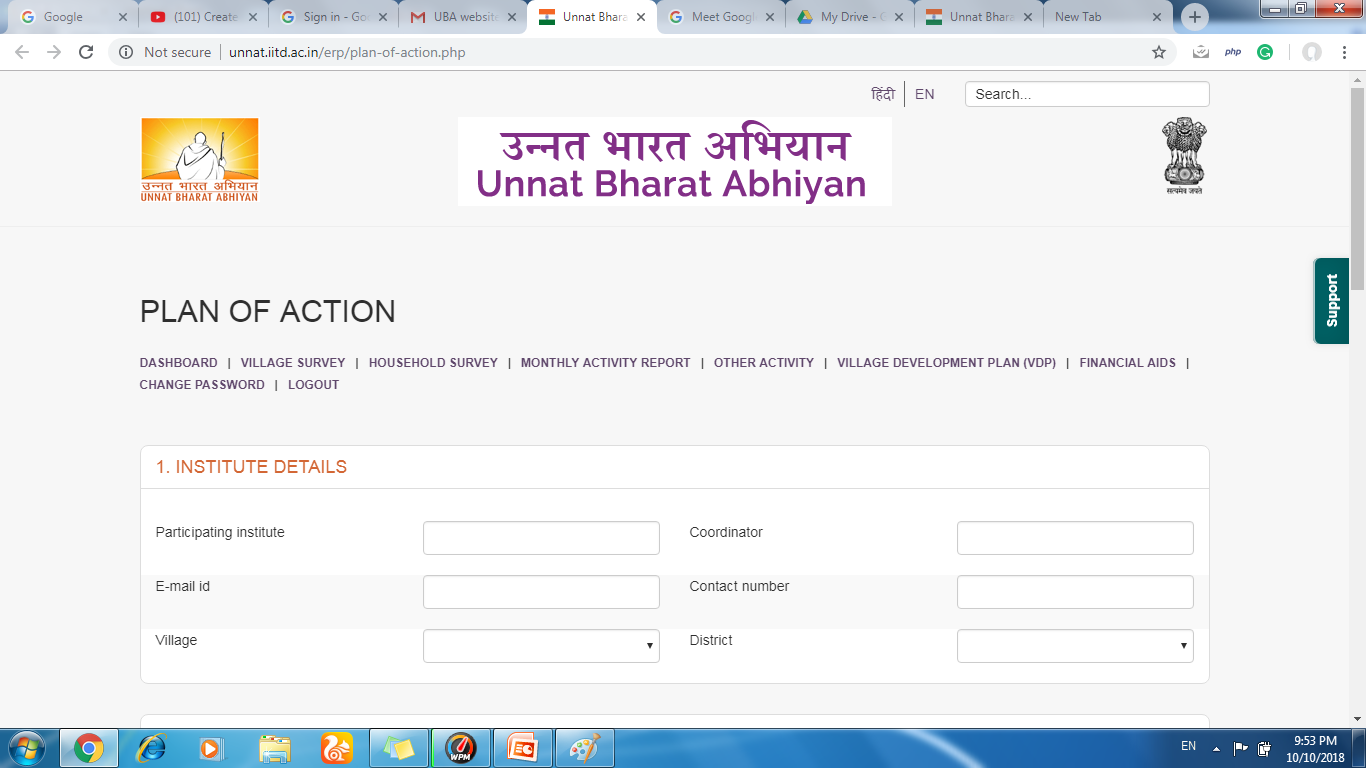 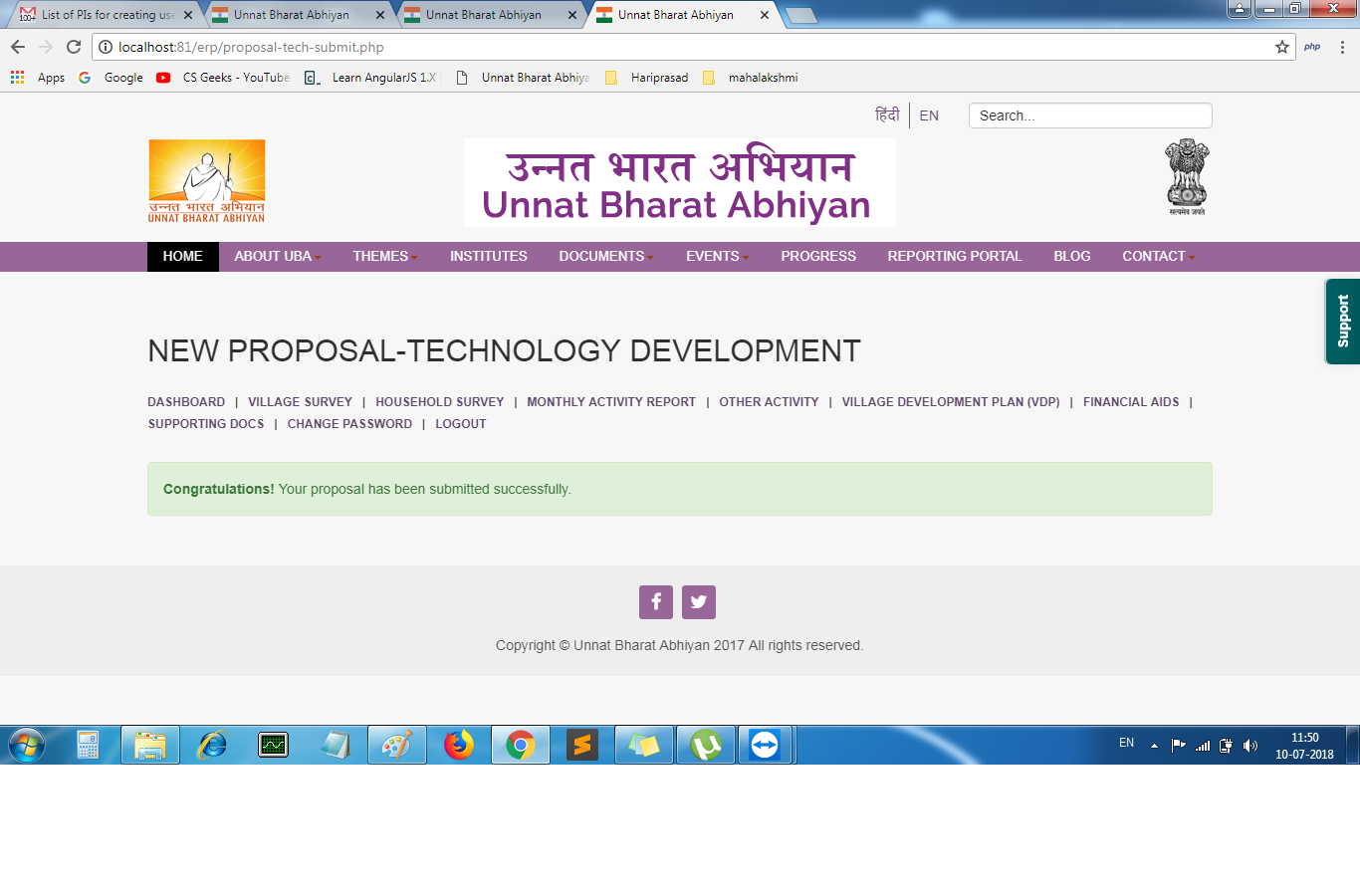 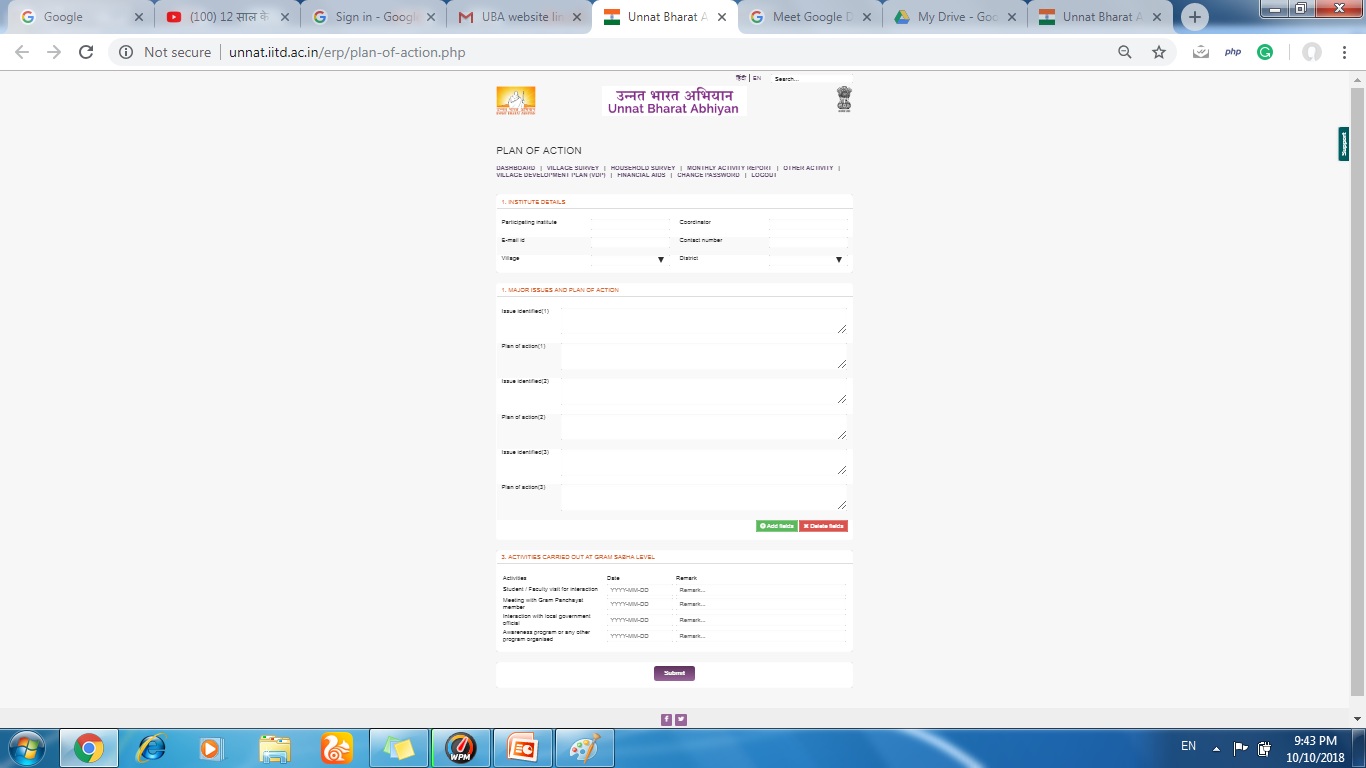 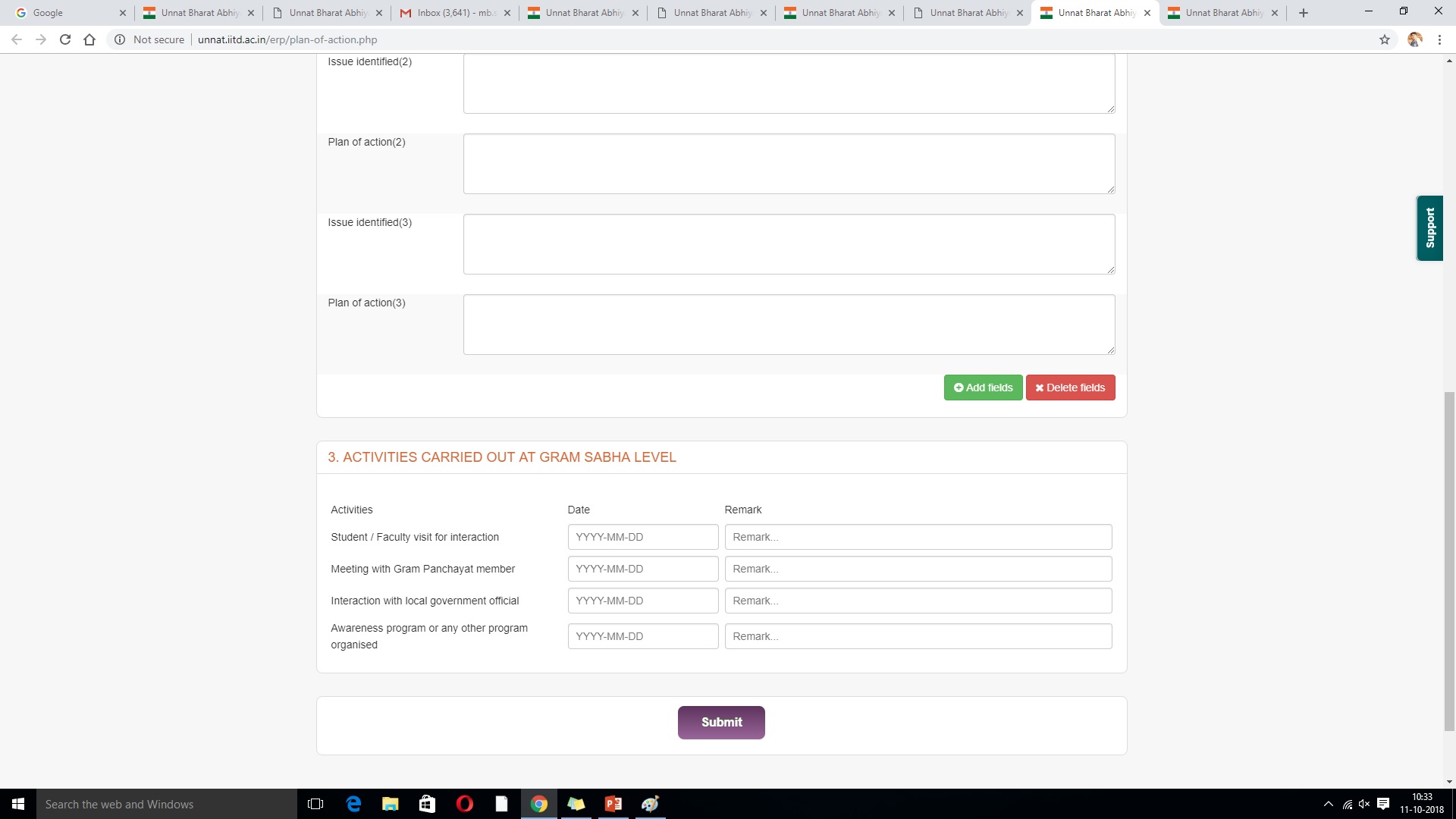 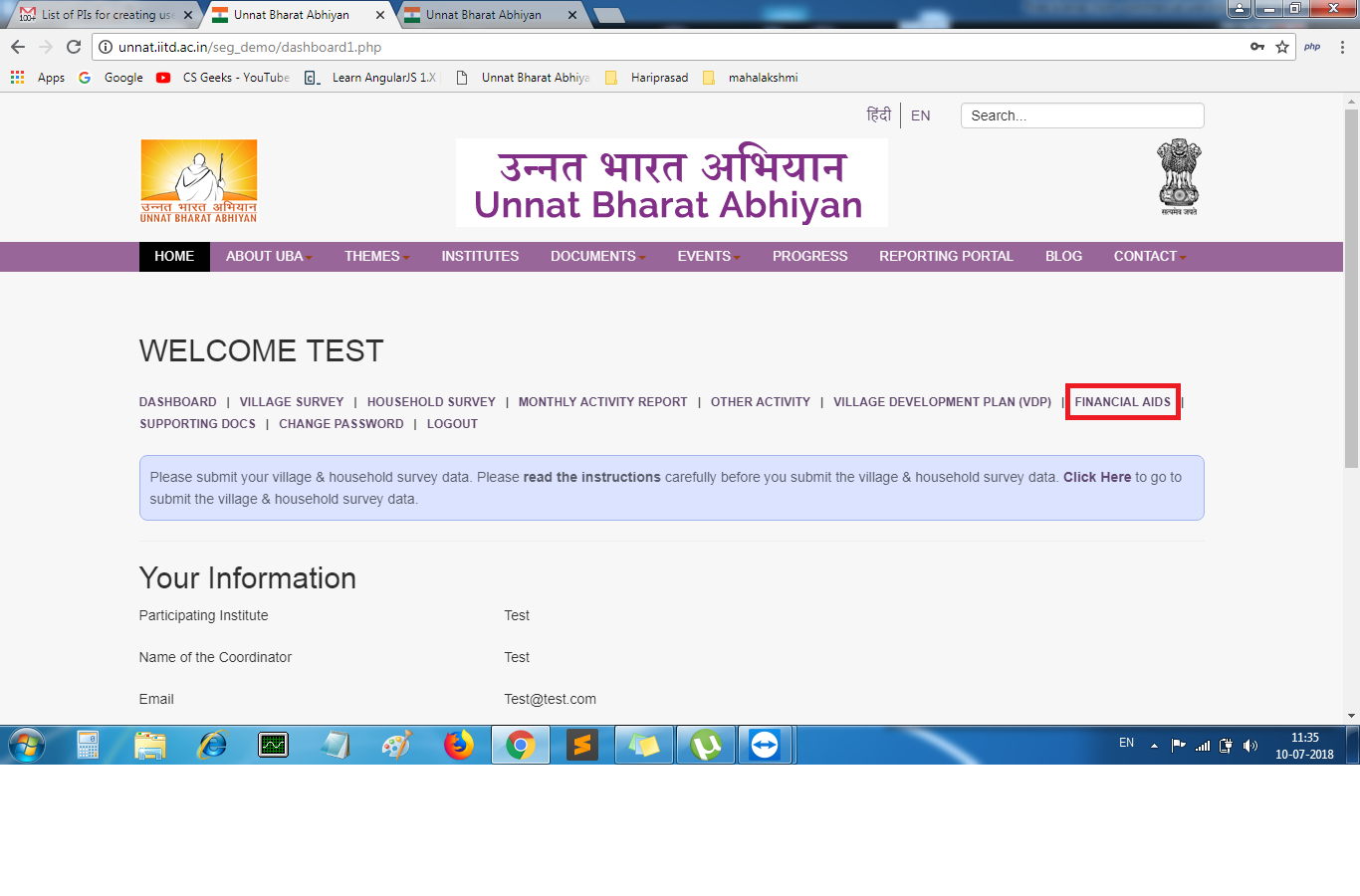 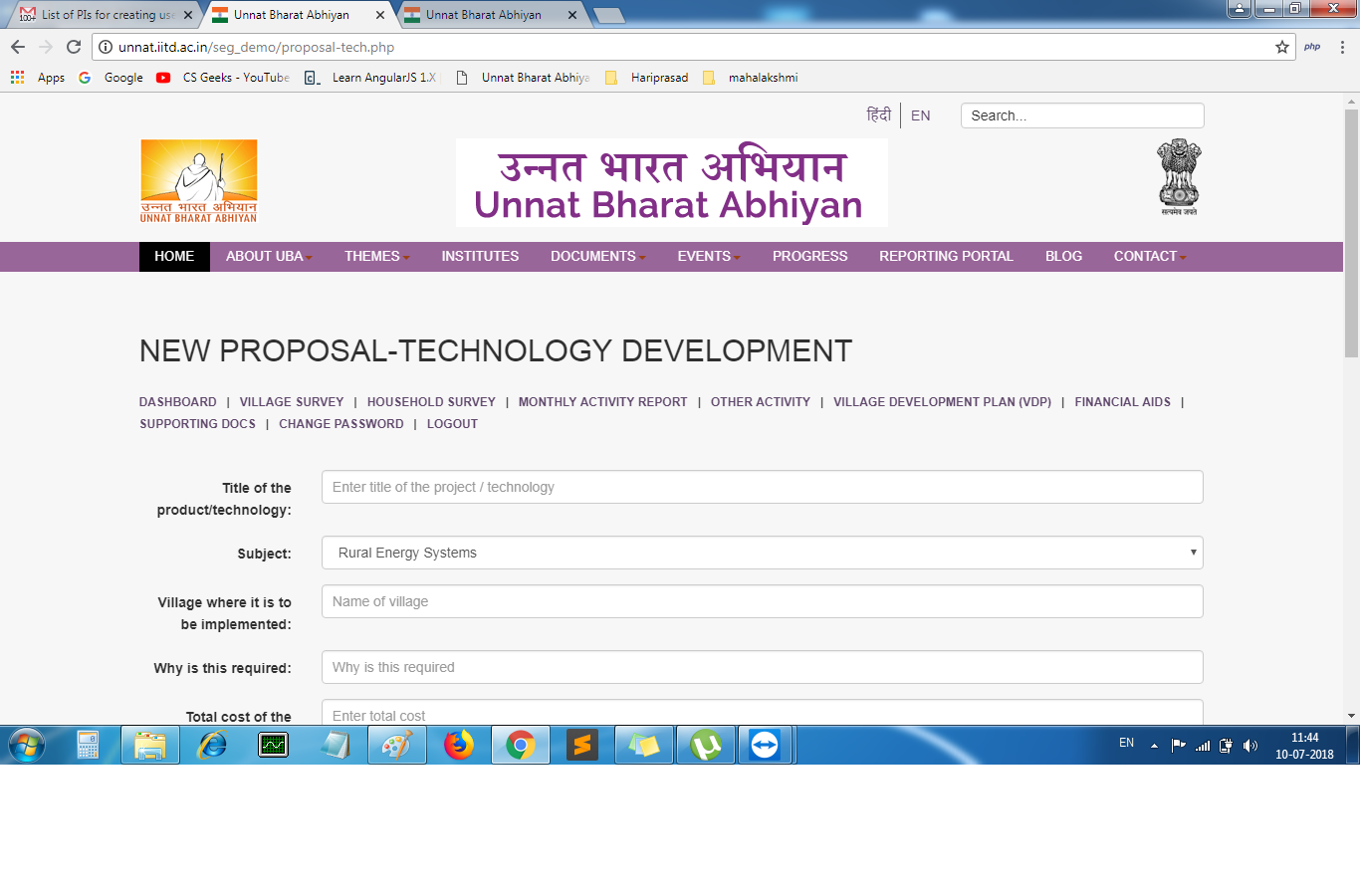 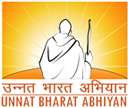 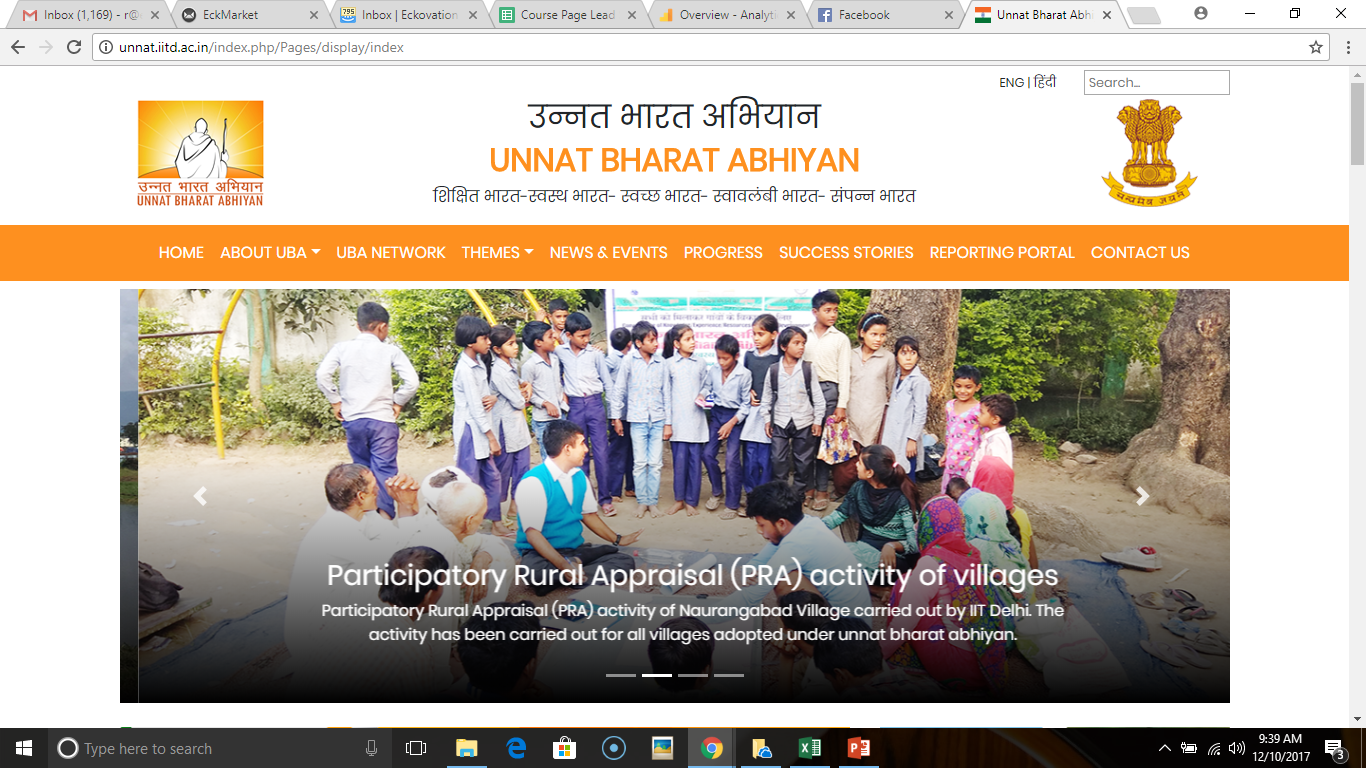 Reporting Portal
Village/Household Level Survey
Data Analysis Report
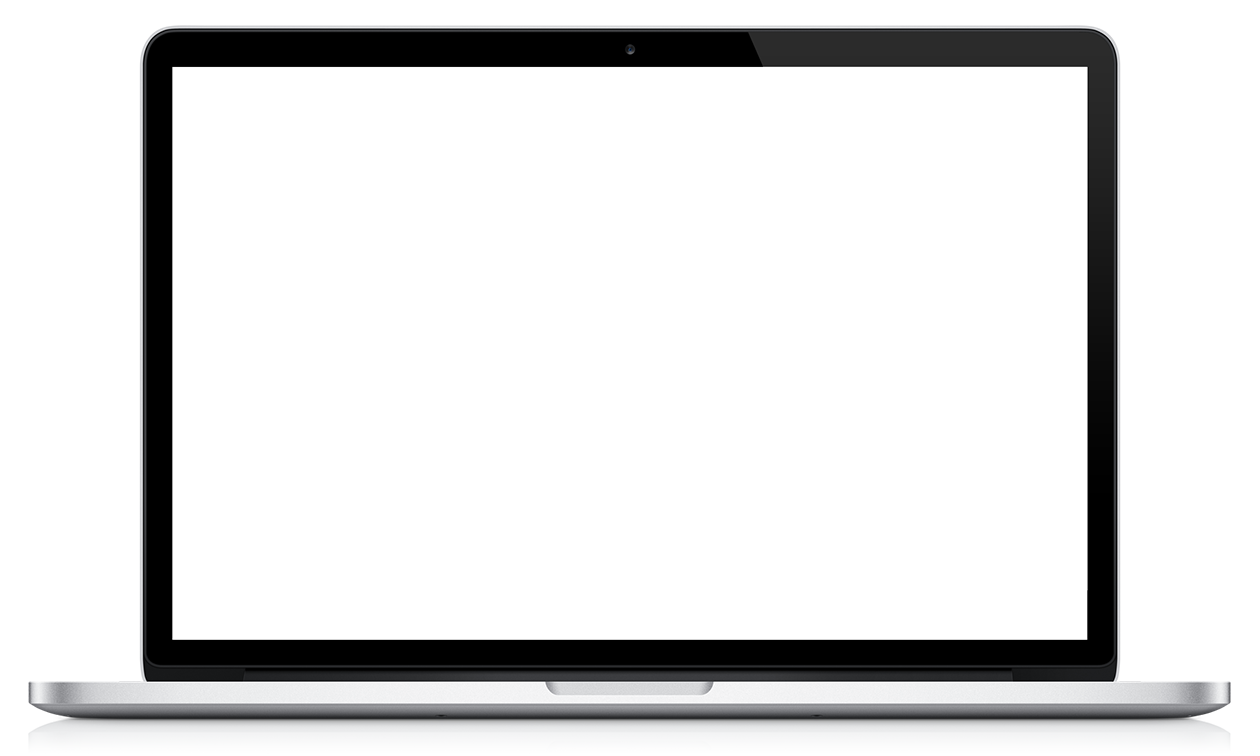 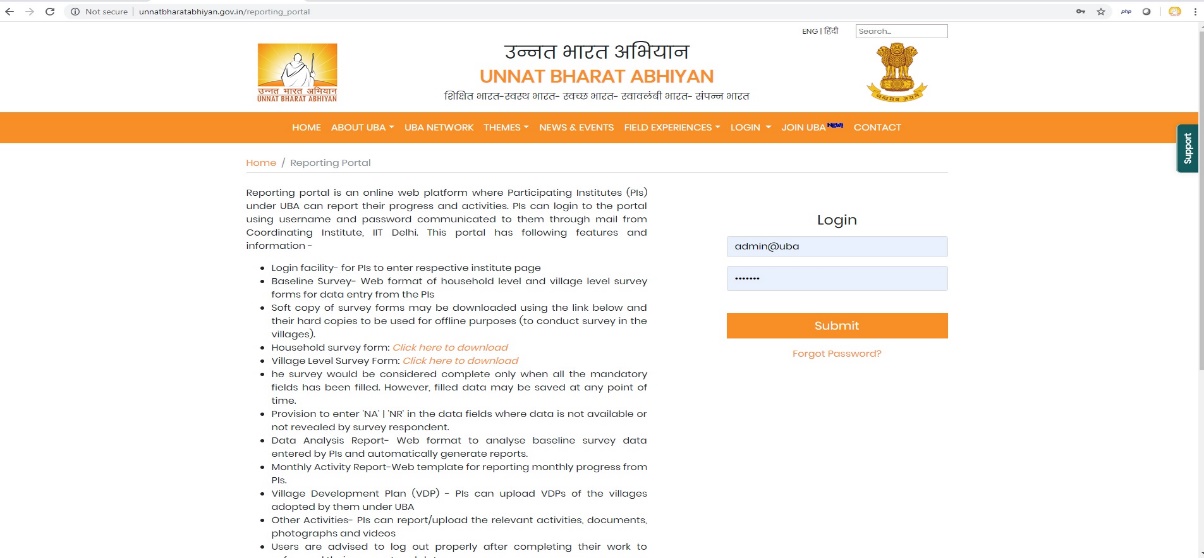 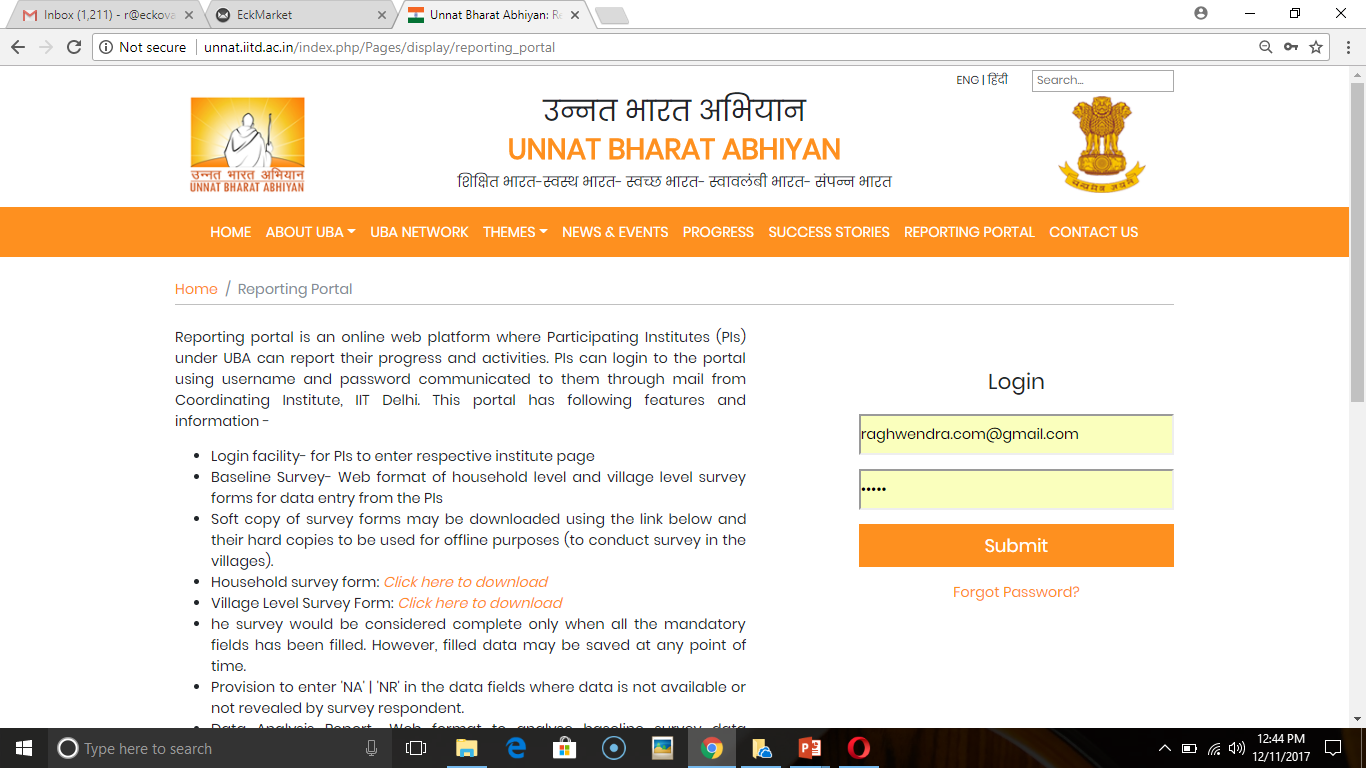 Plan of Action
Gram Panchayat Development Plan GPDP
Other Activities
SEG Portal
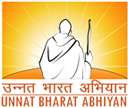 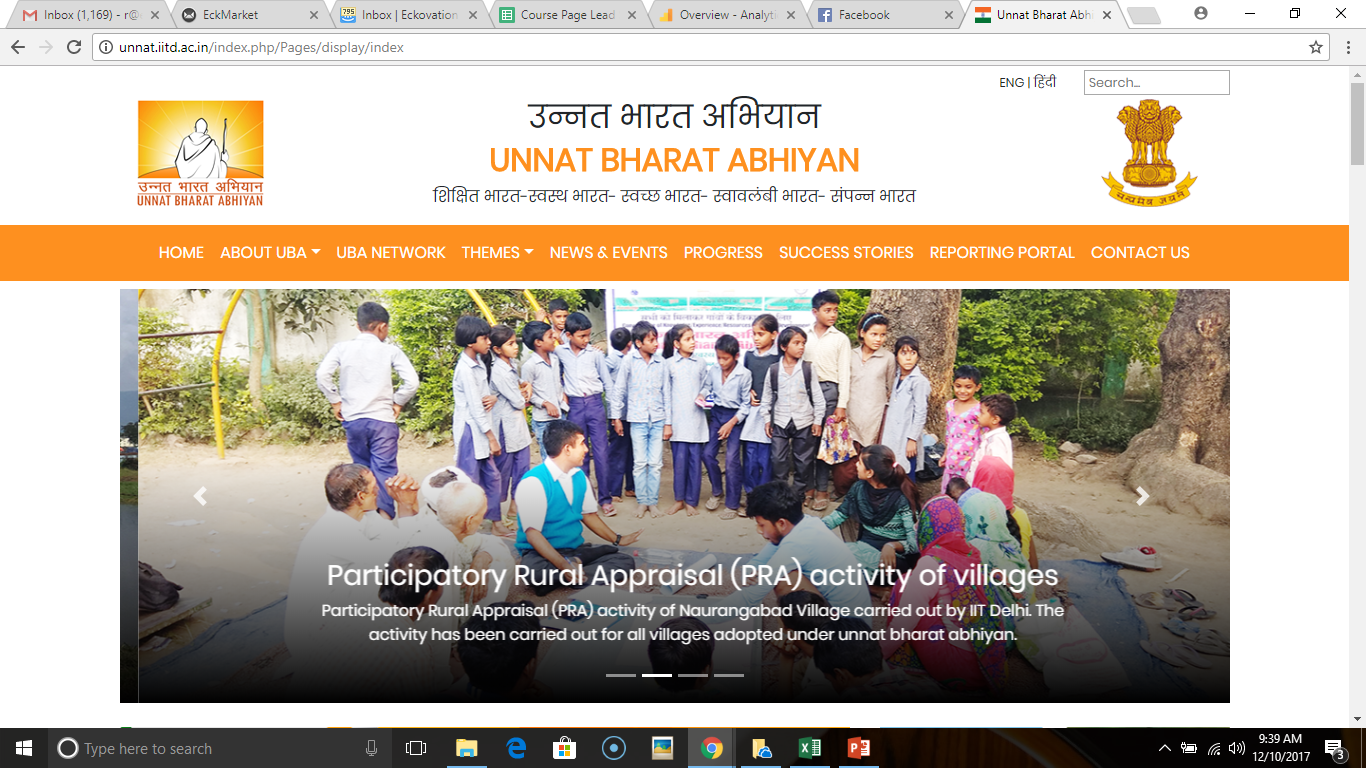 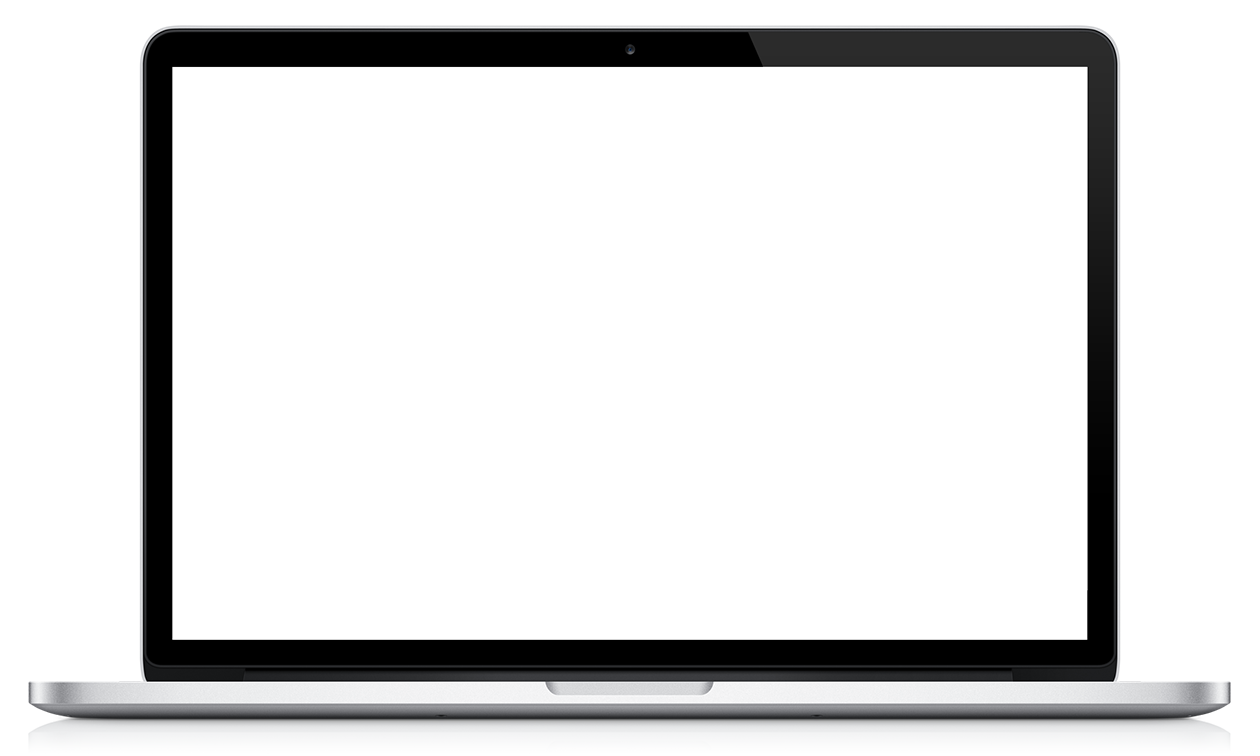 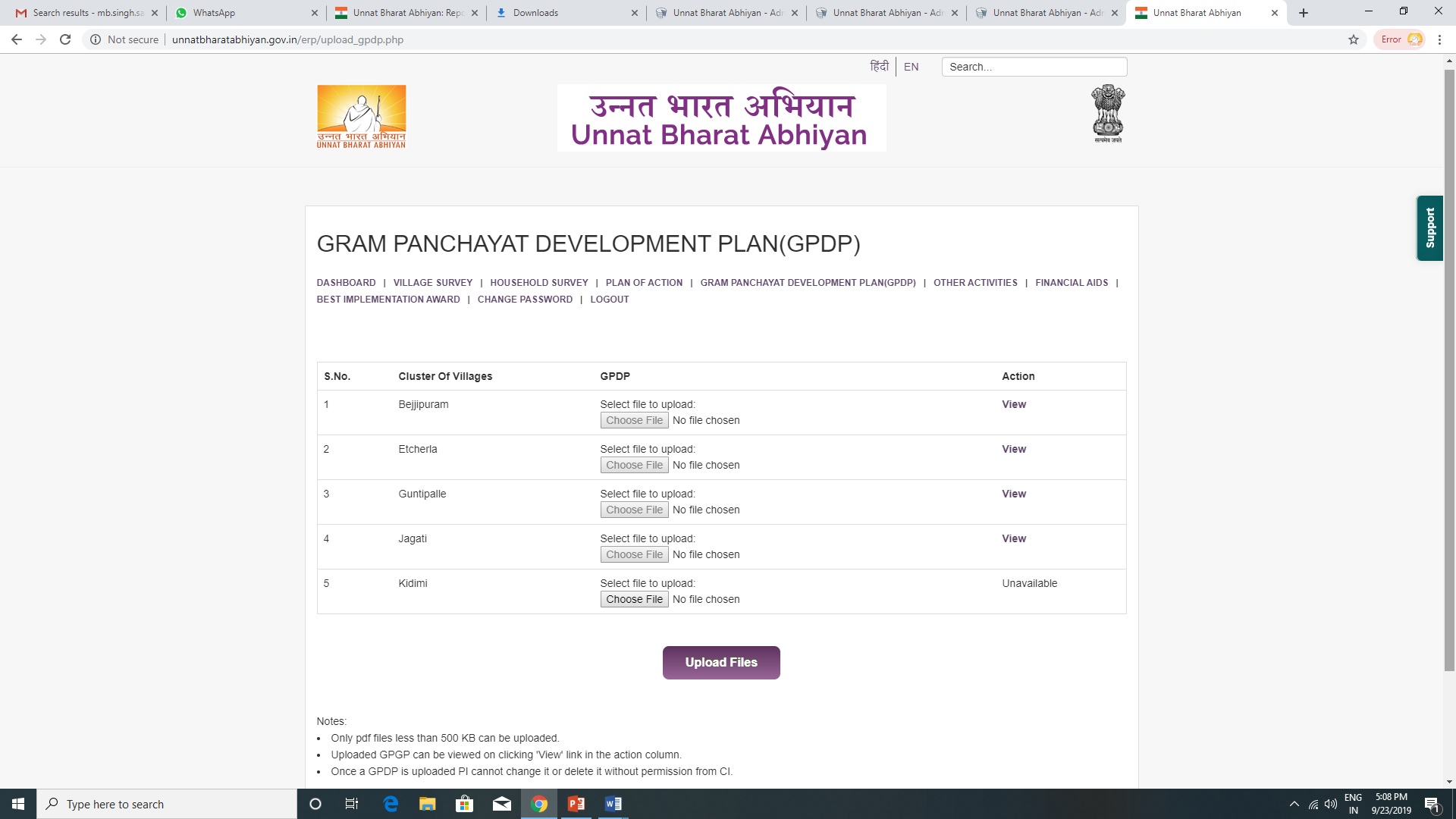 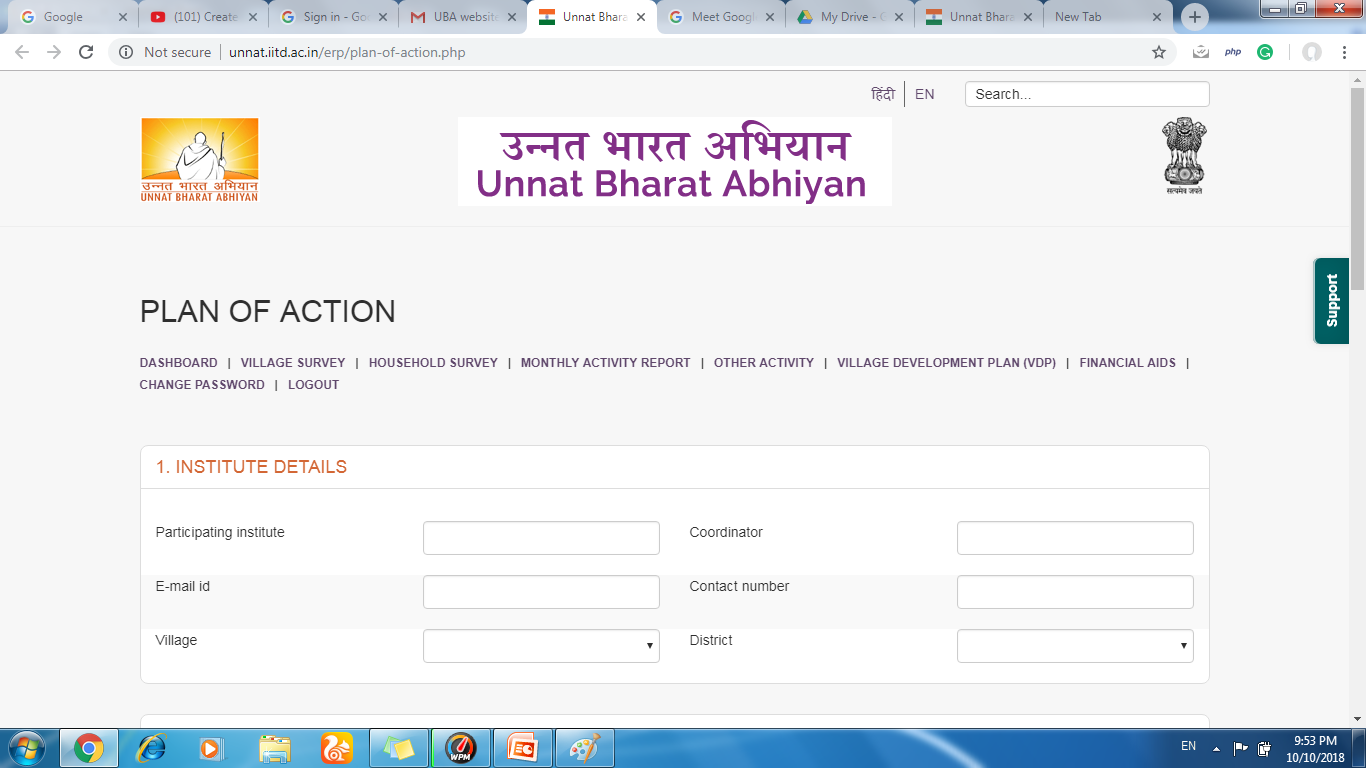 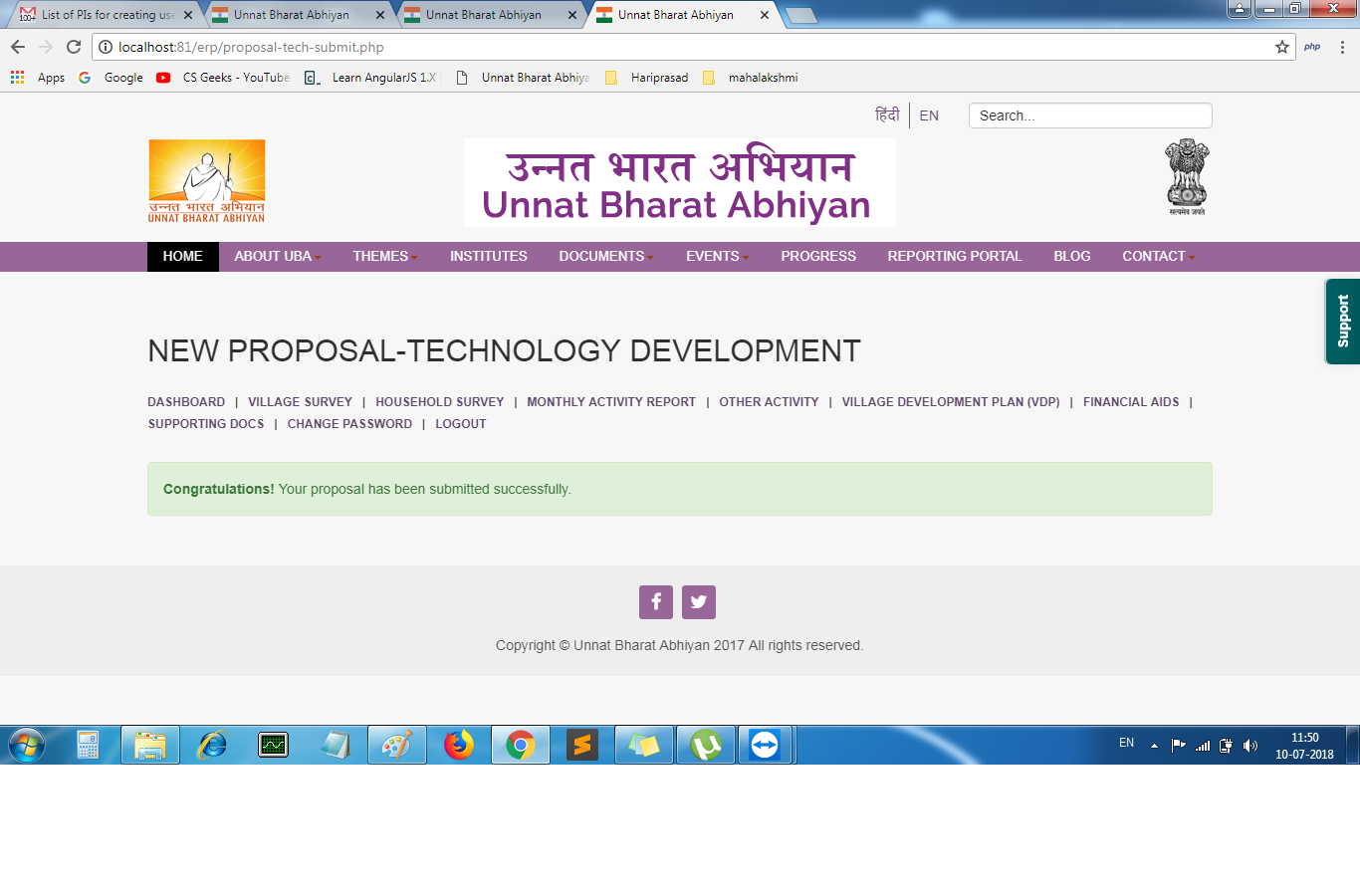 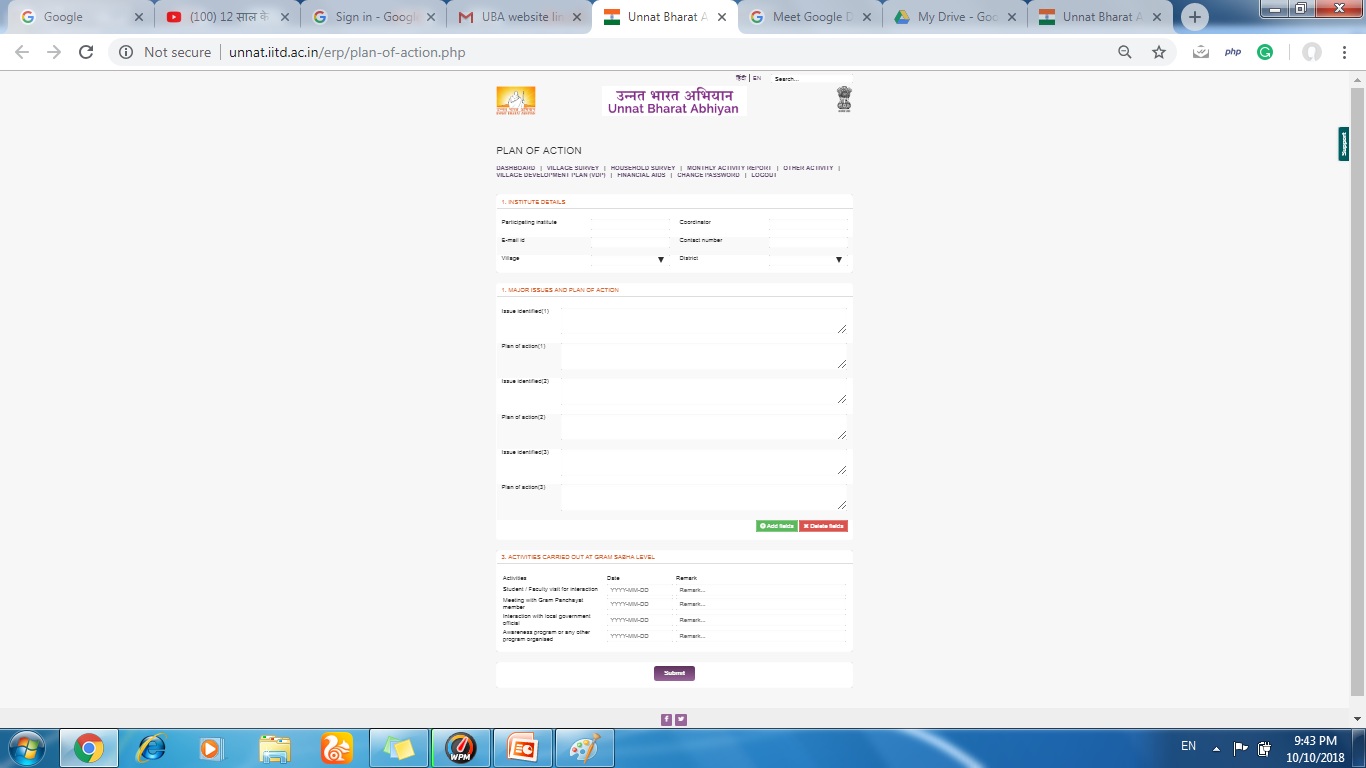 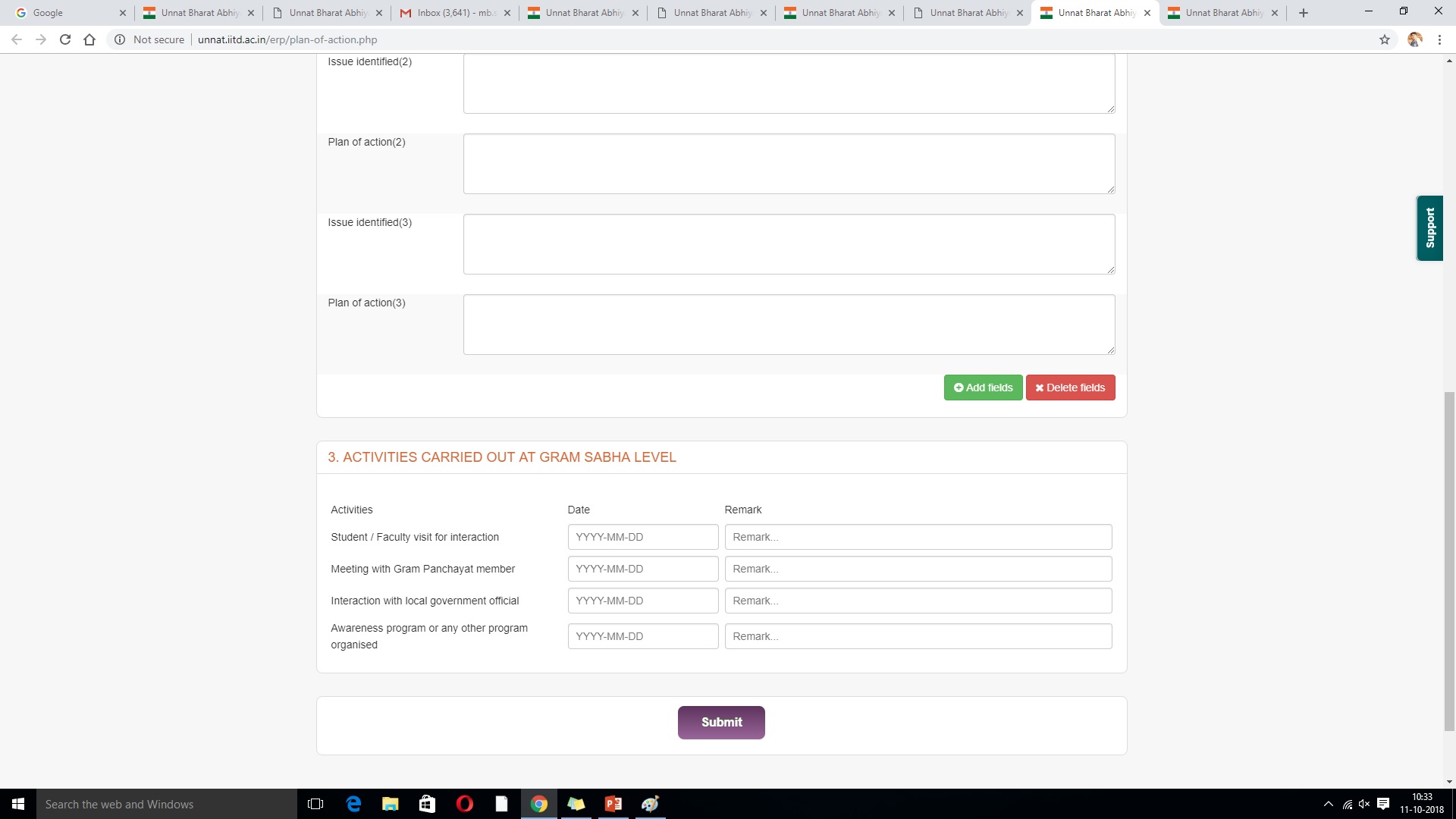 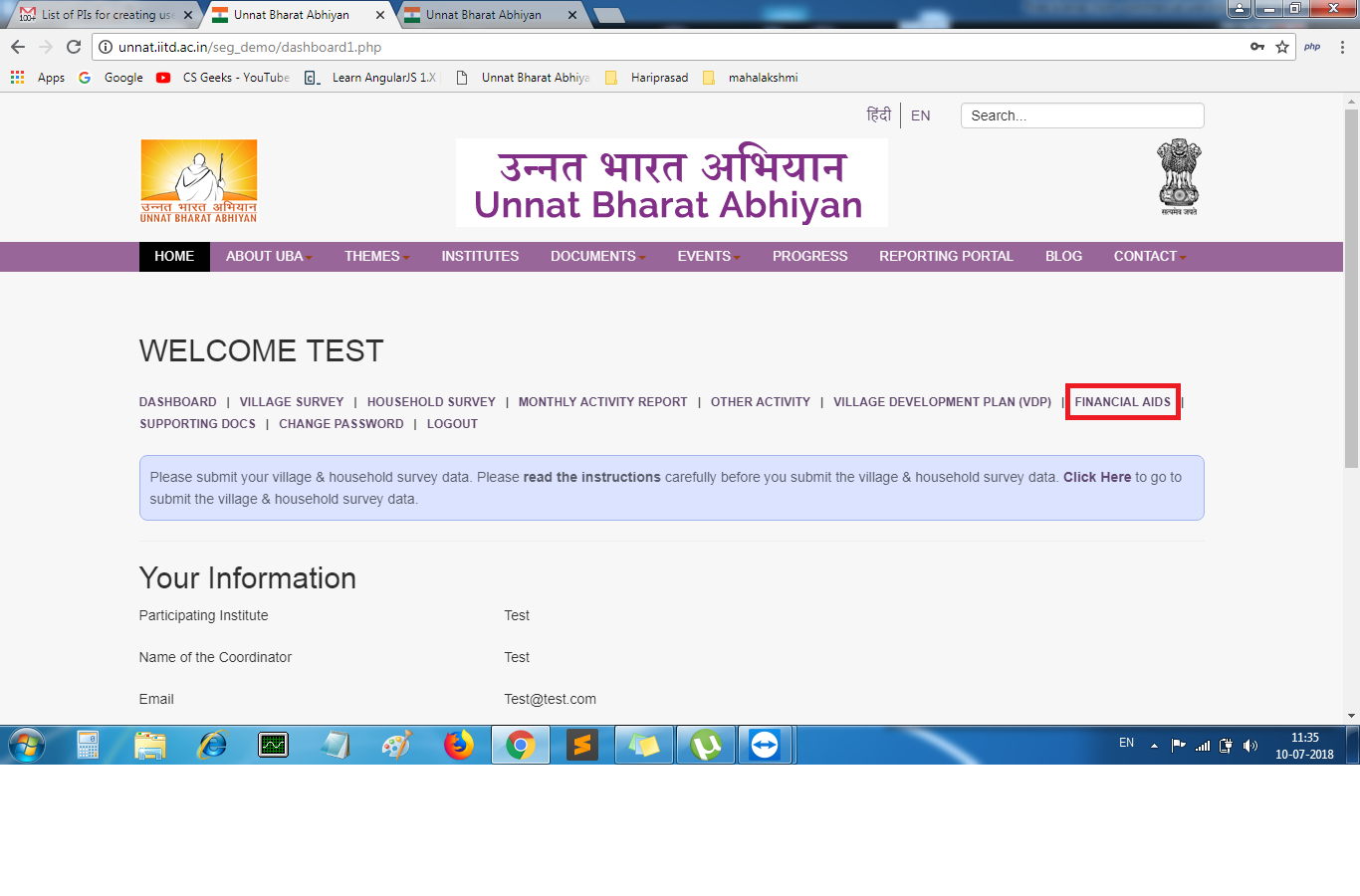 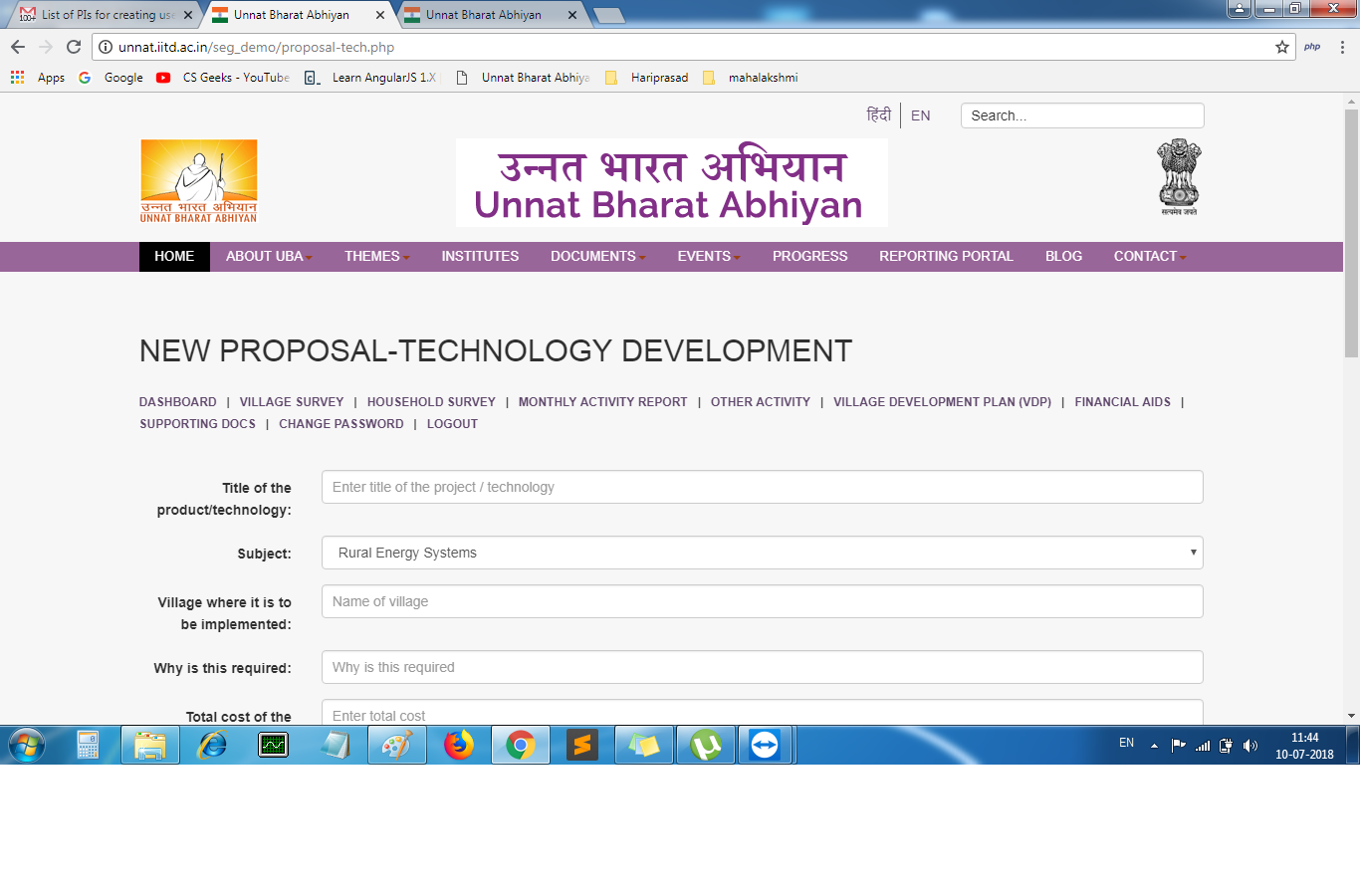 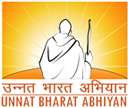 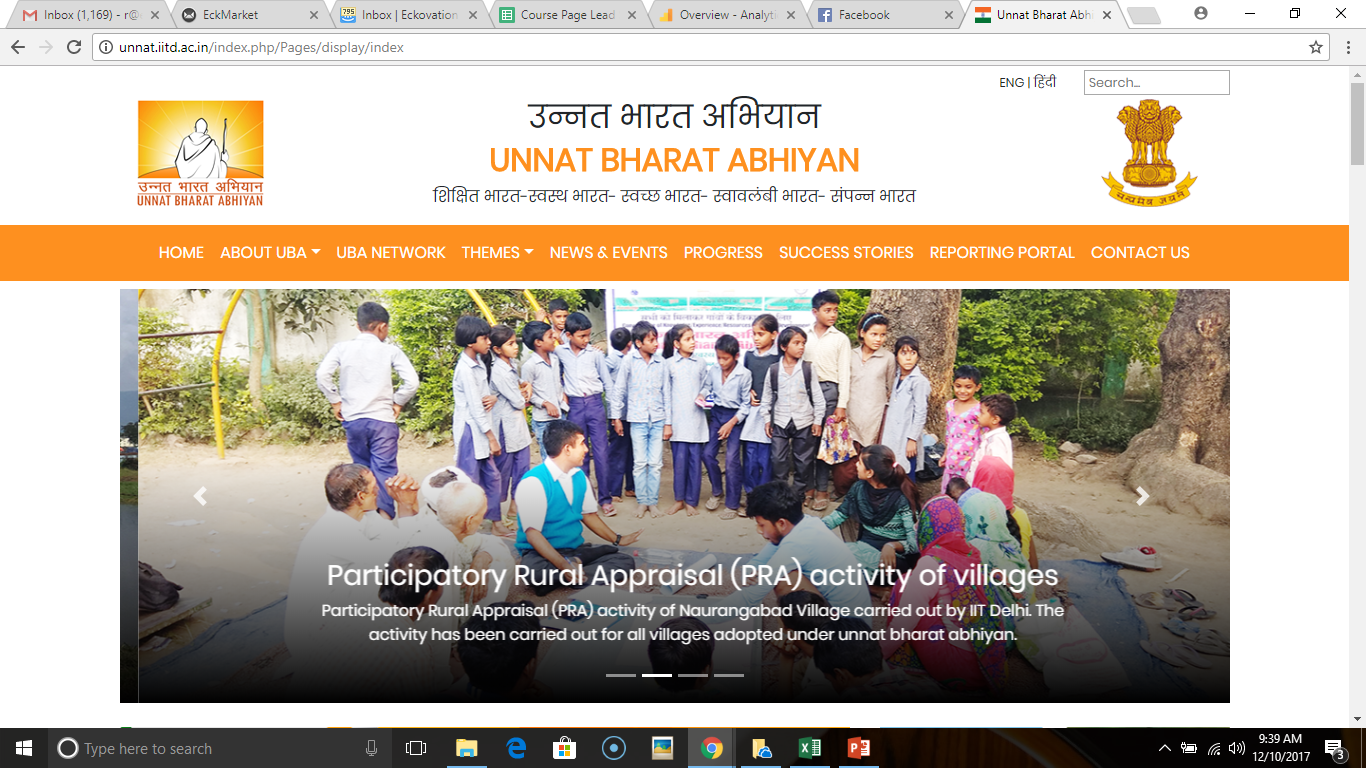 Reporting Portal
Village/Household Level Survey
Data Analysis Report
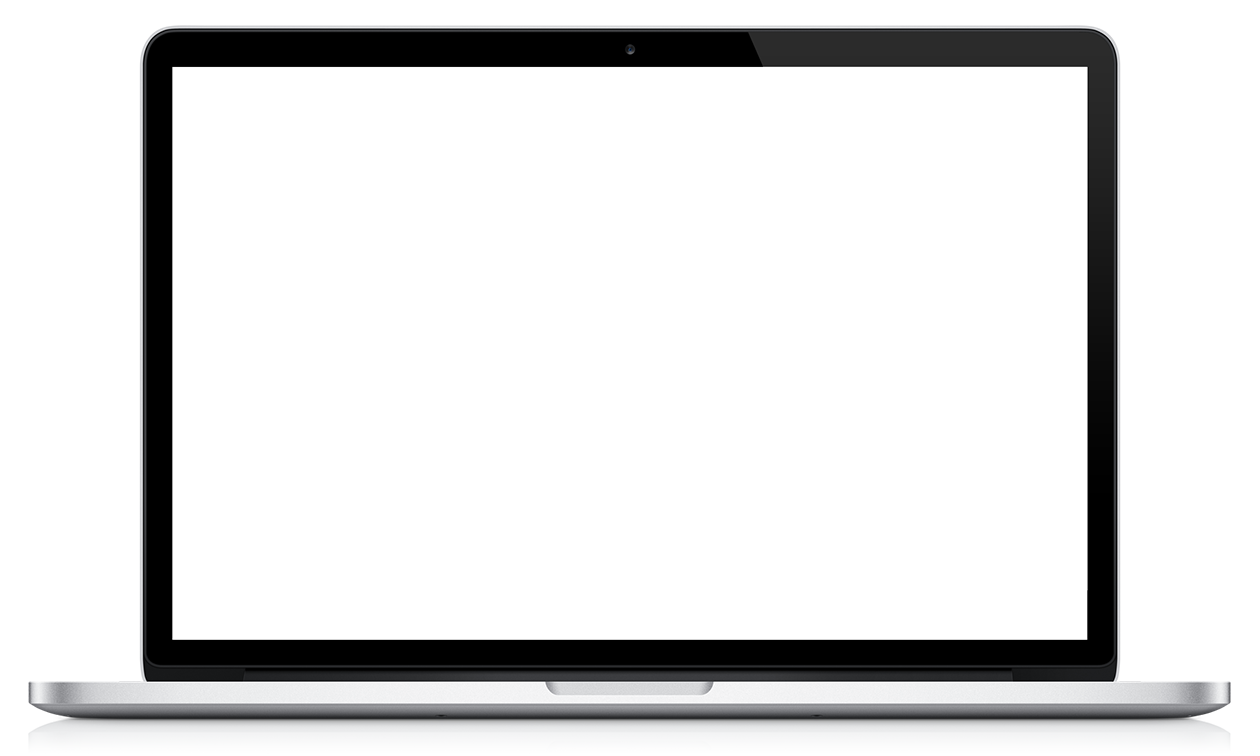 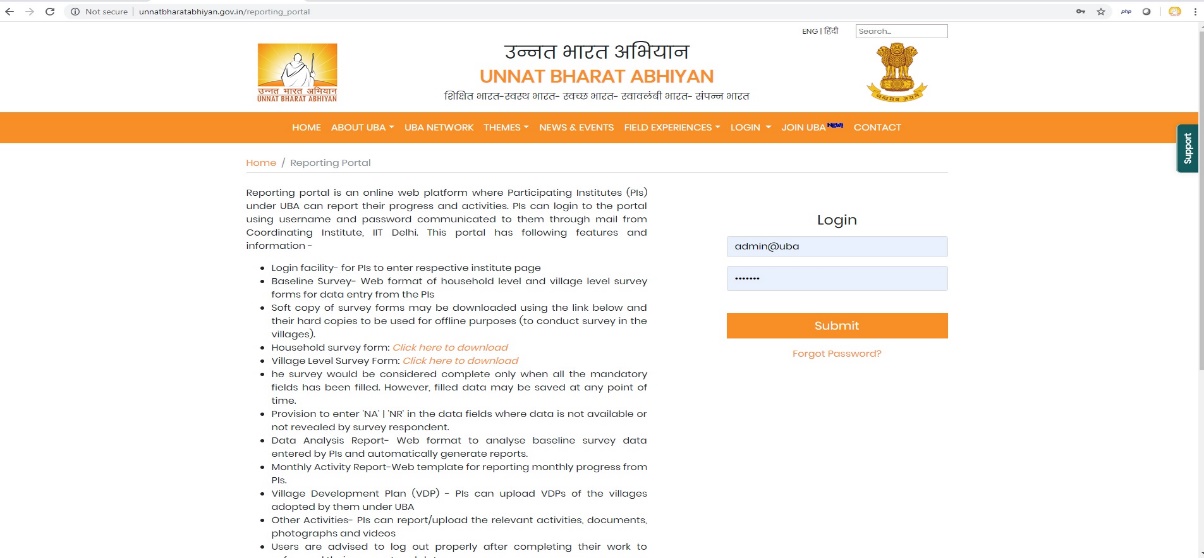 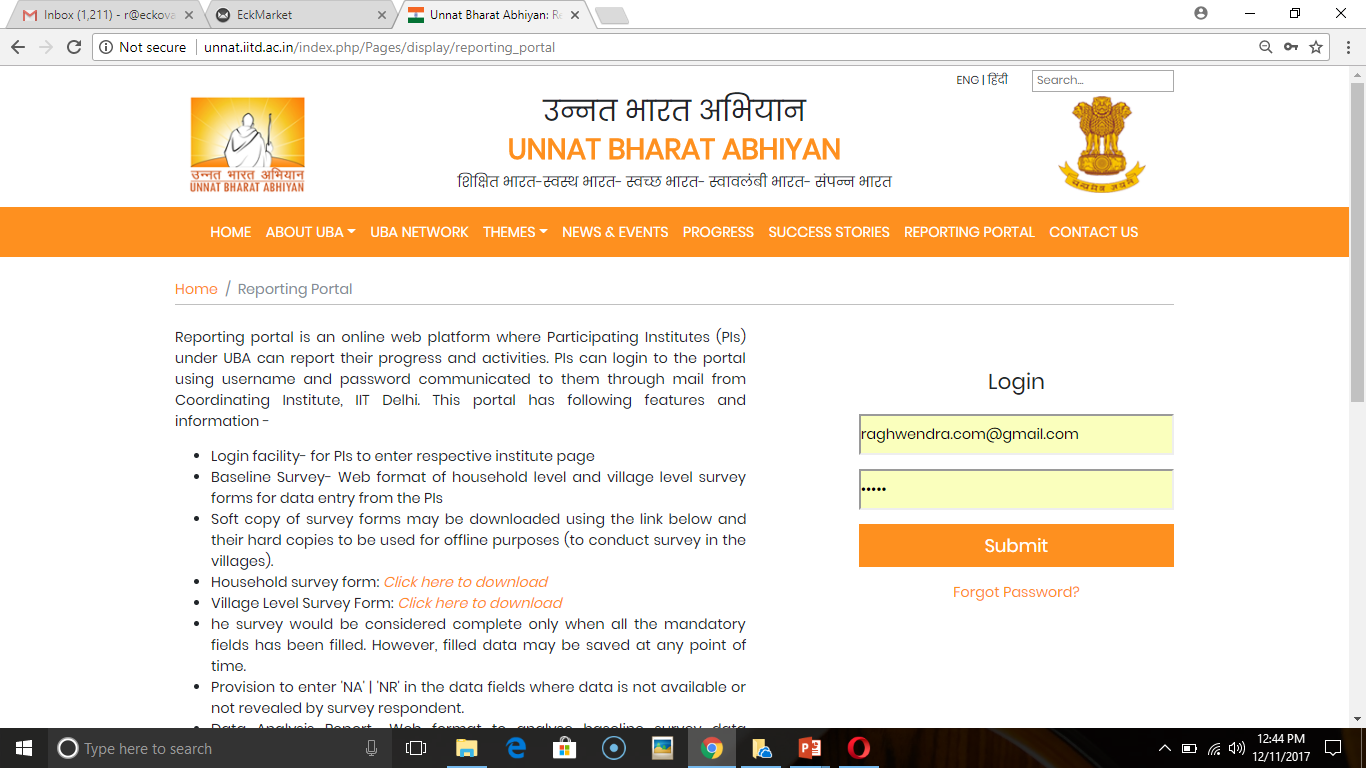 Plan of Action
Gram Panchayat Development Plan GPDP
Other Activities
SEG Portal
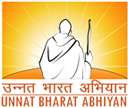 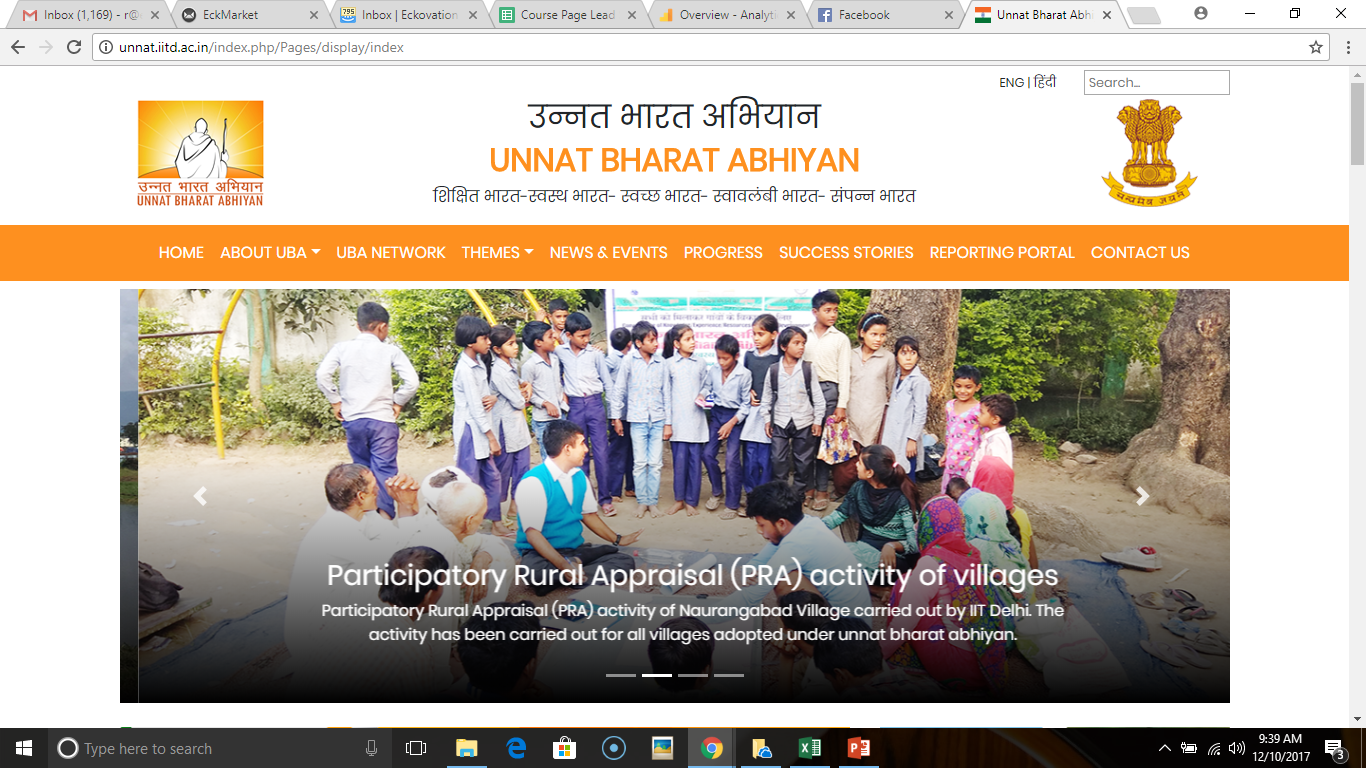 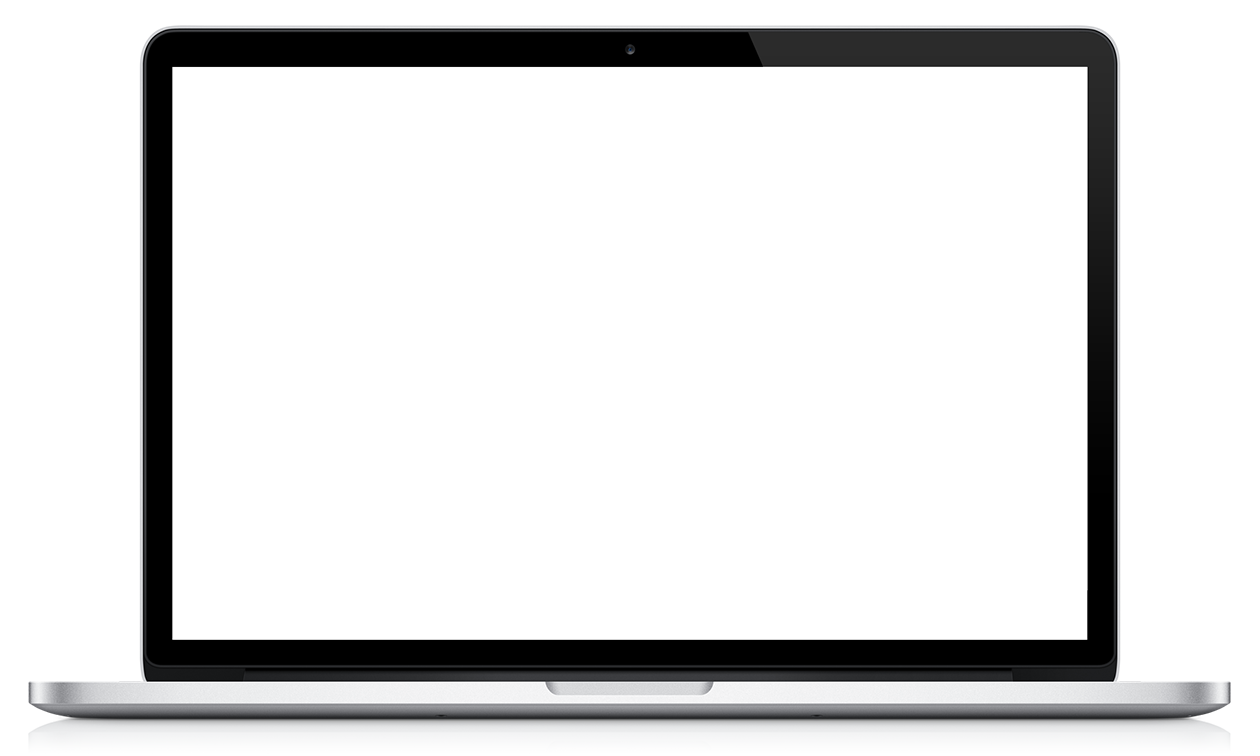 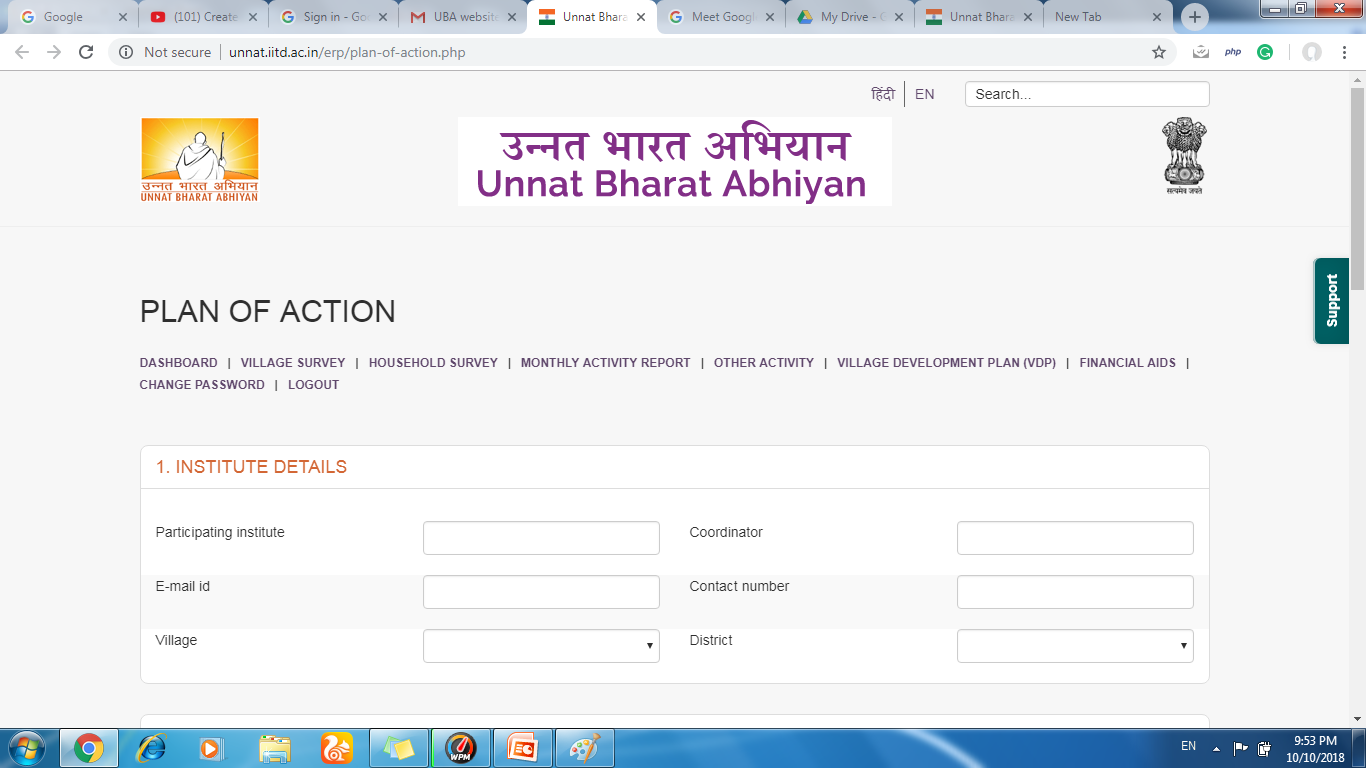 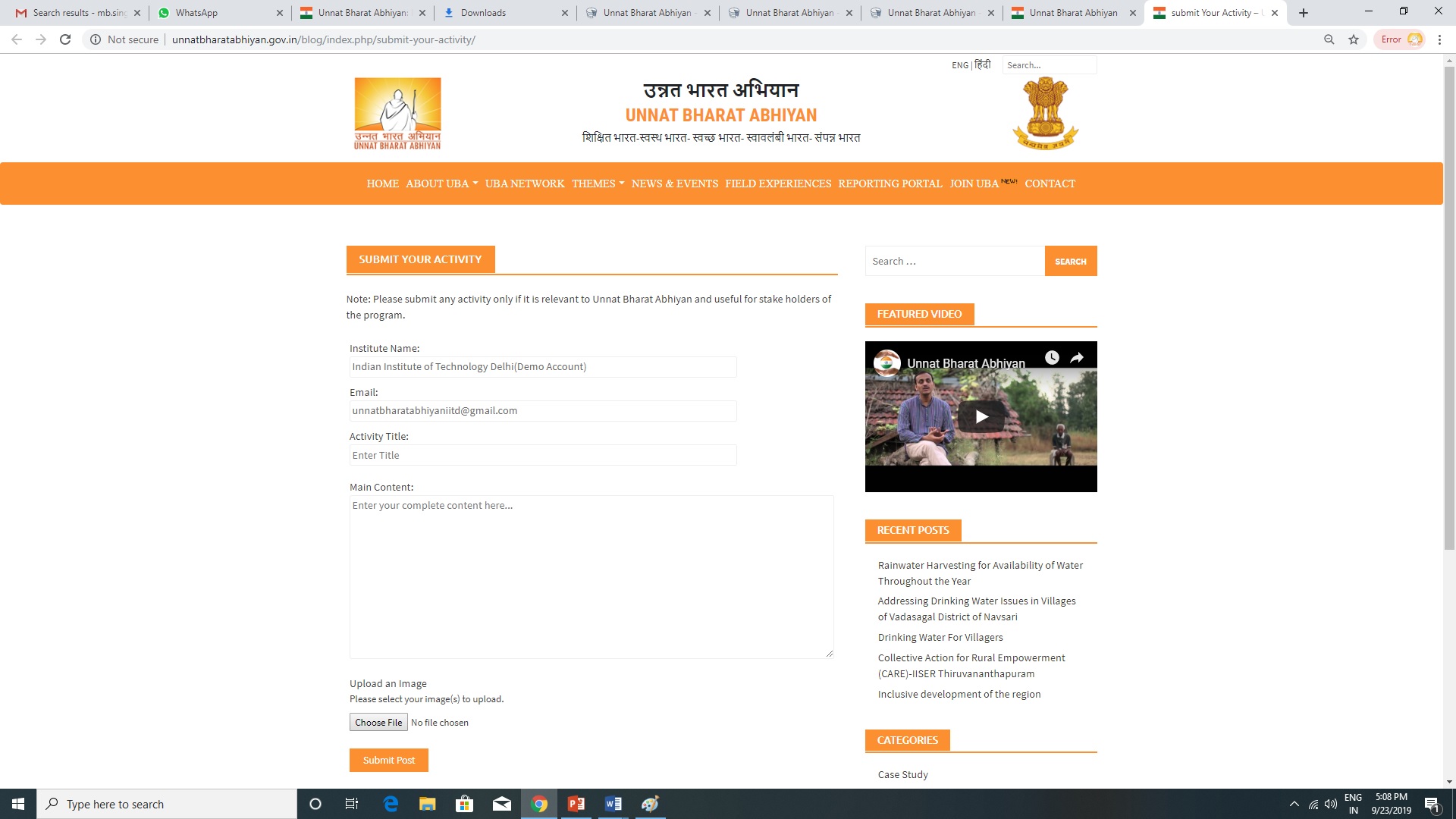 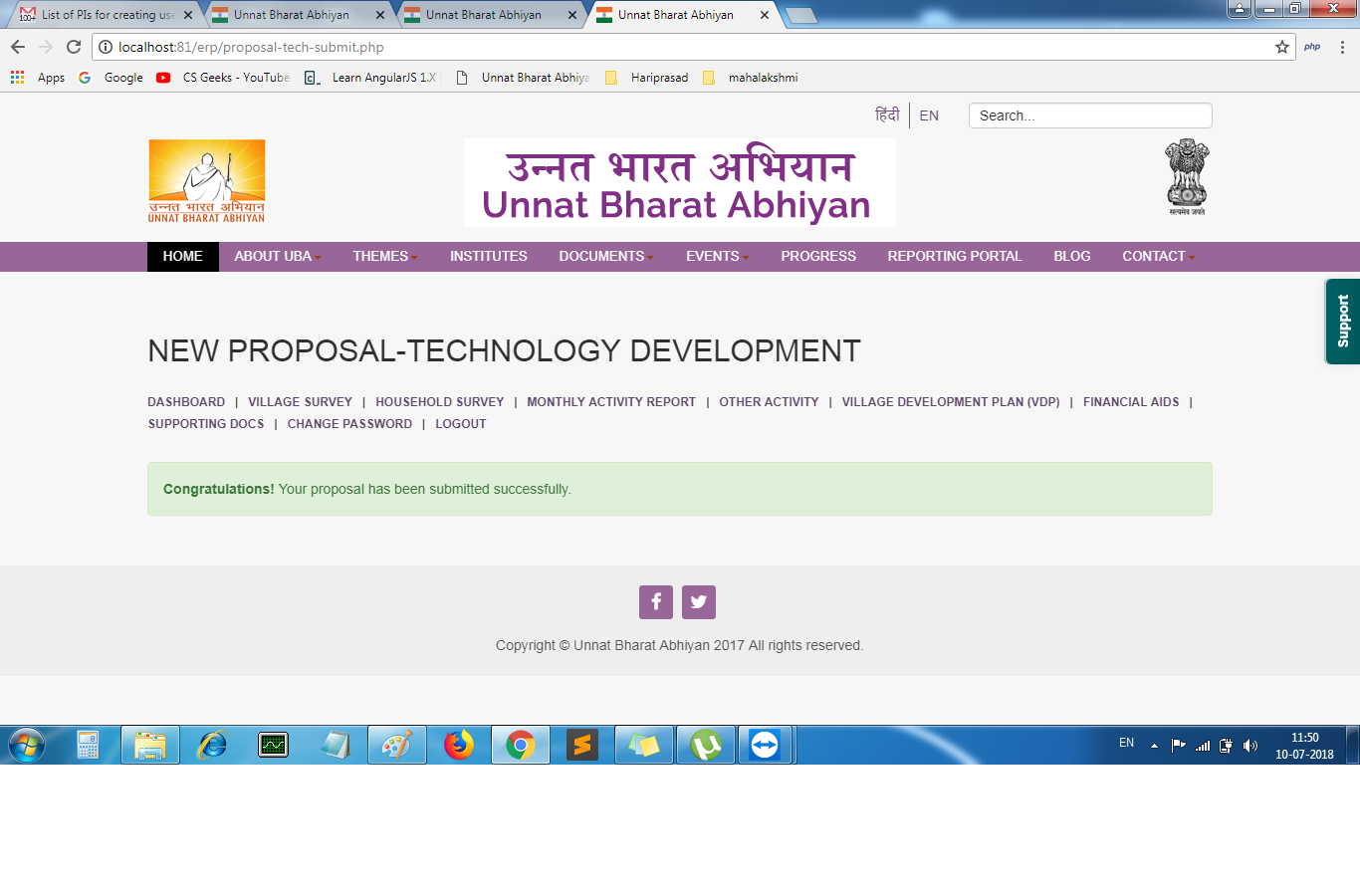 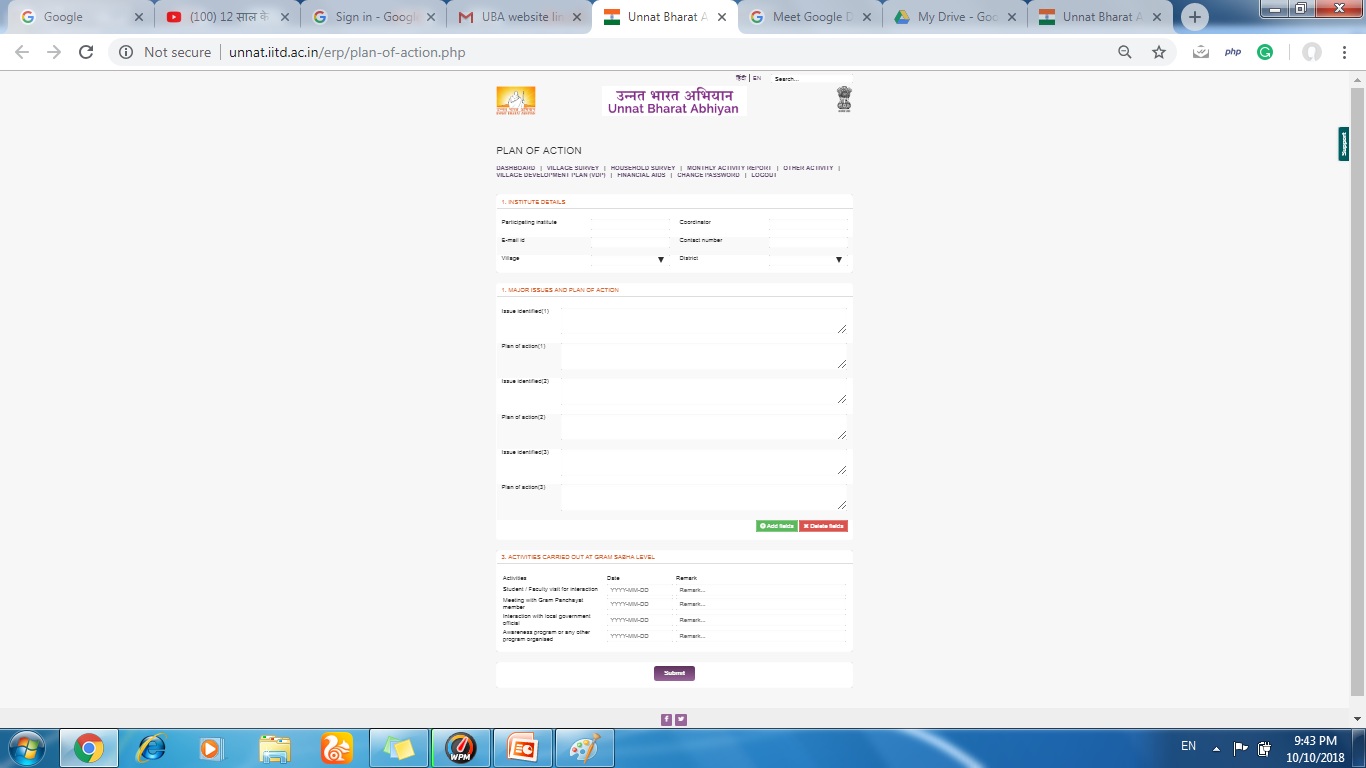 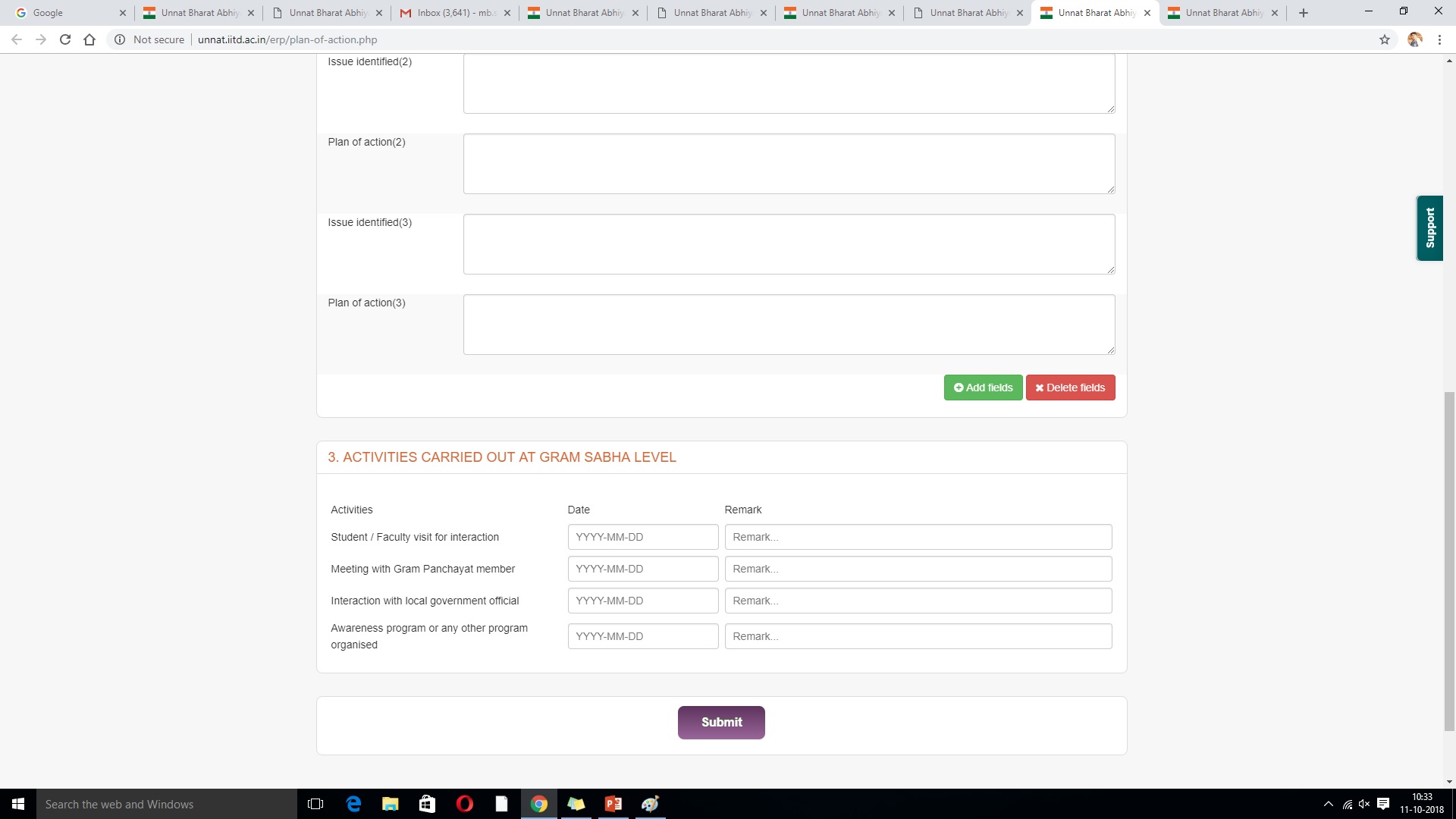 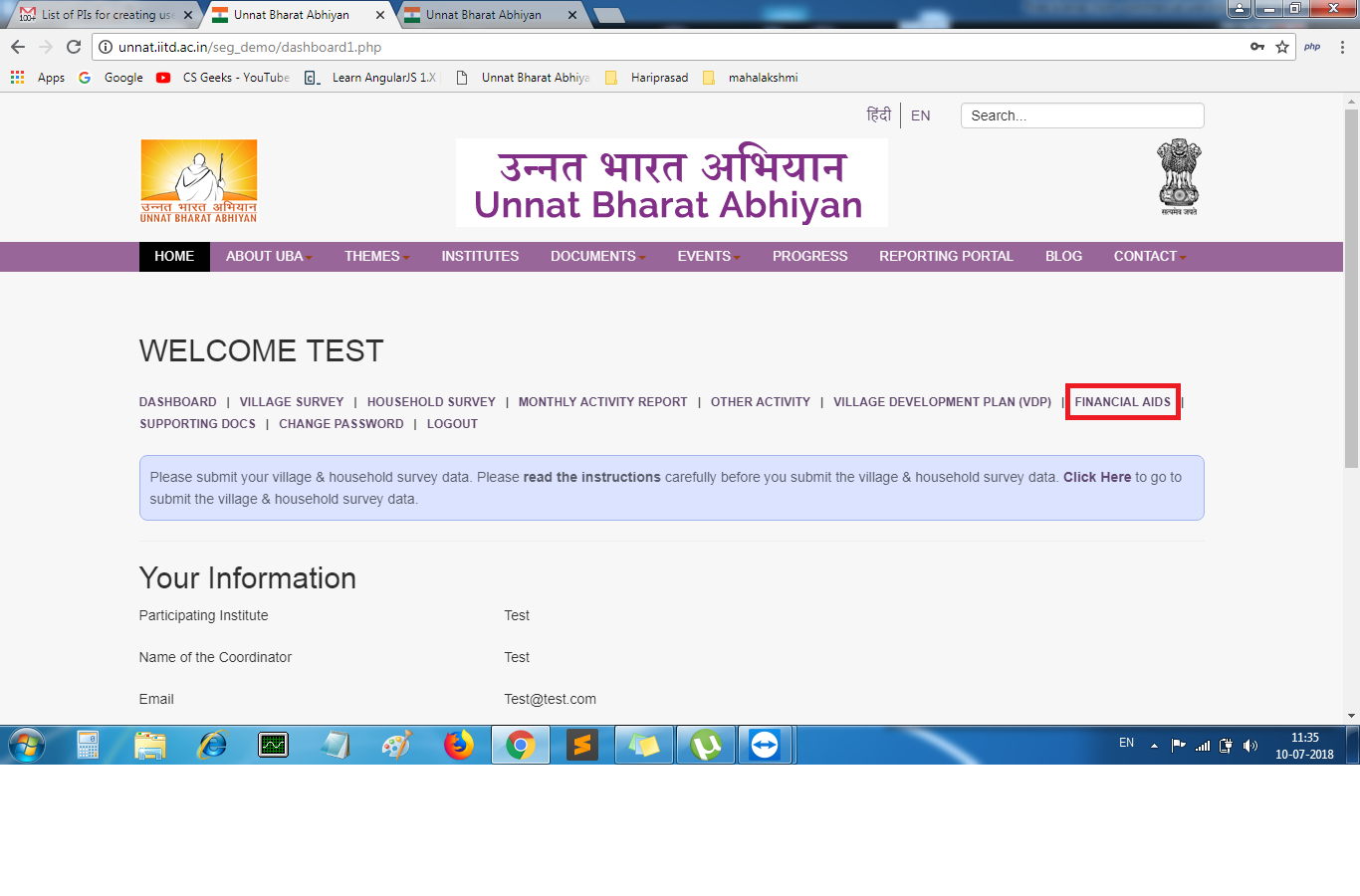 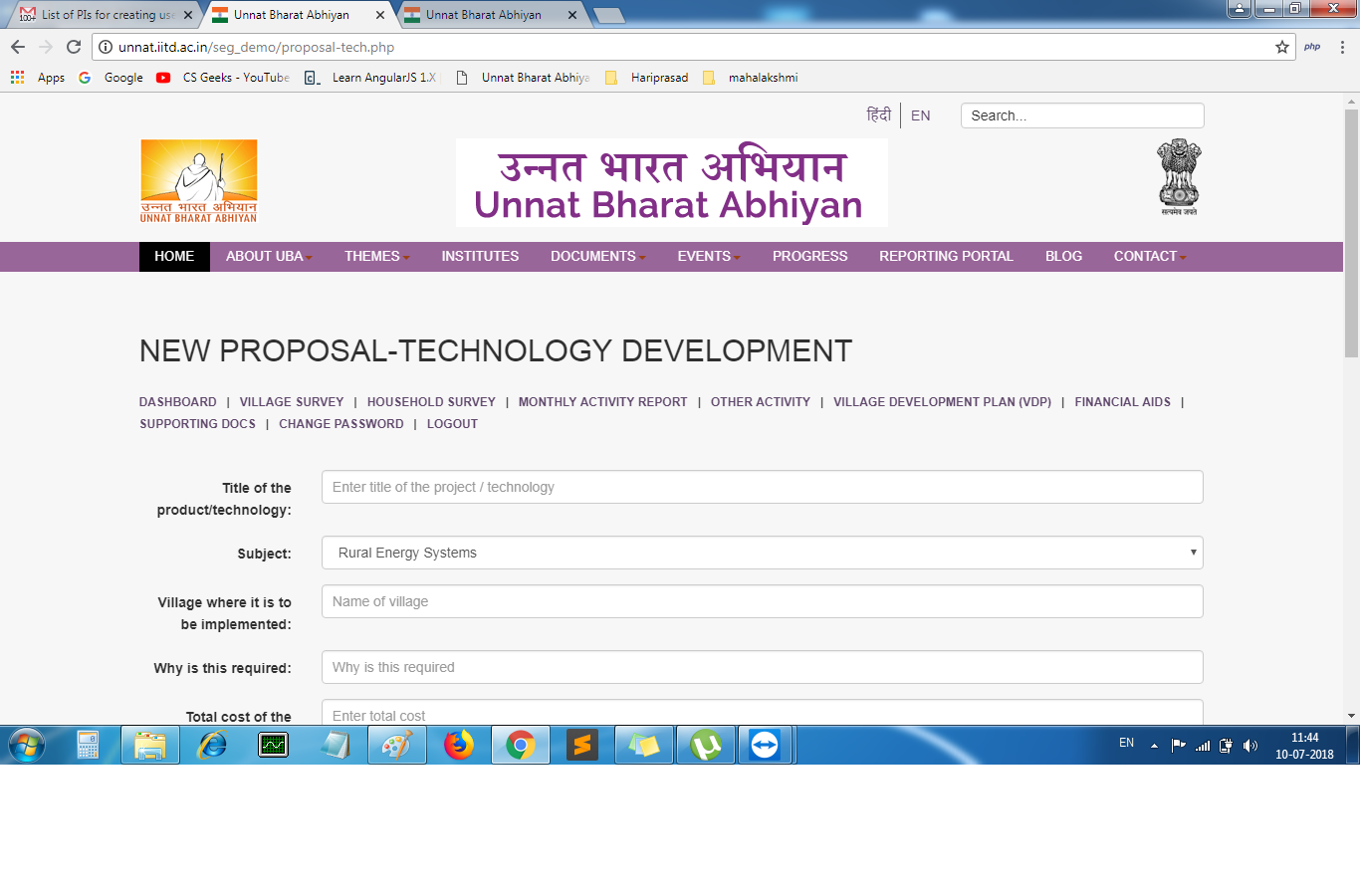 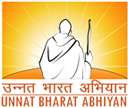 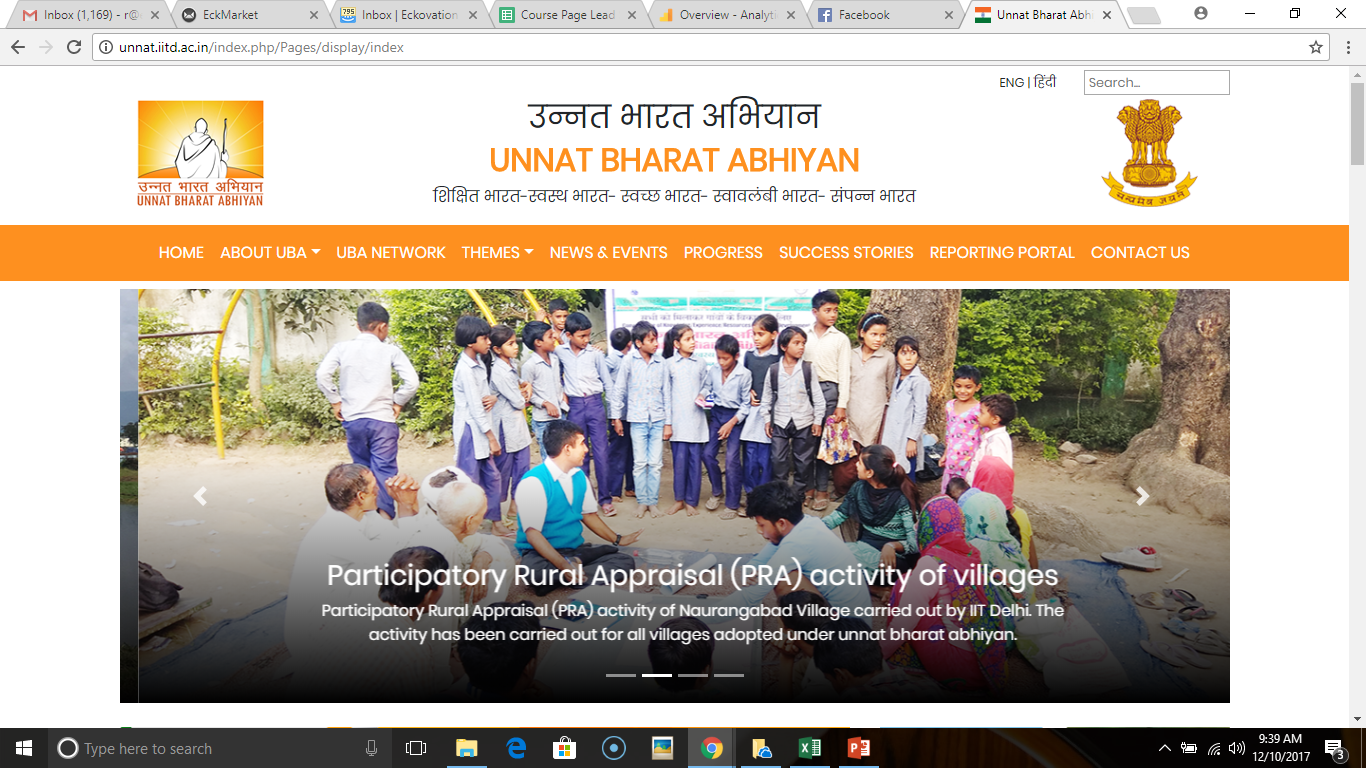 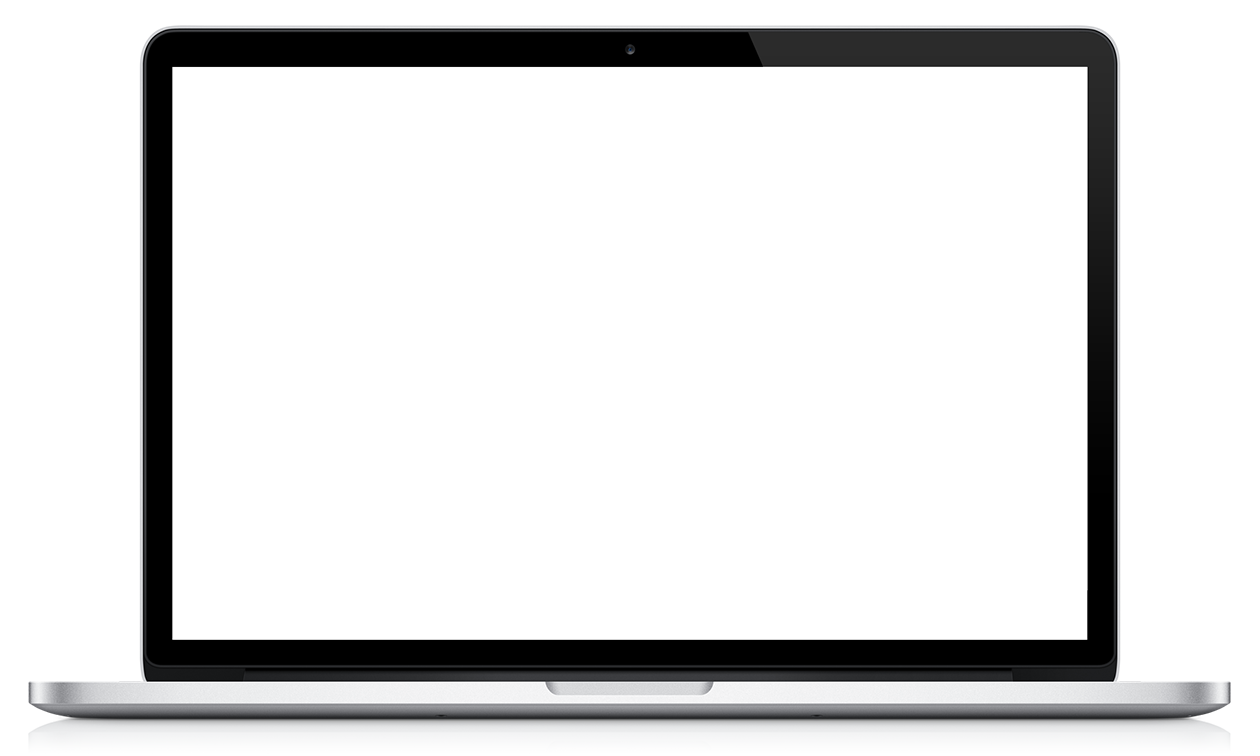 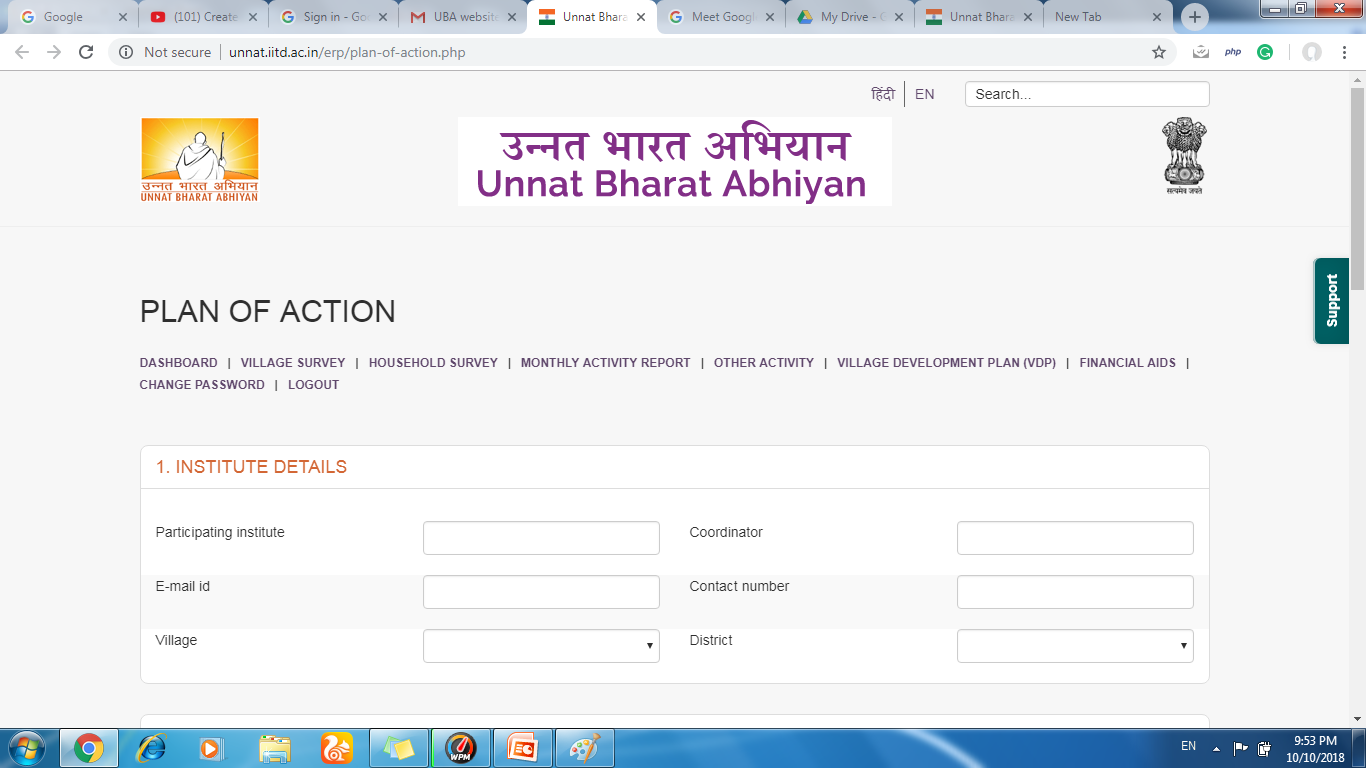 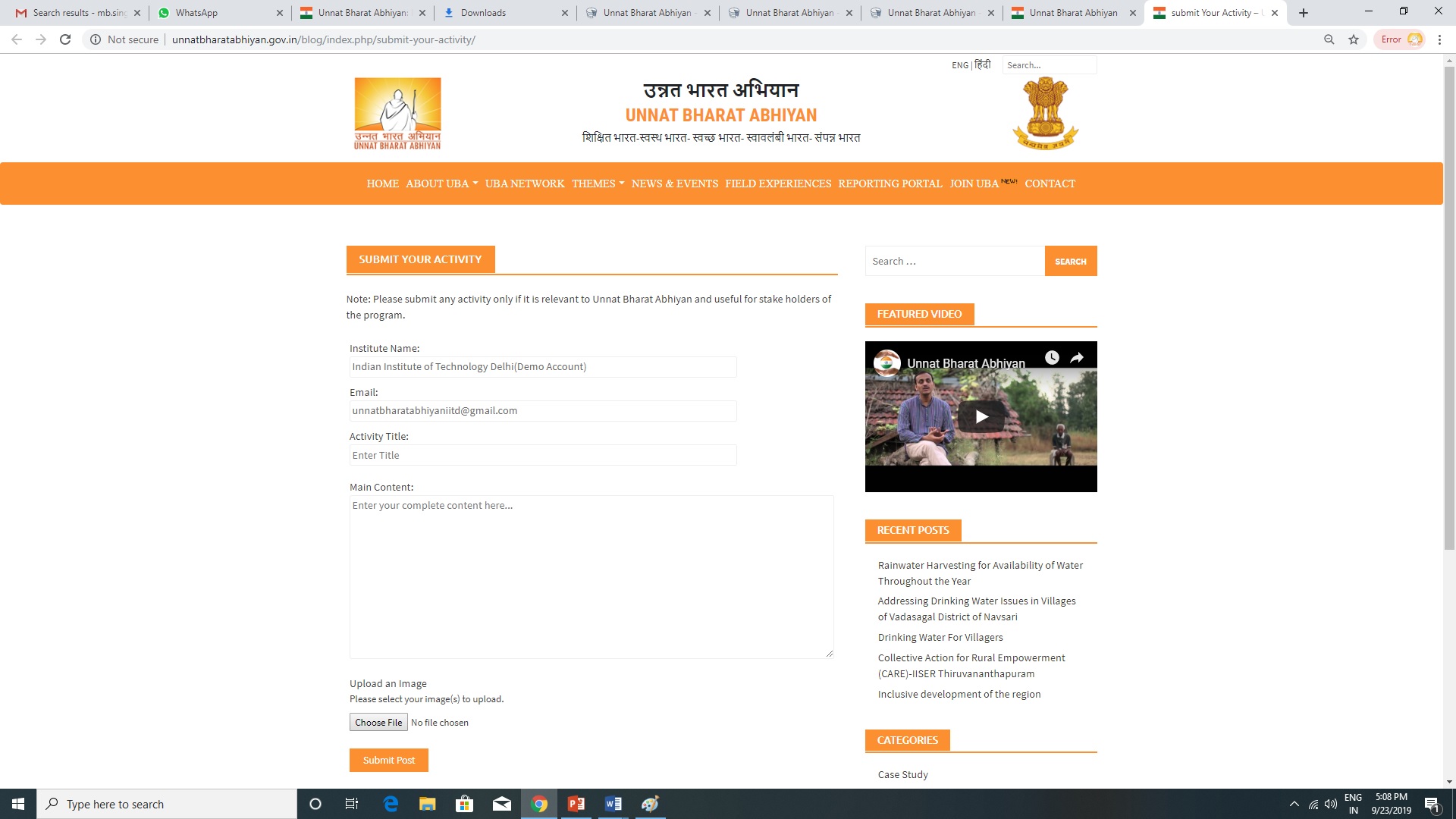 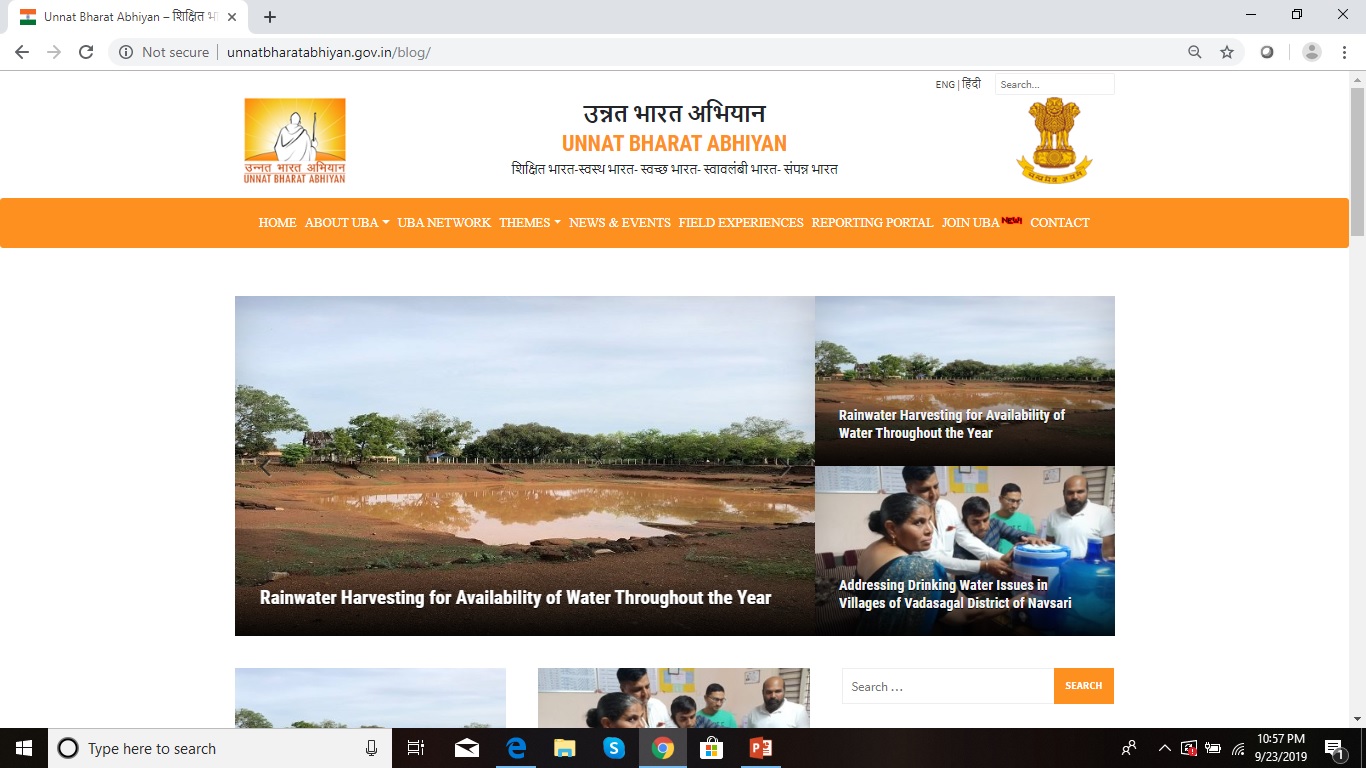 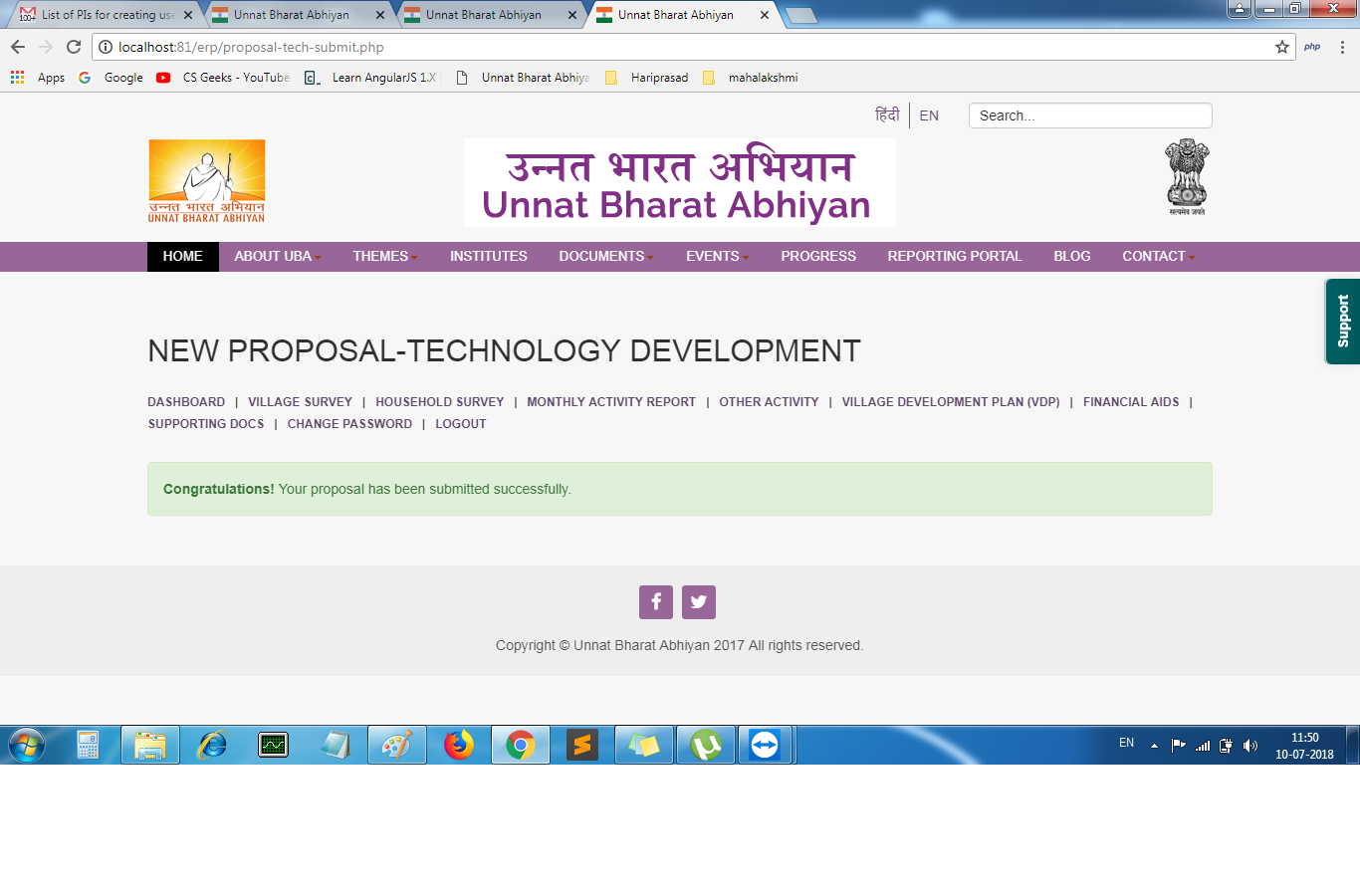 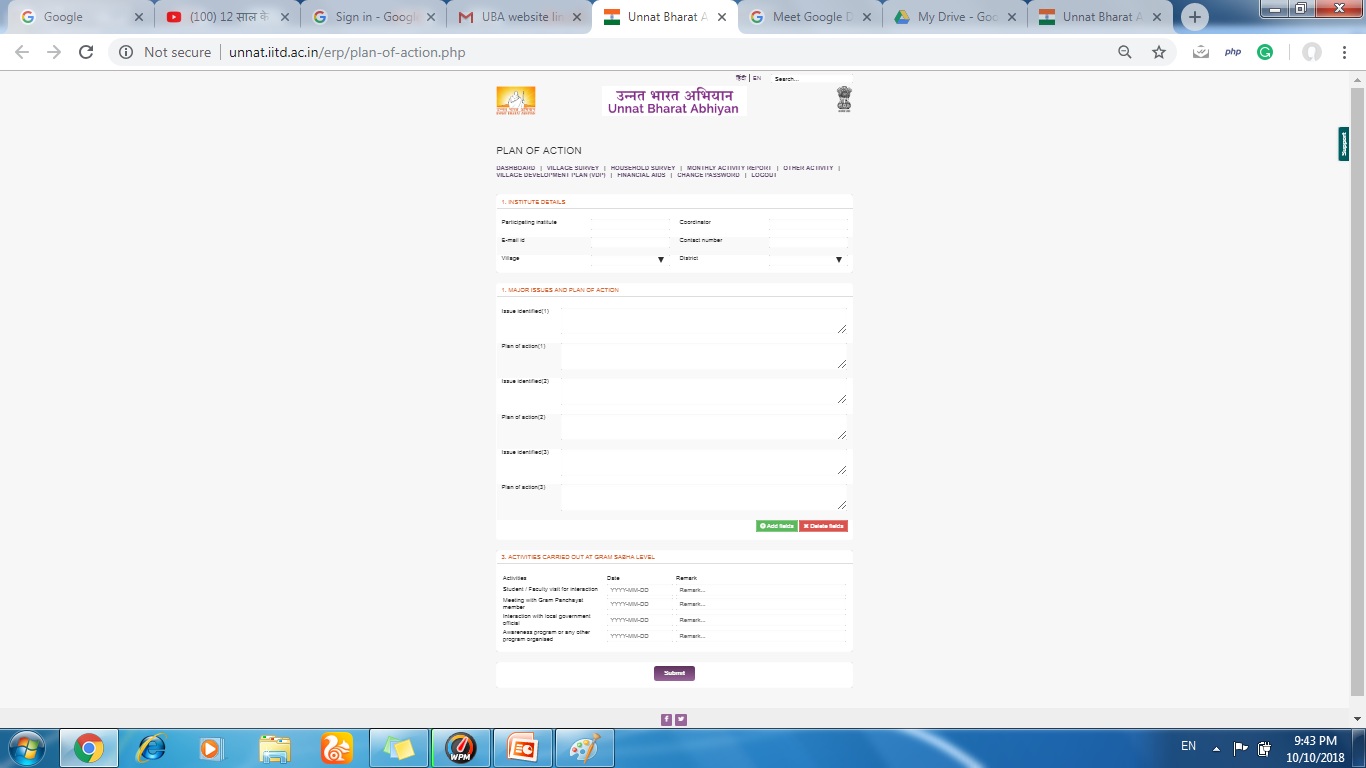 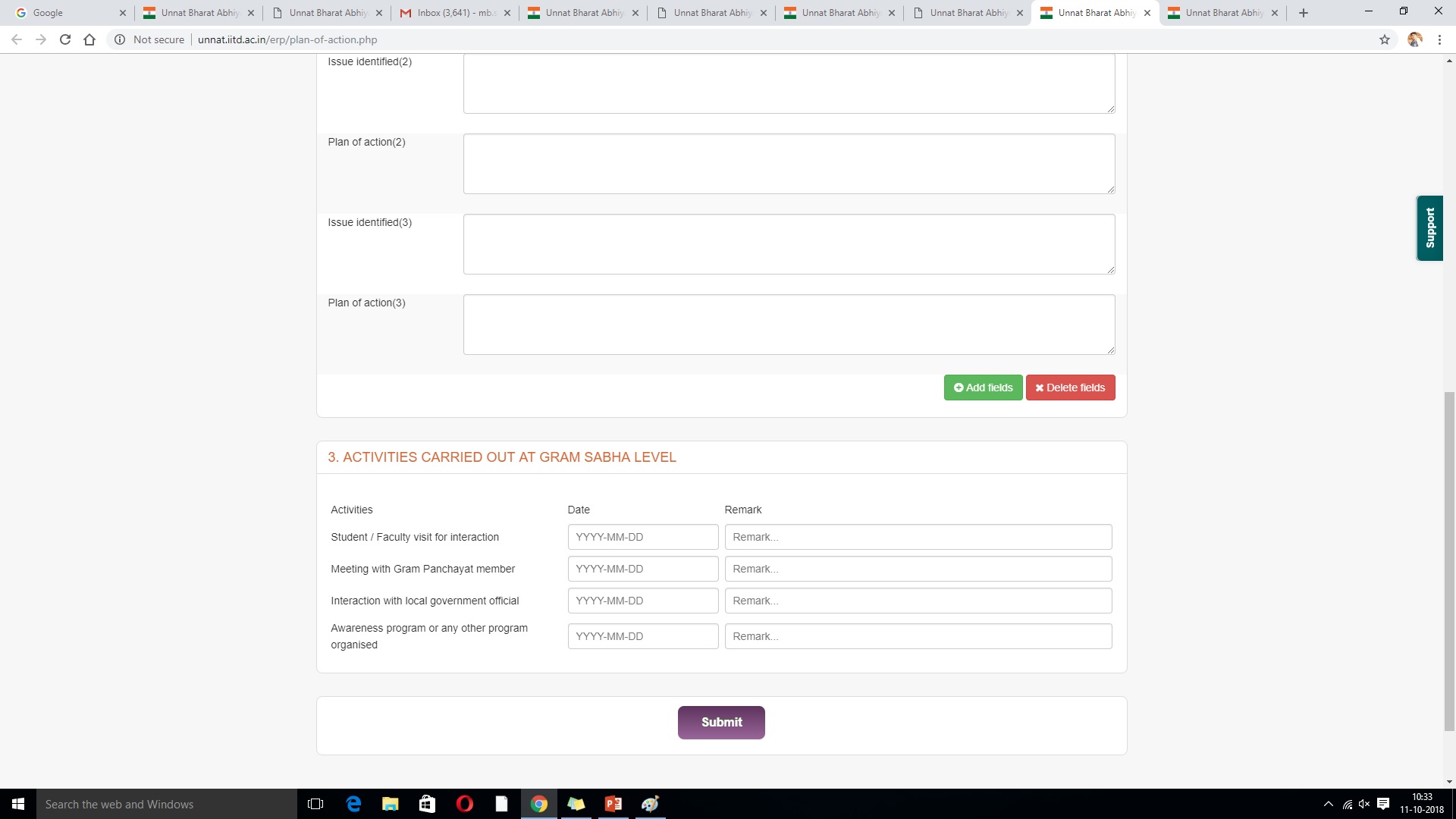 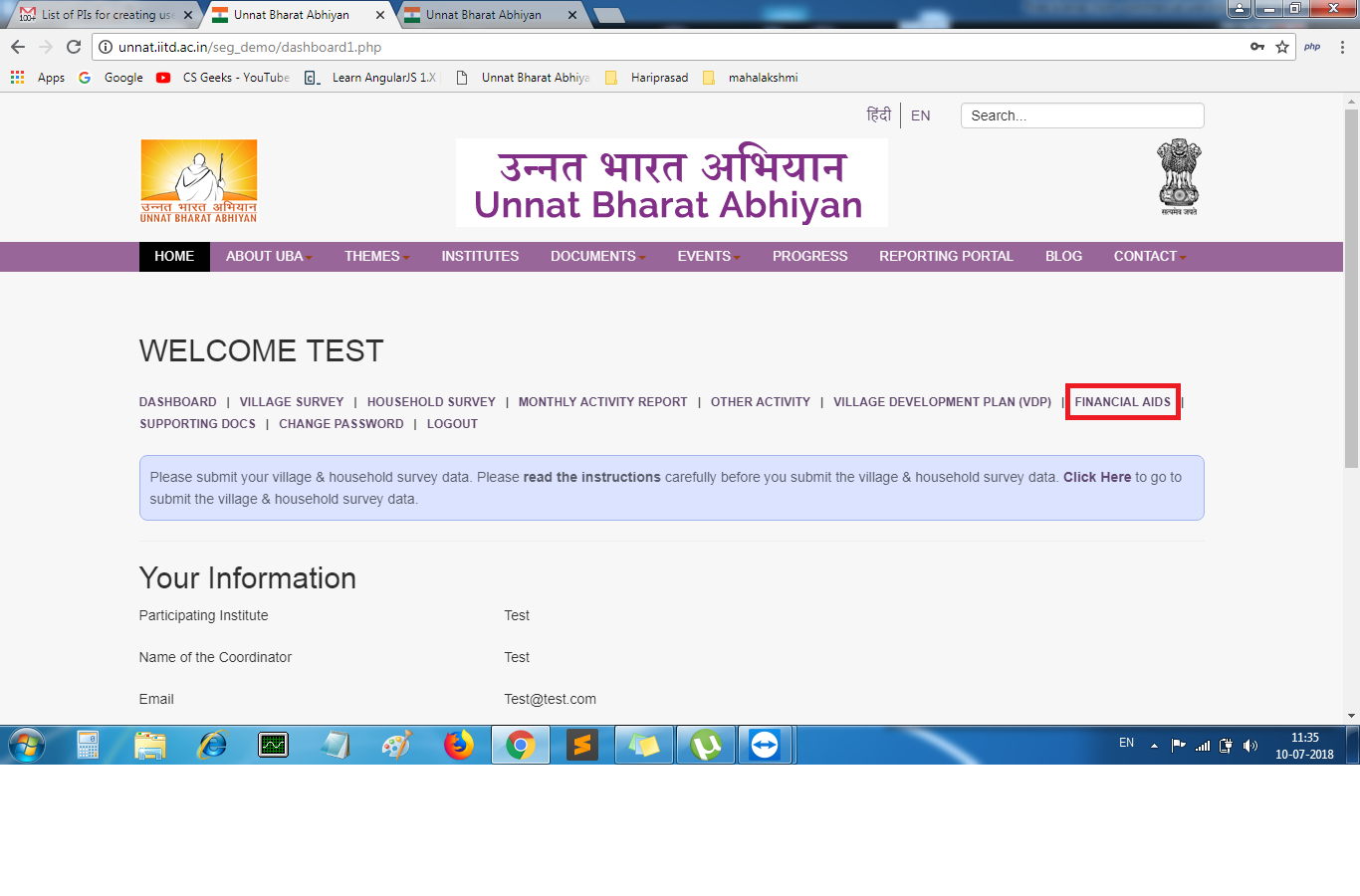 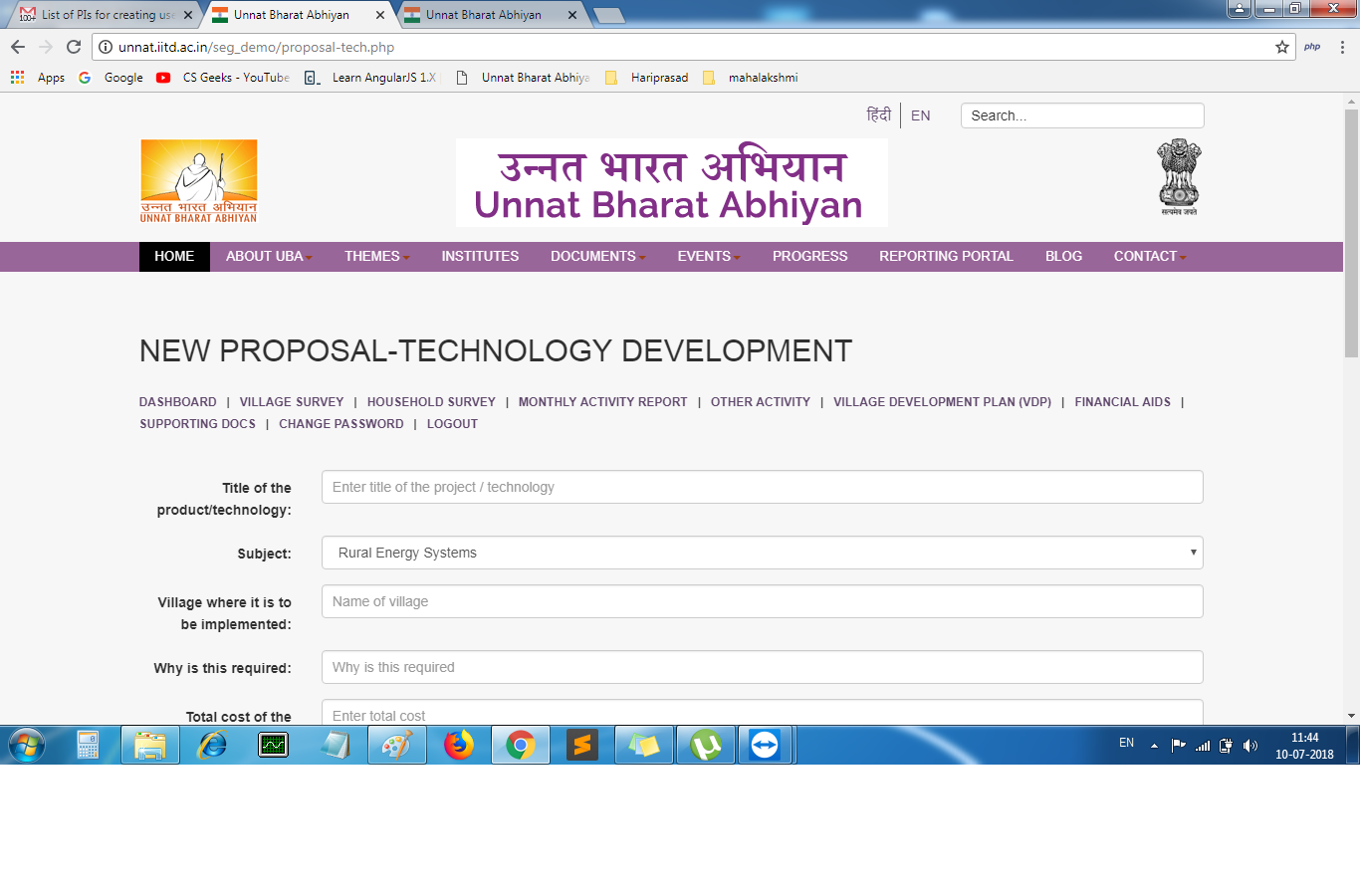 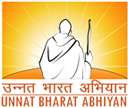 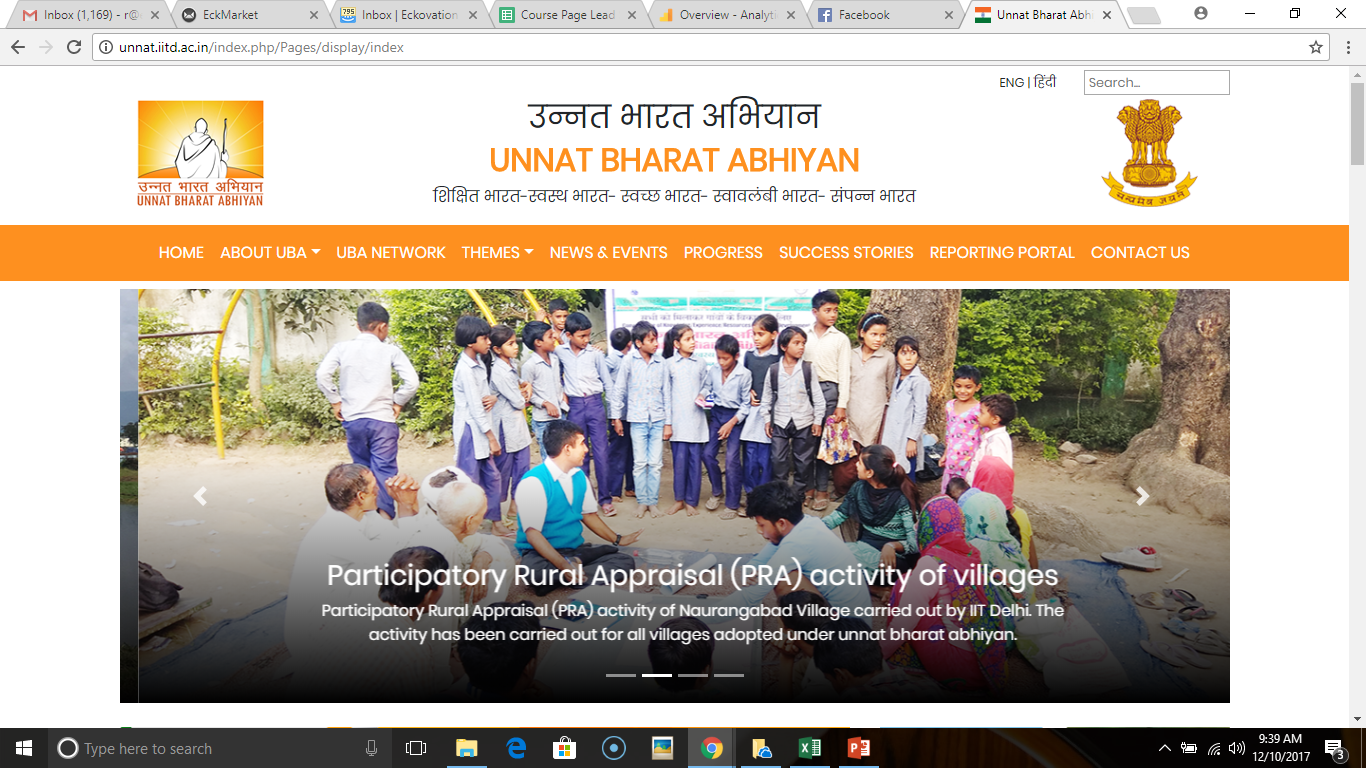 Reporting Portal
Village/Household Level Survey
Data Analysis Report
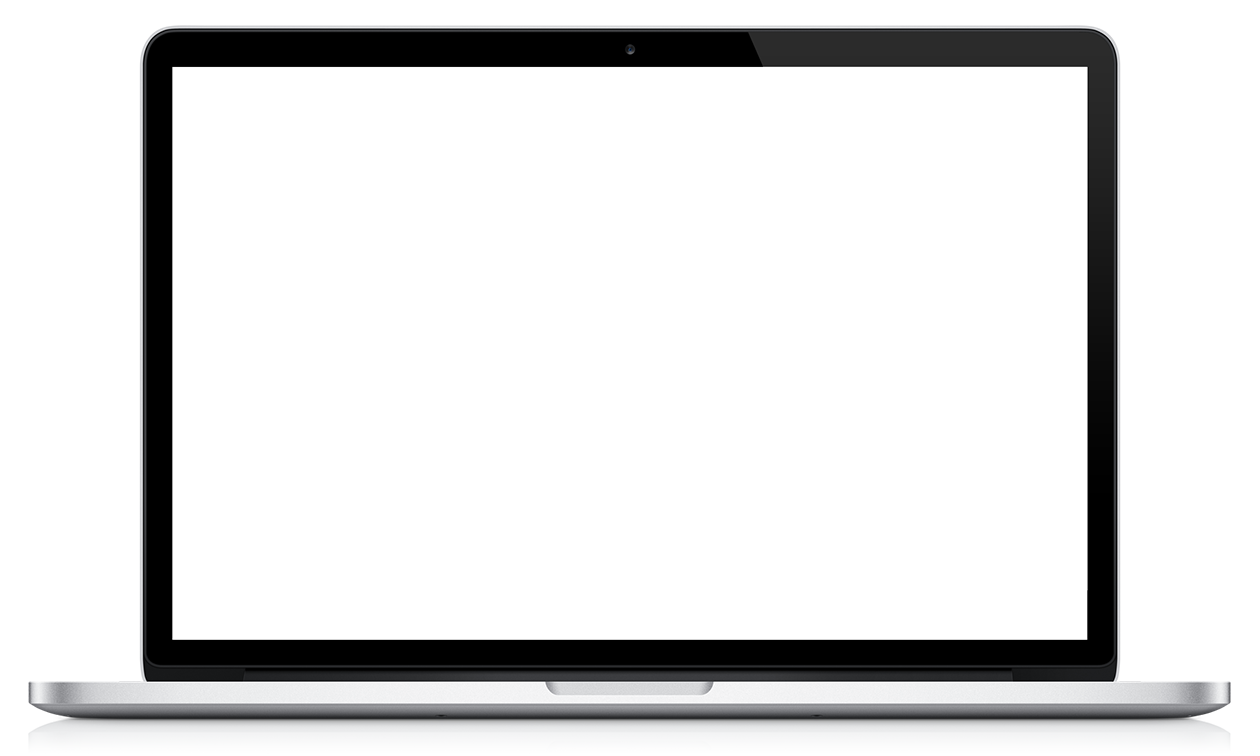 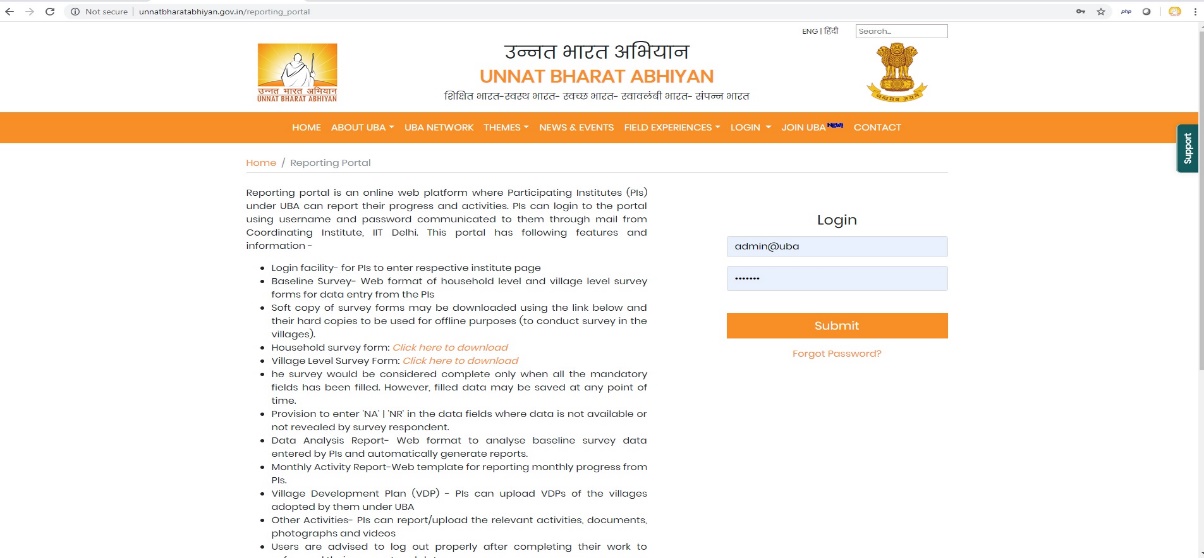 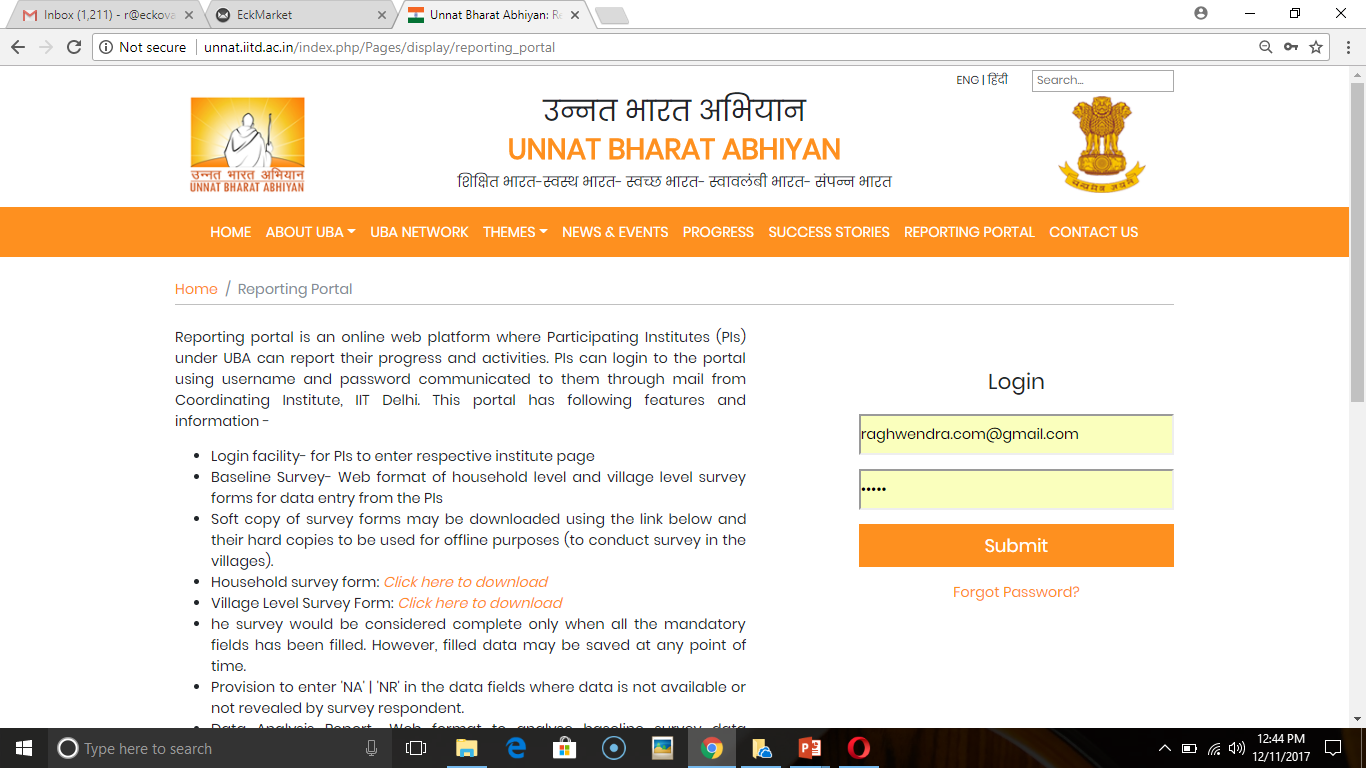 Plan of Action
Gram Panchayat Development Plan GPDP
Other Activities
SEG Portal
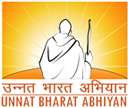 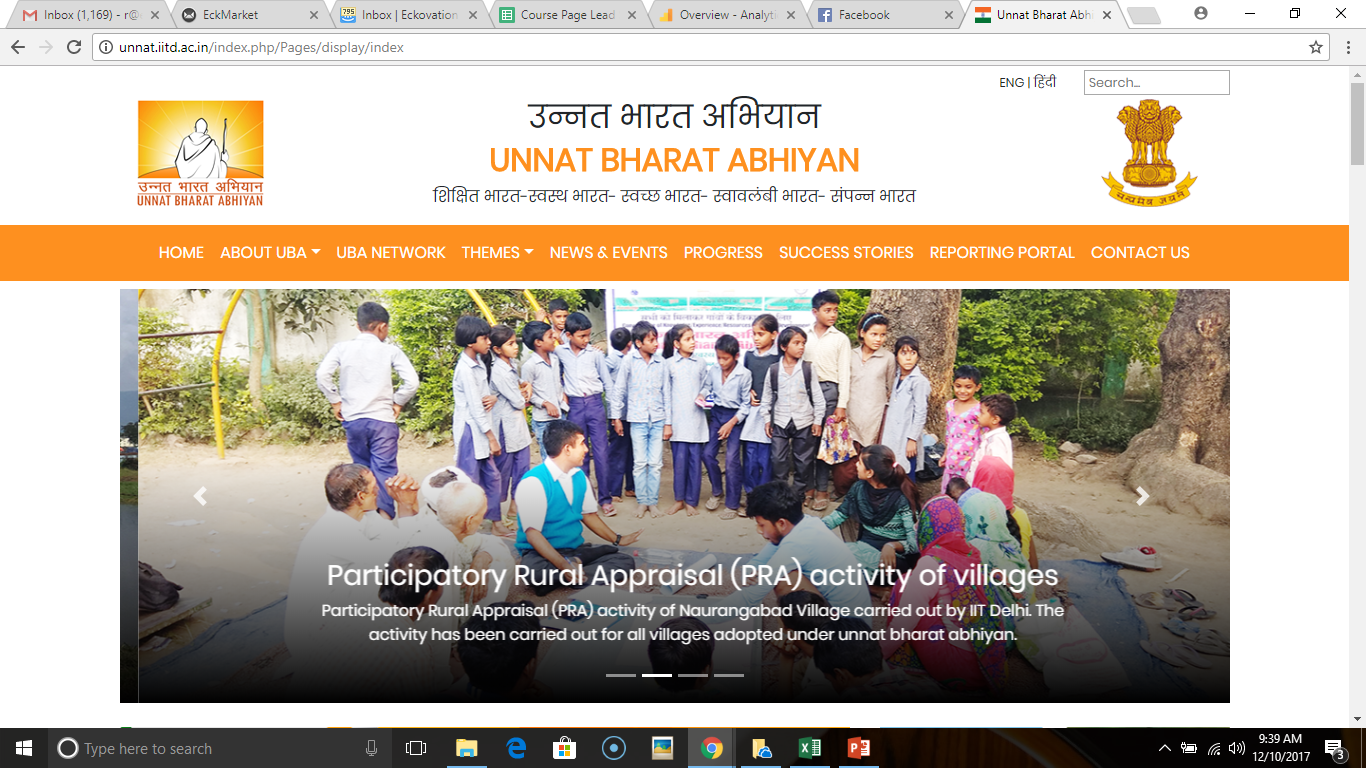 Strong Support System
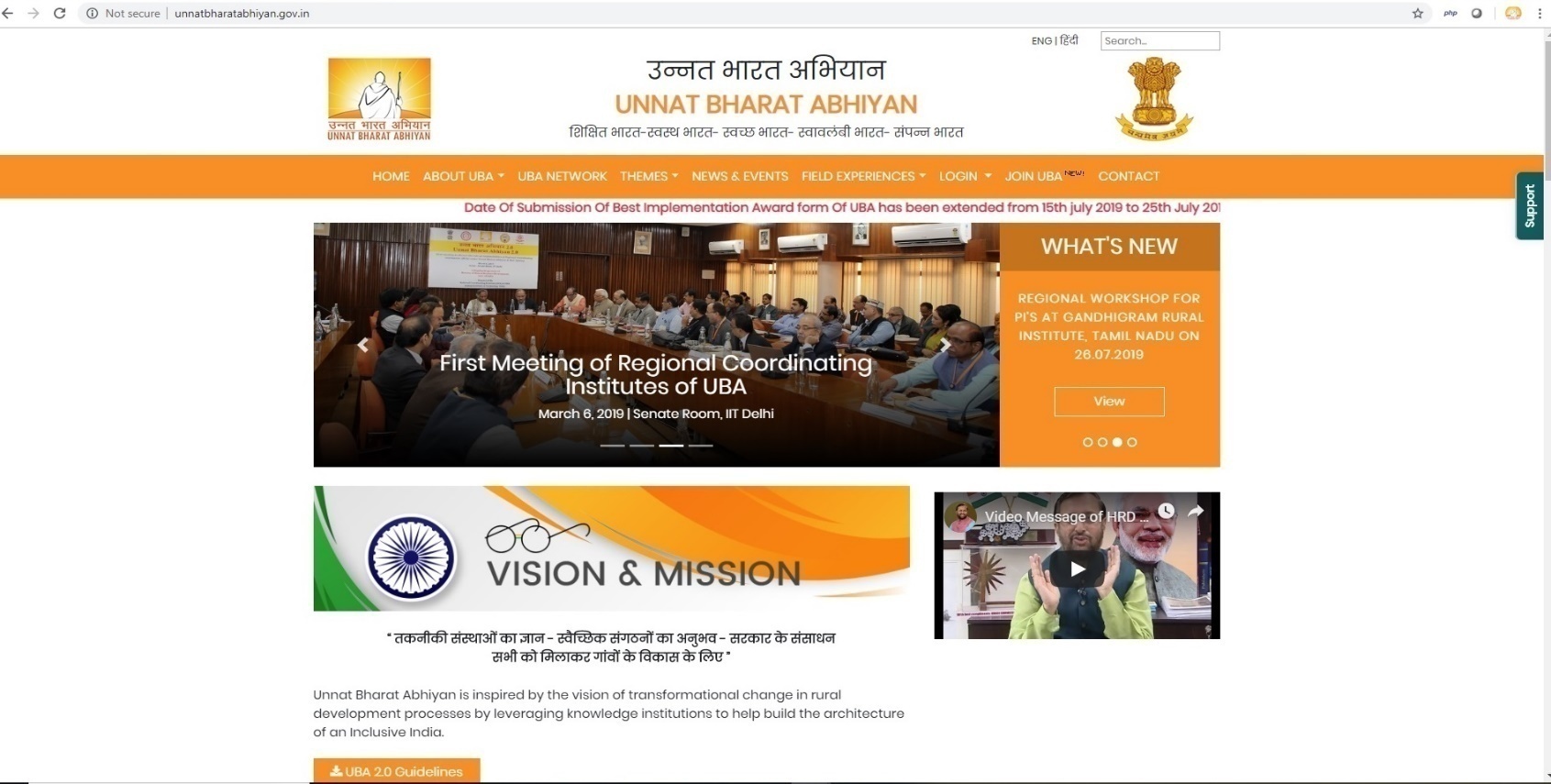 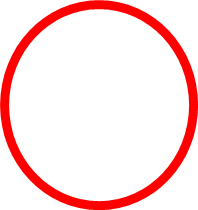 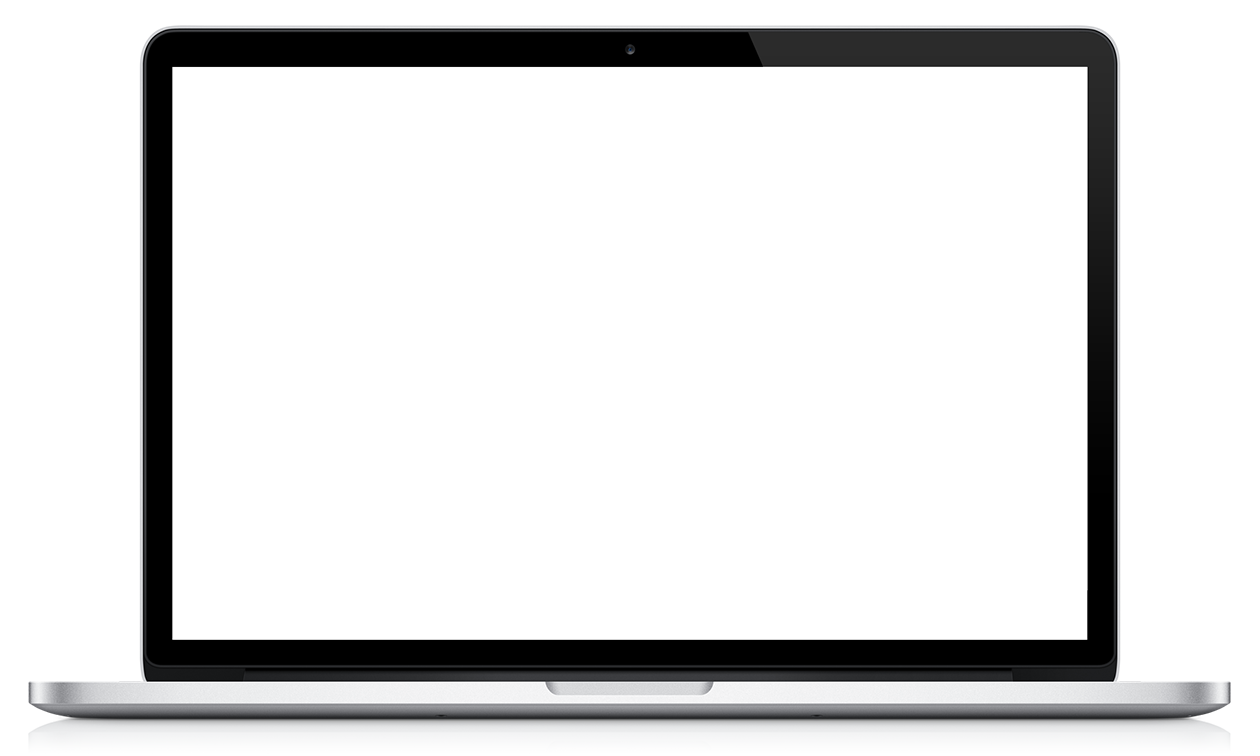 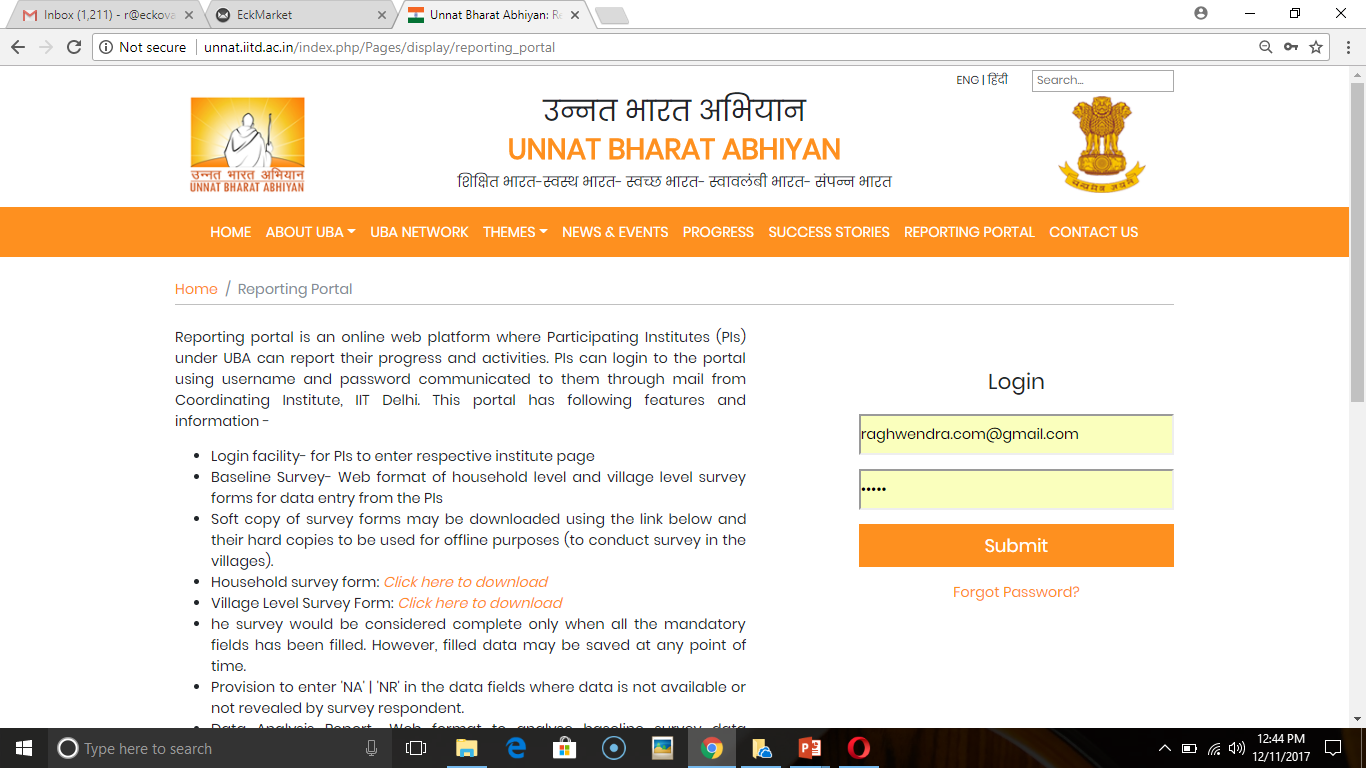 Quick Support
Button
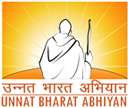 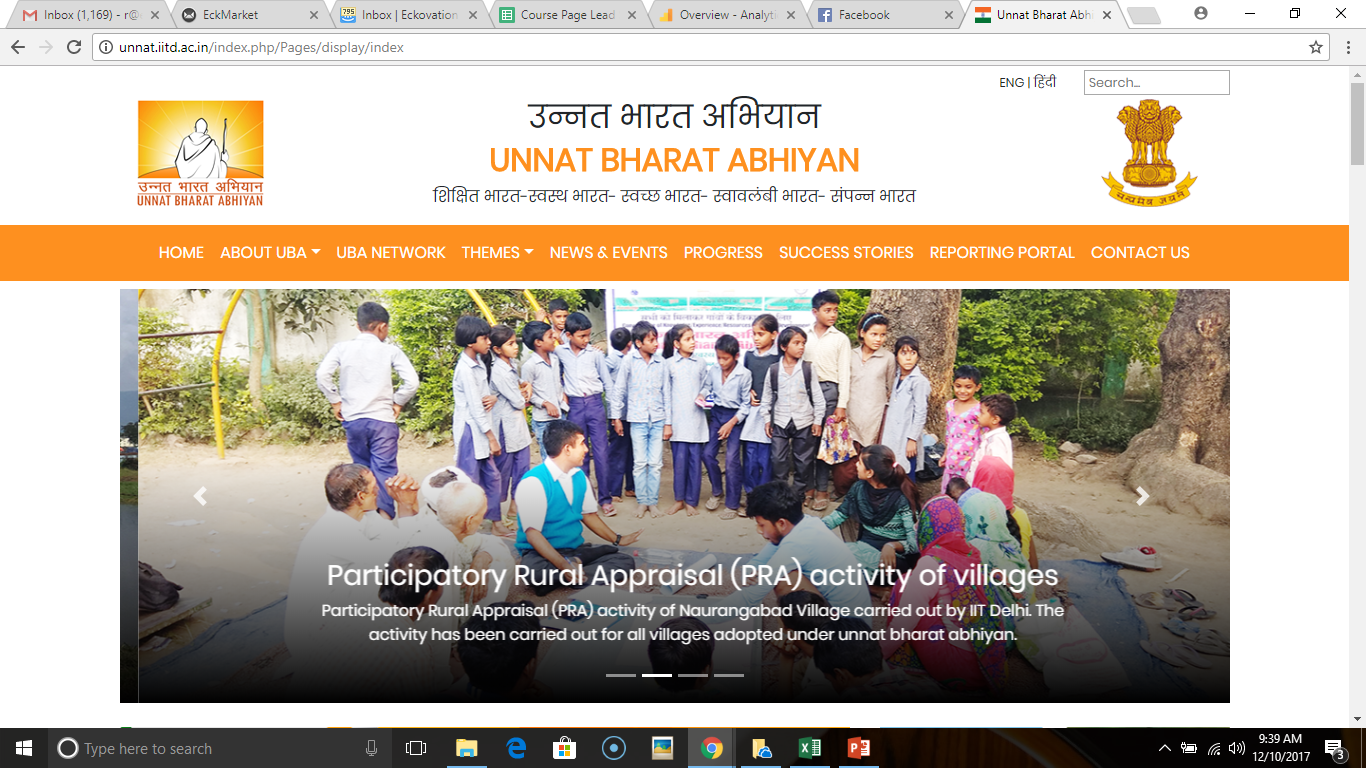 Strong Support System
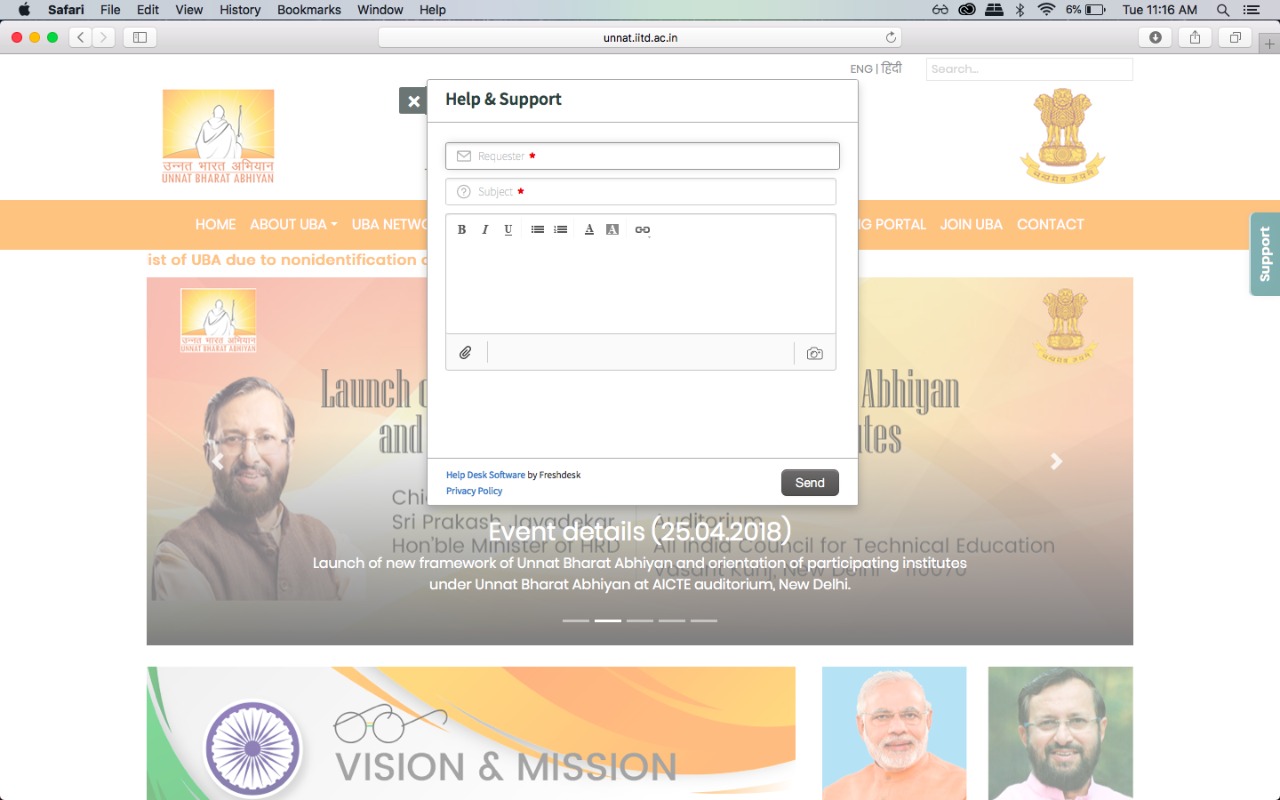 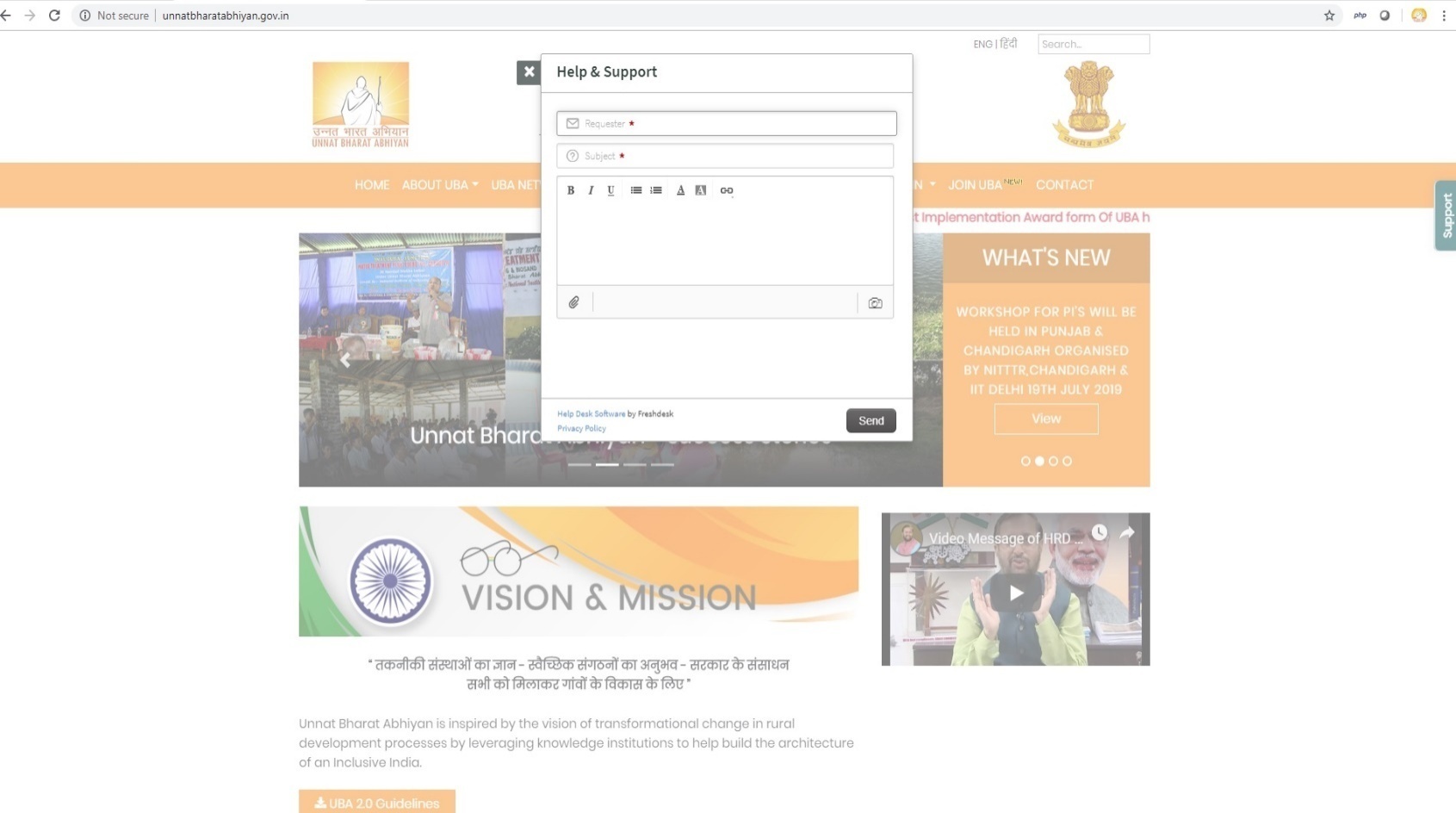 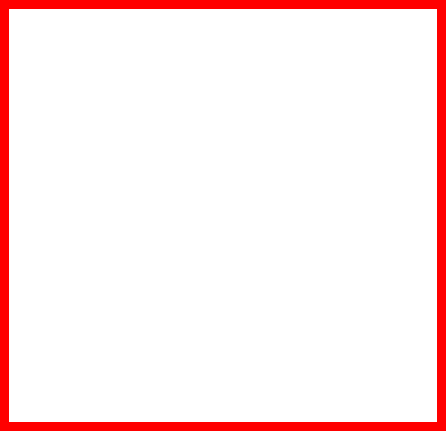 No need to send email, just write the query and get quick response from the UBA team
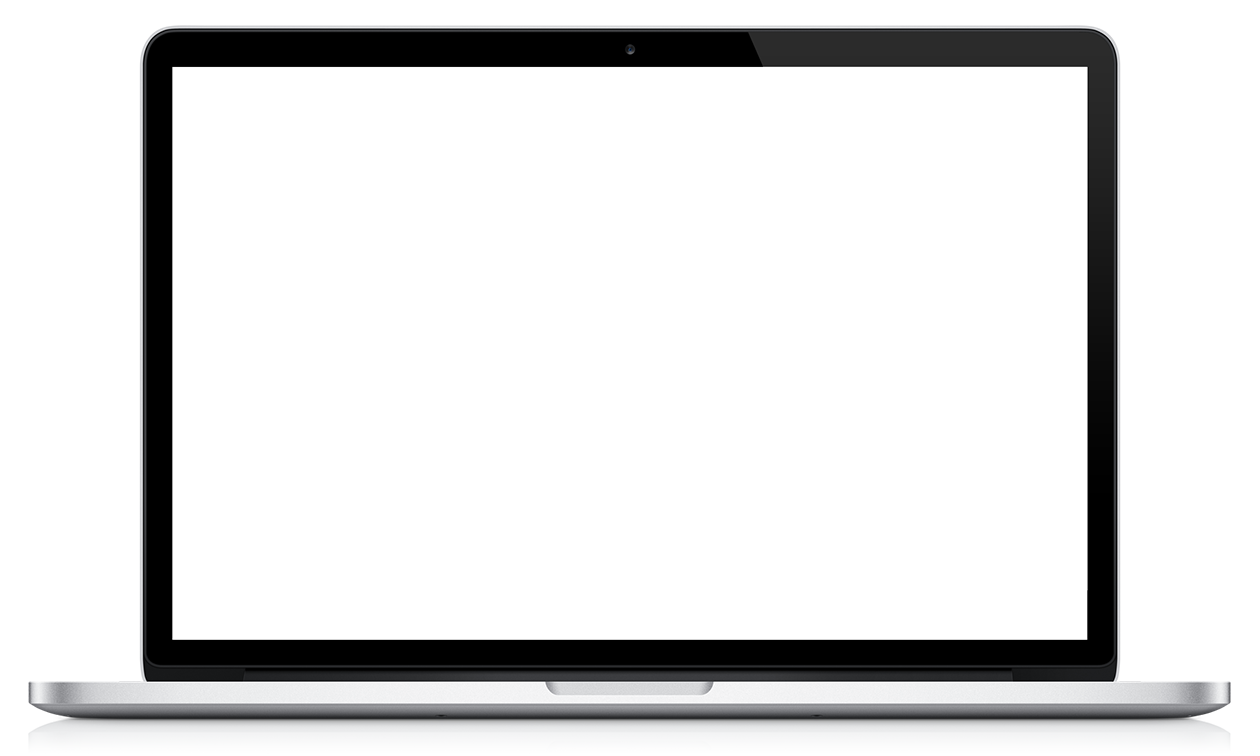 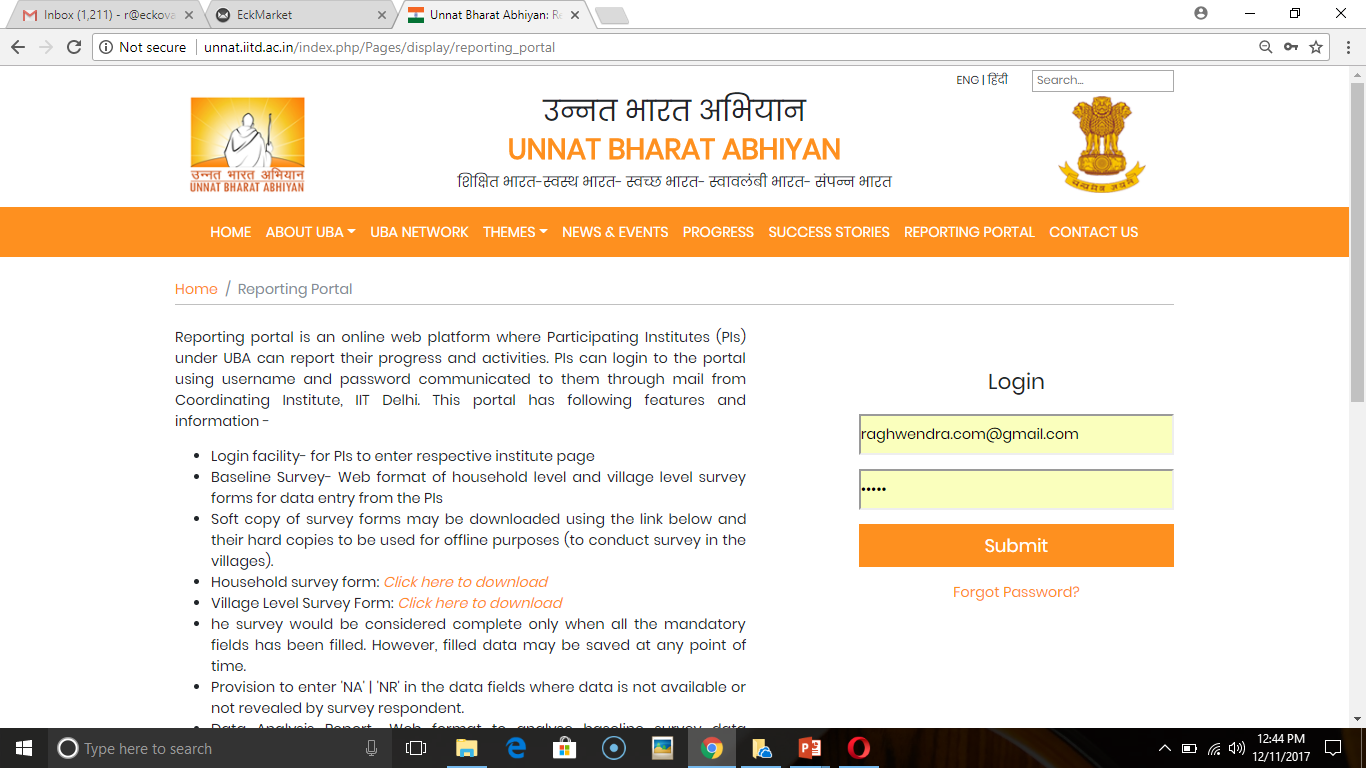 UBA  Survey App
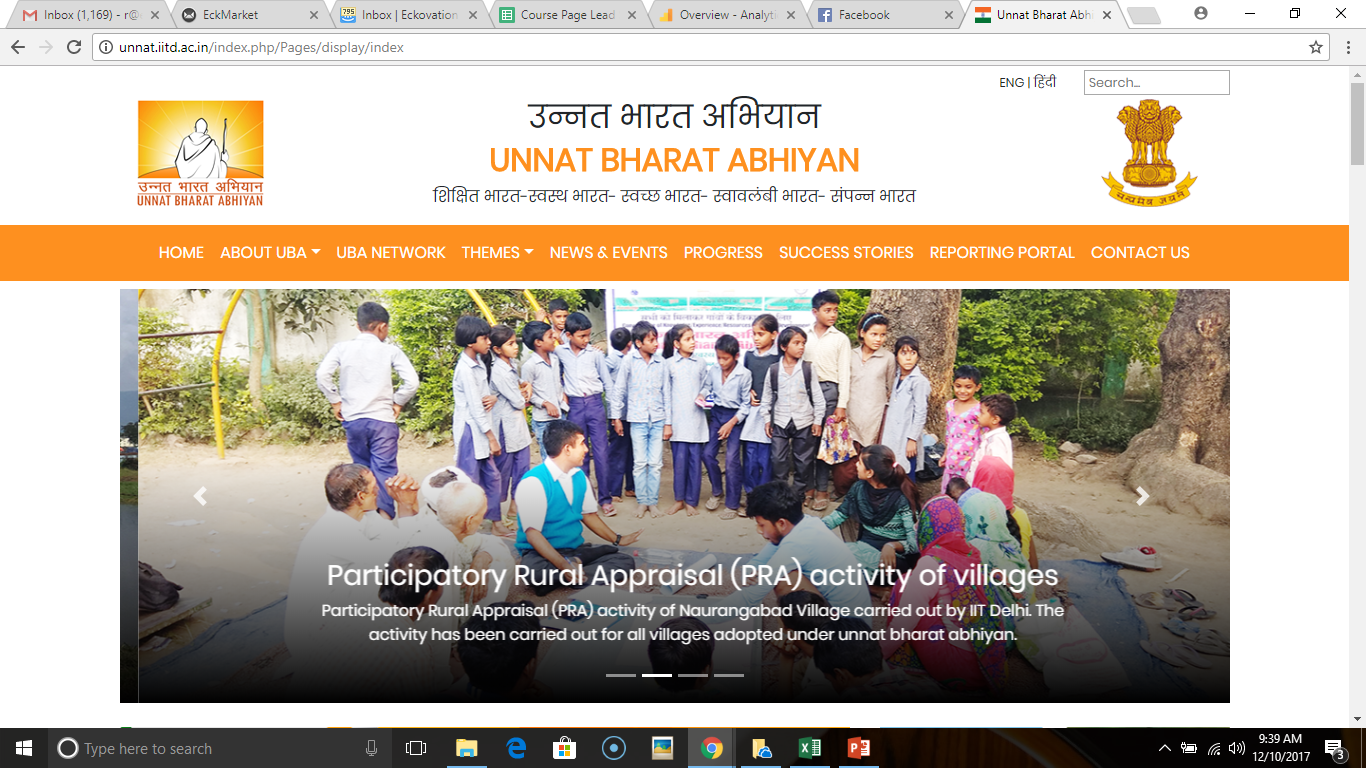 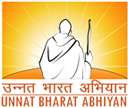 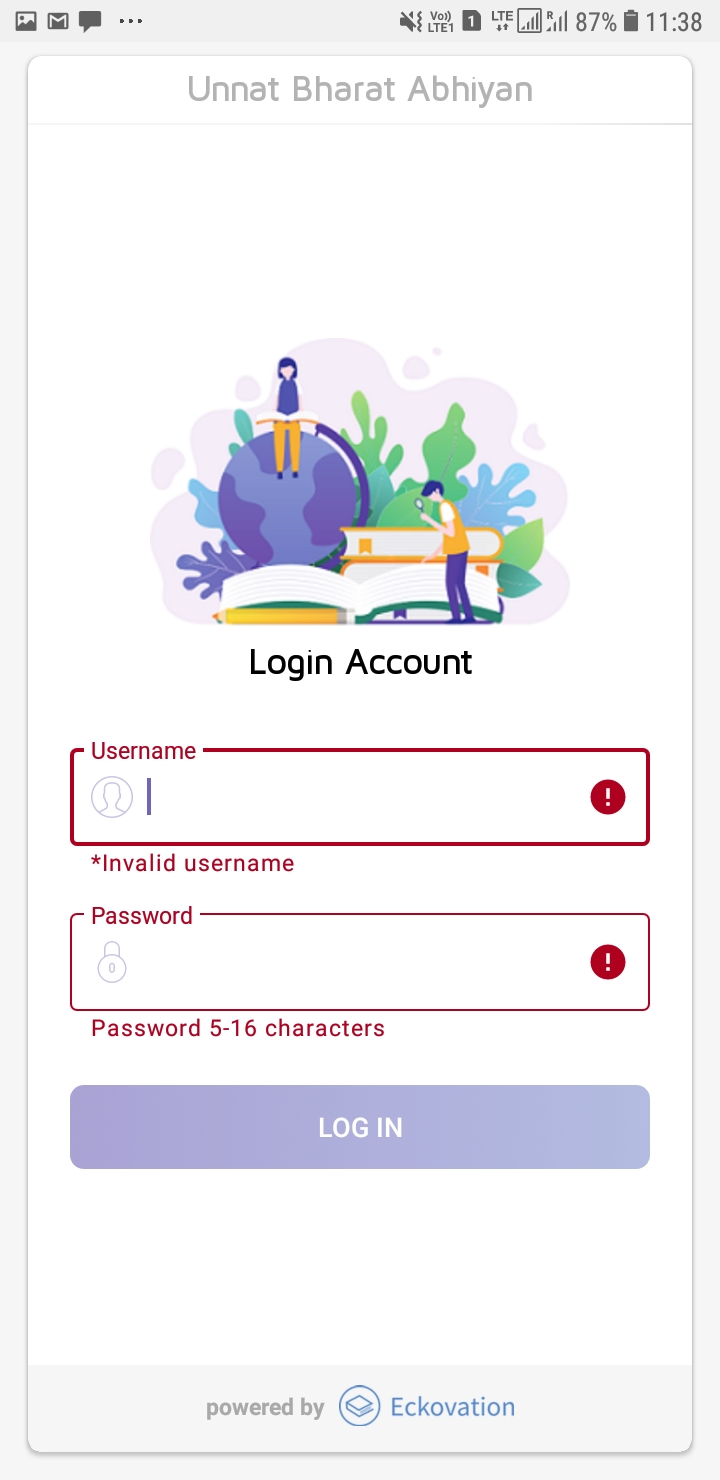 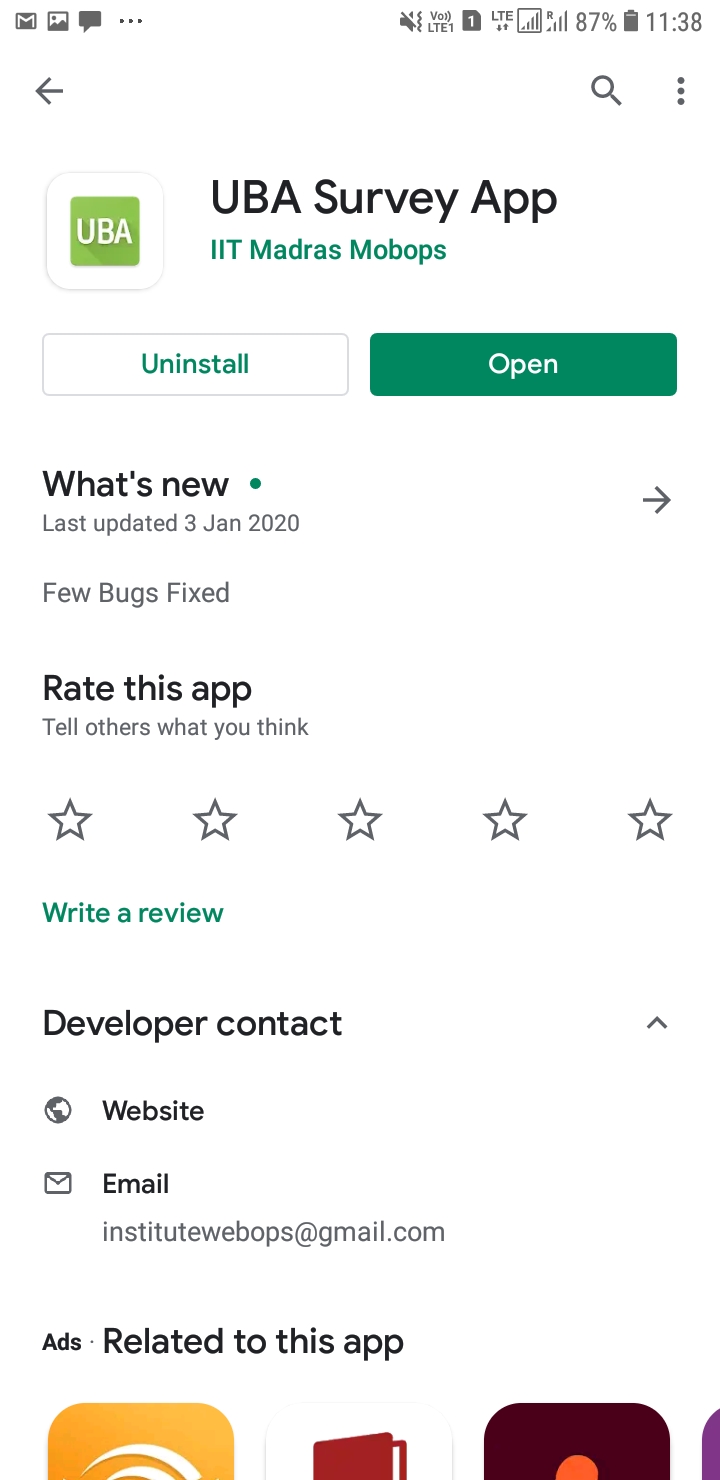 UBA  Survey App
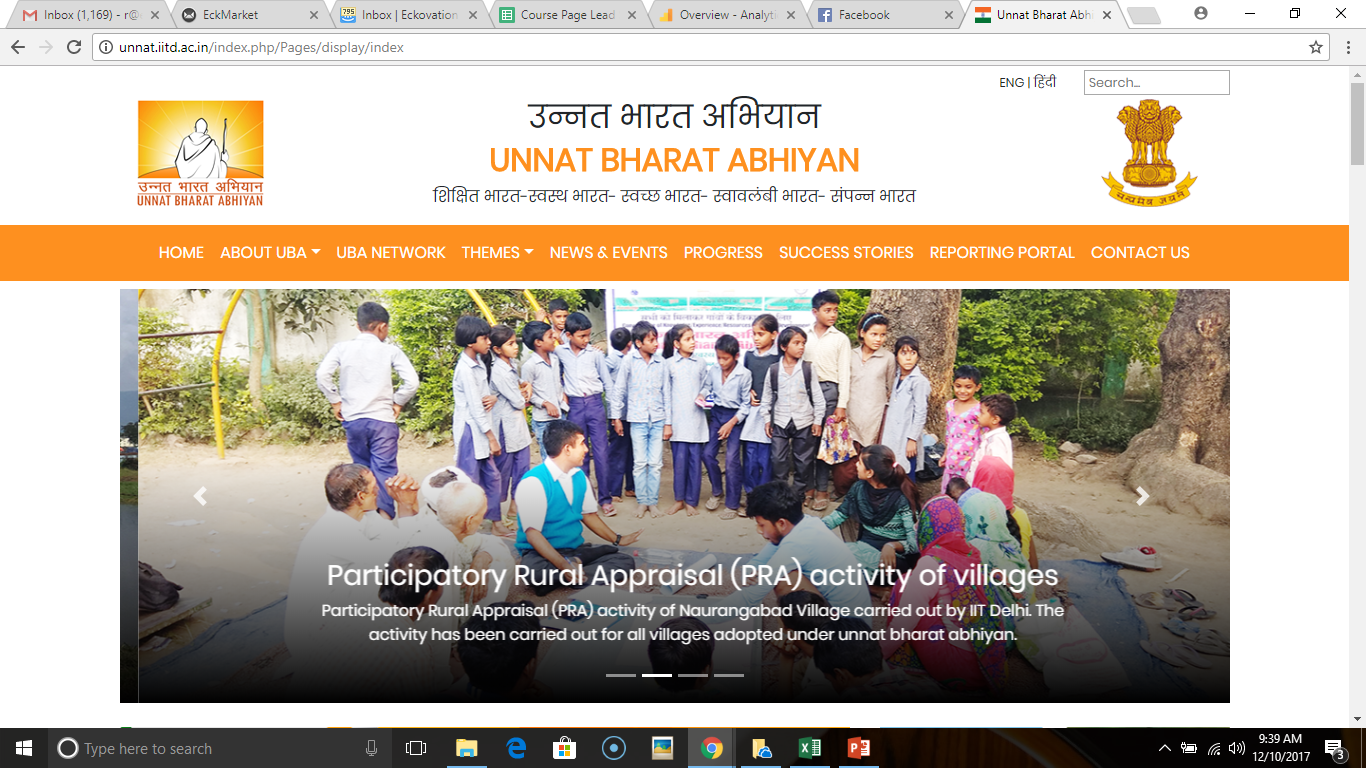 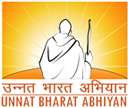 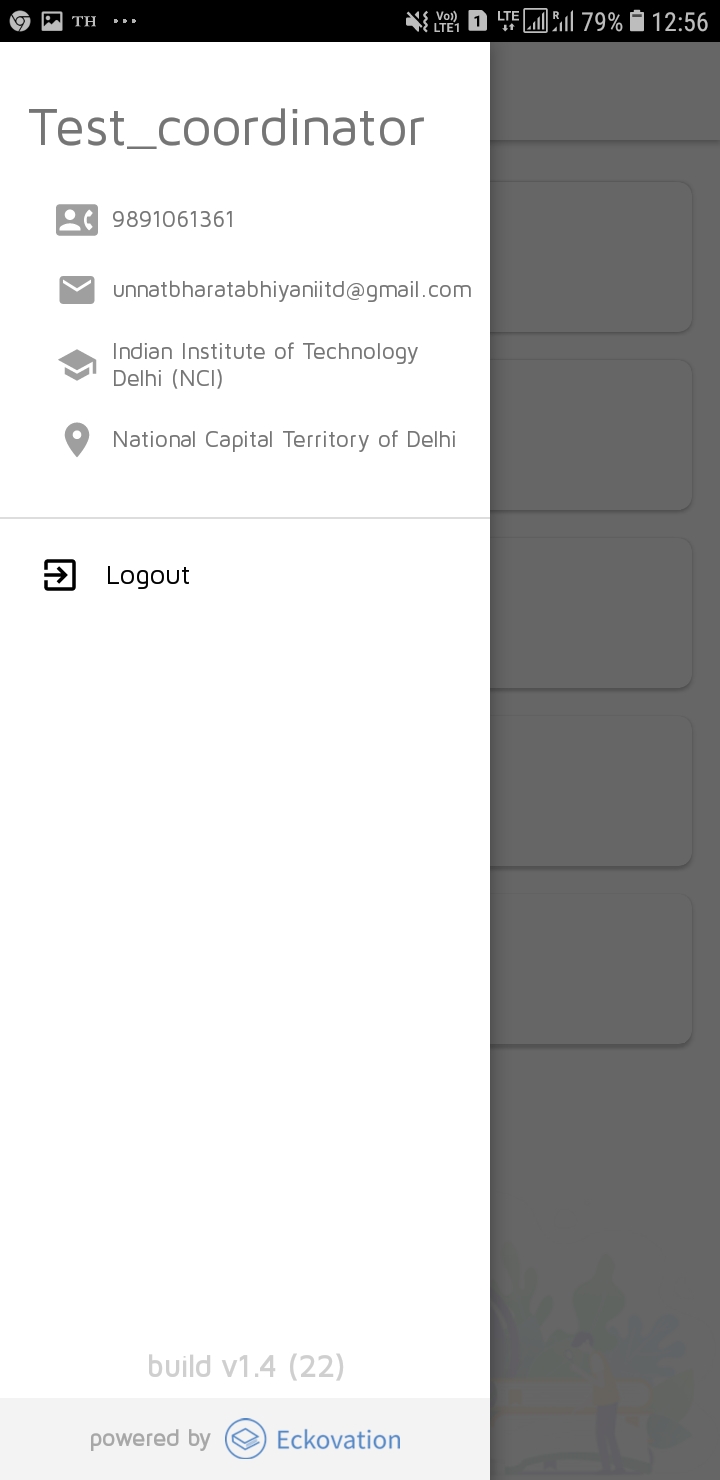 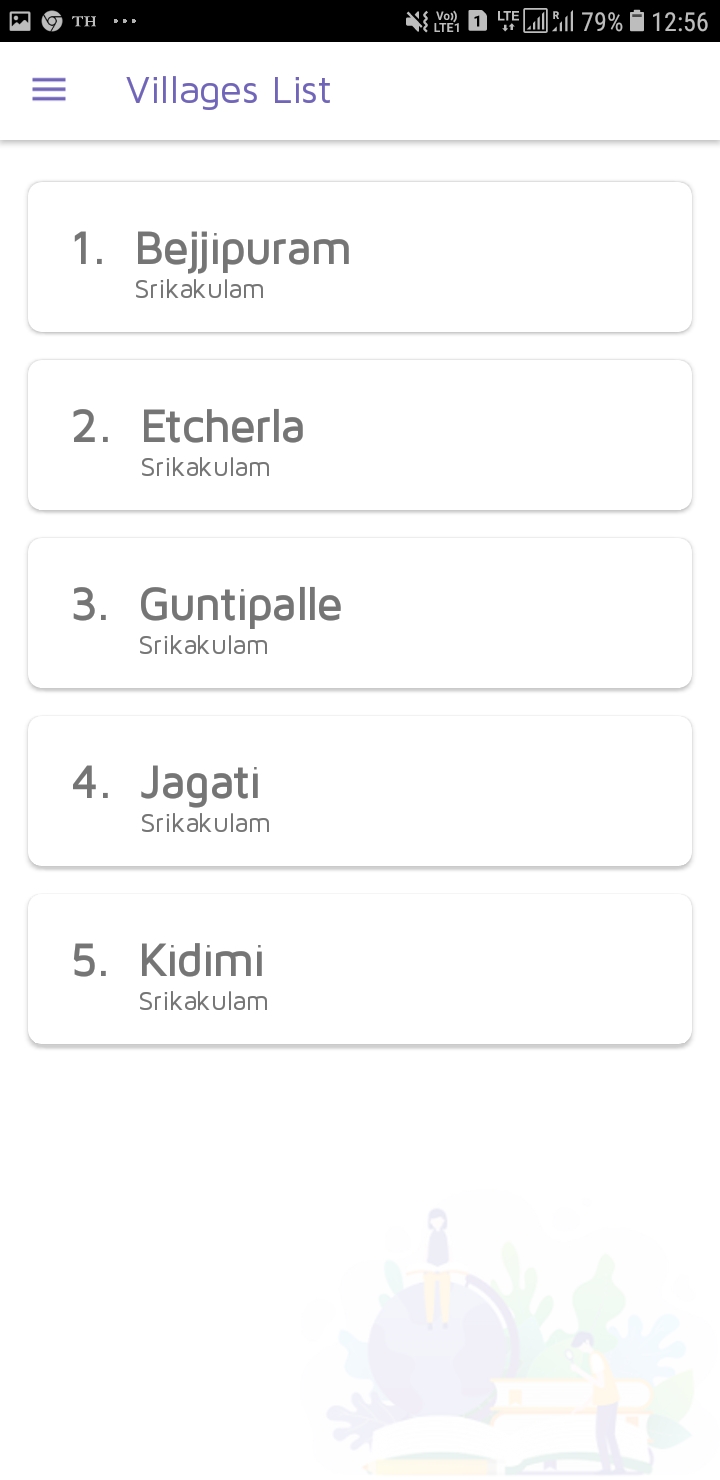 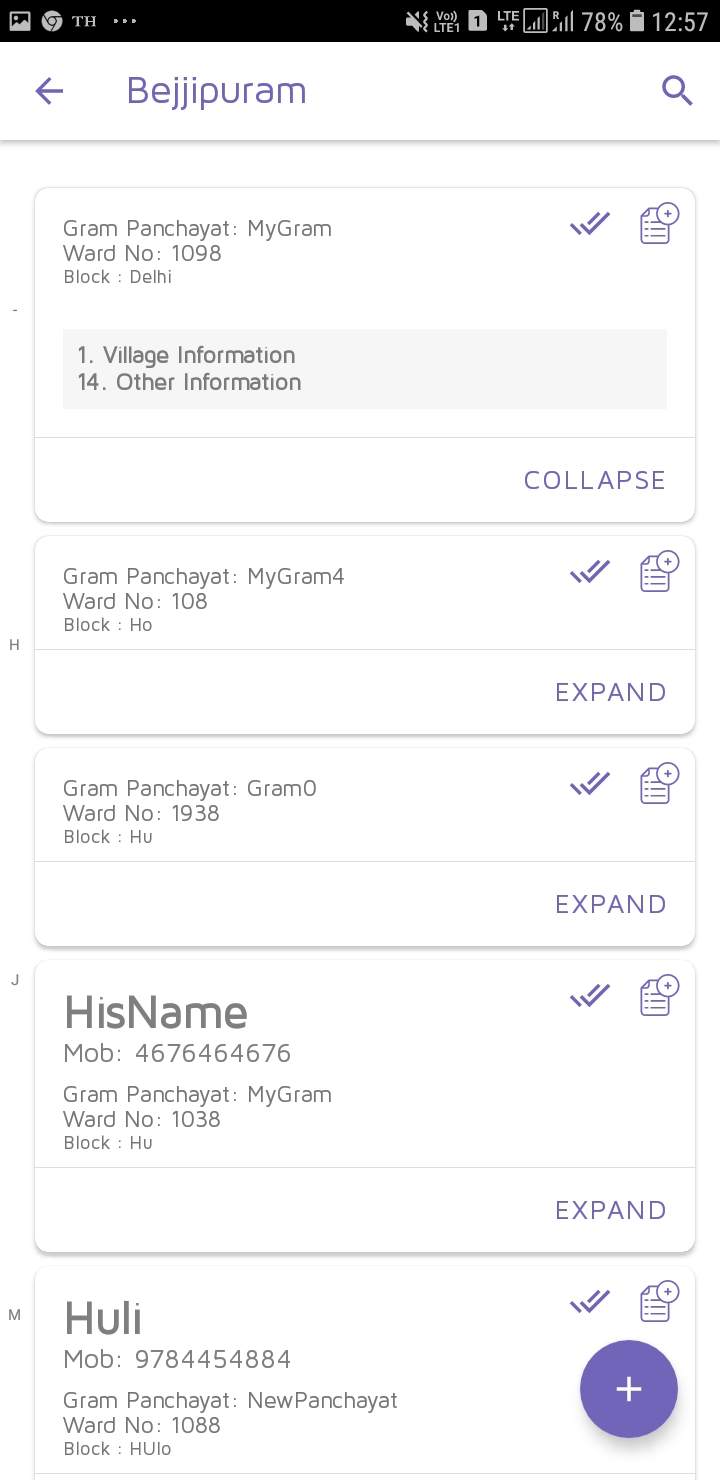 UBA  Survey App
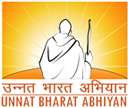 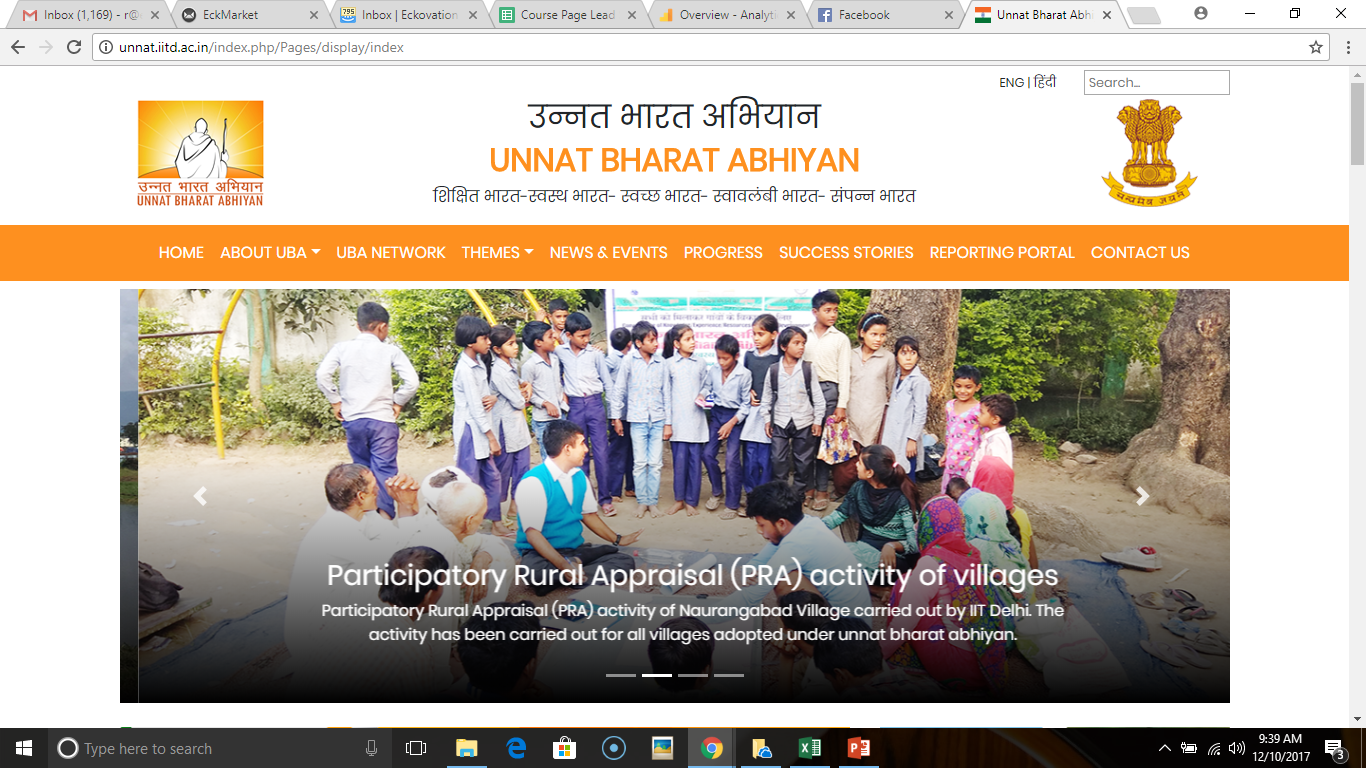 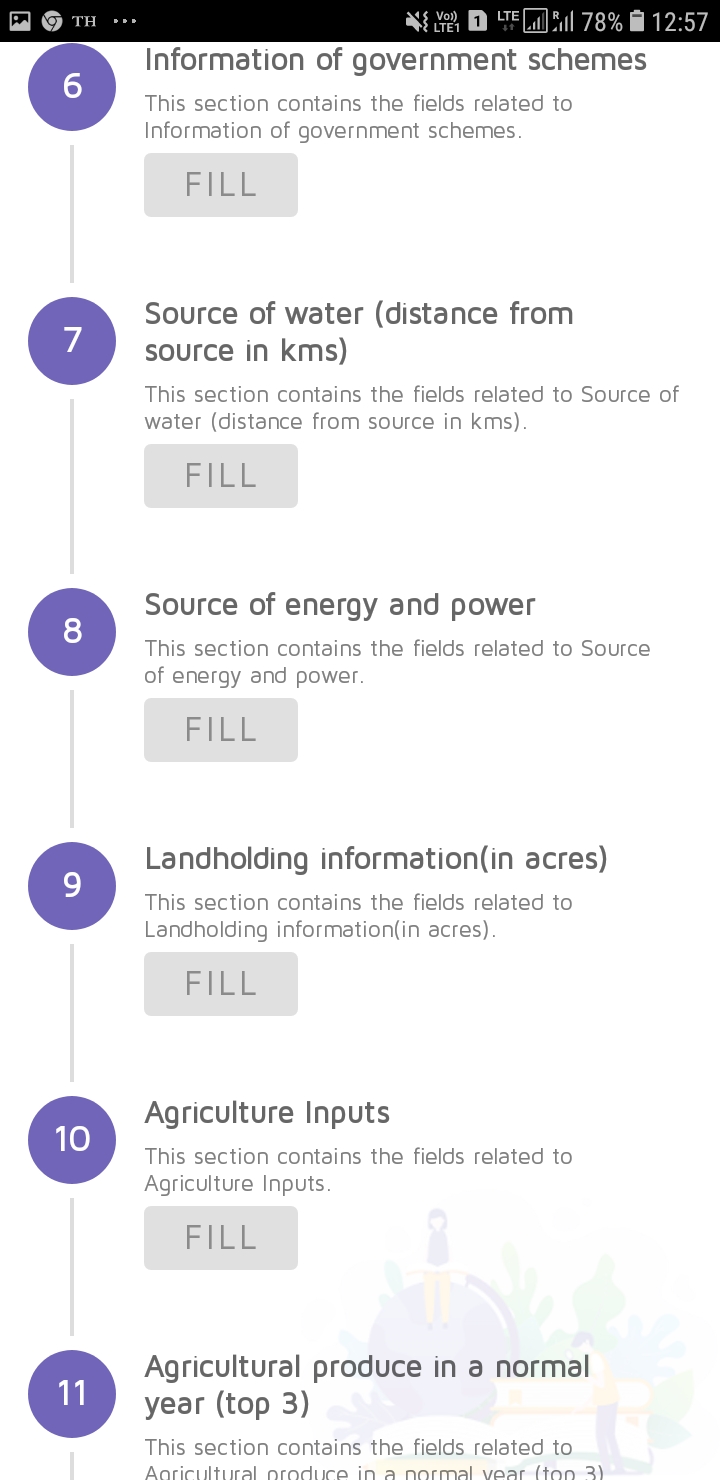 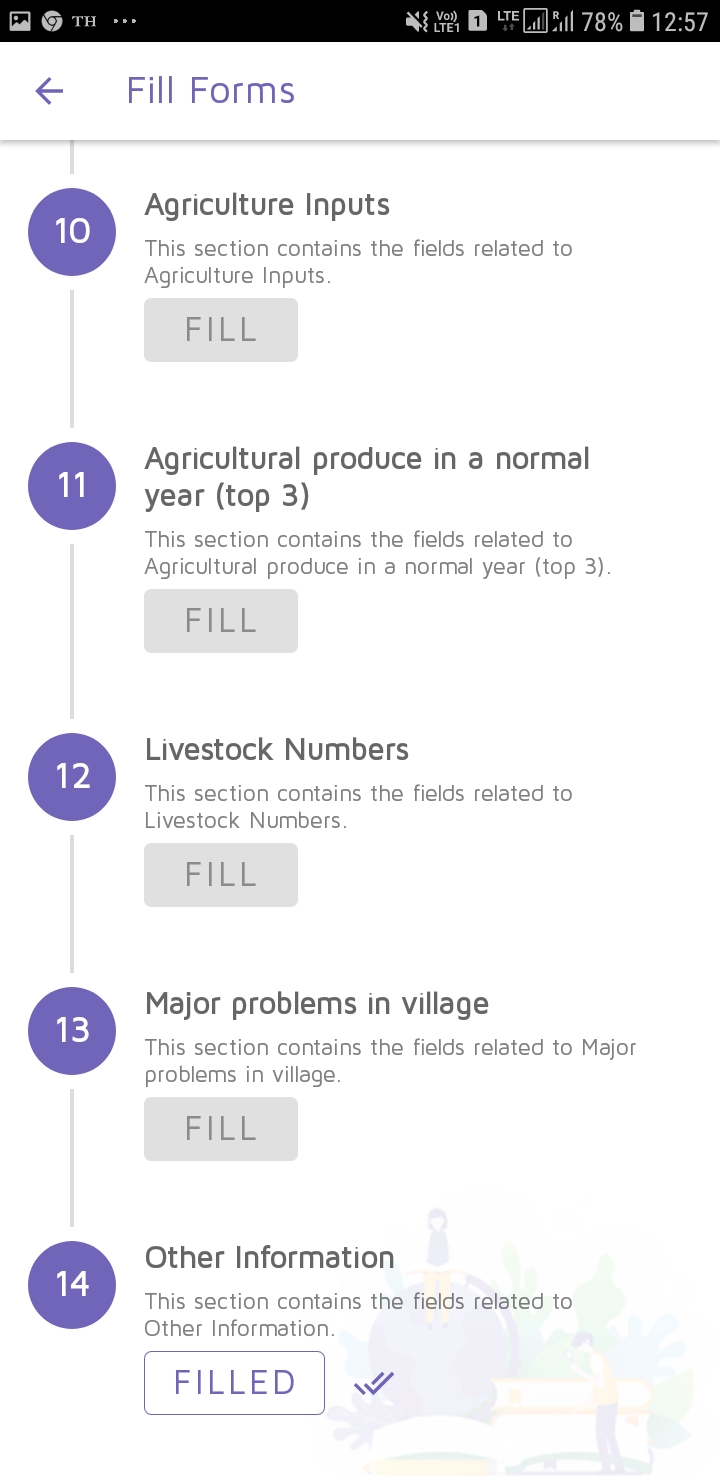 UBA  Survey App
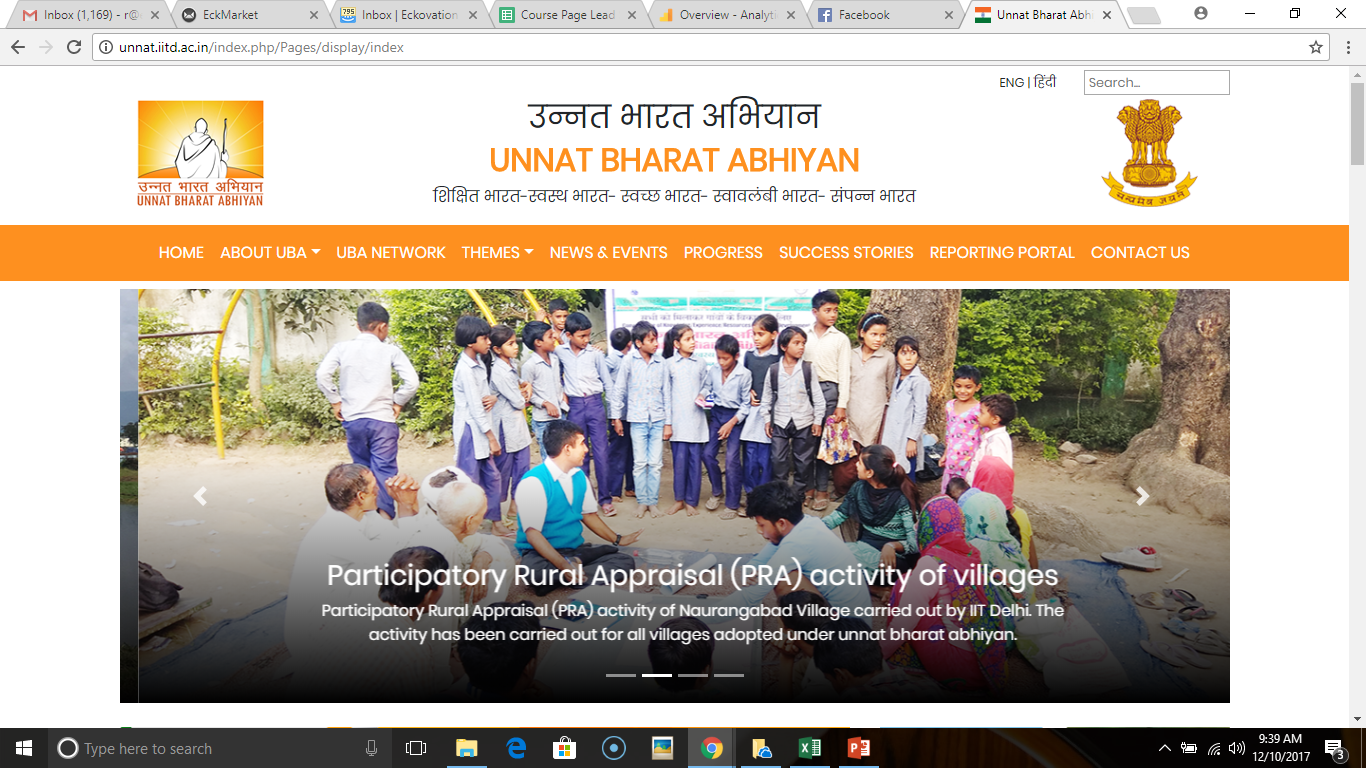 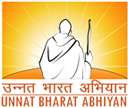 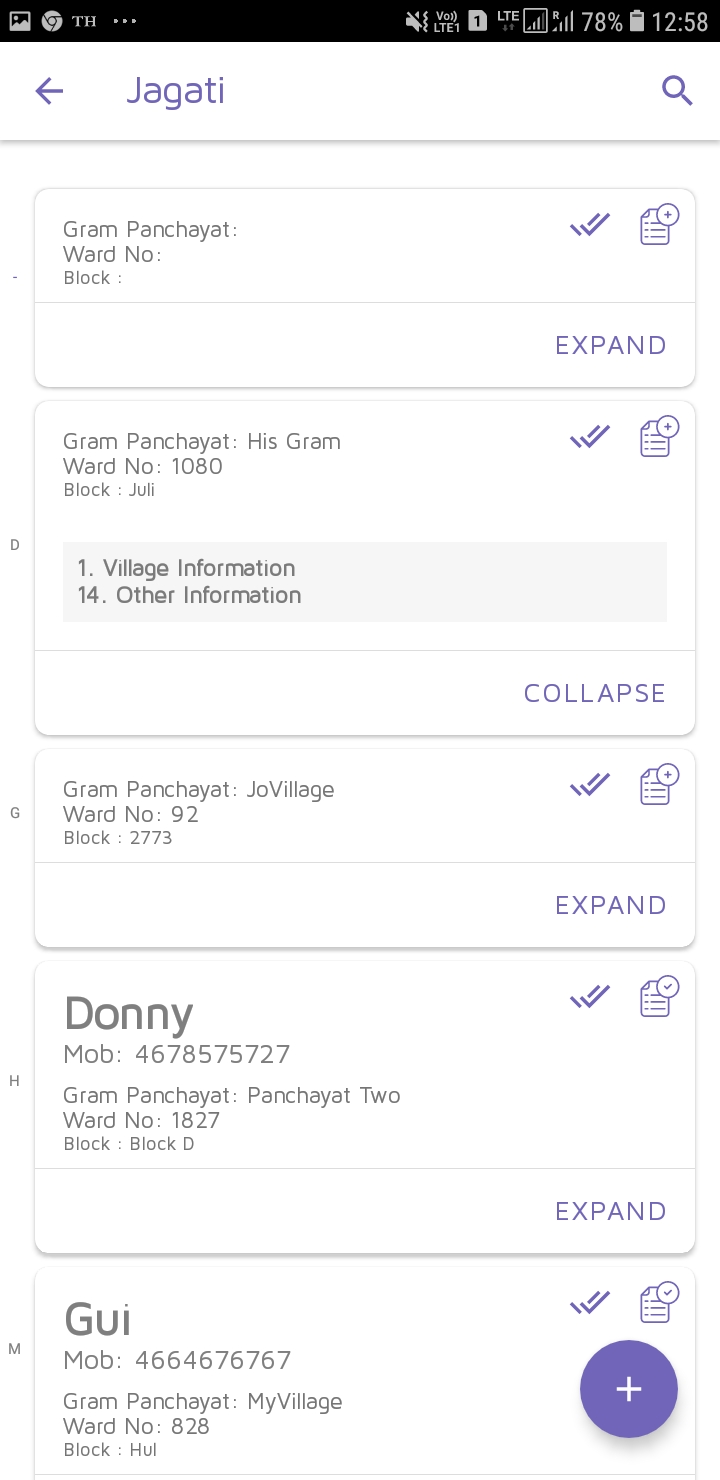 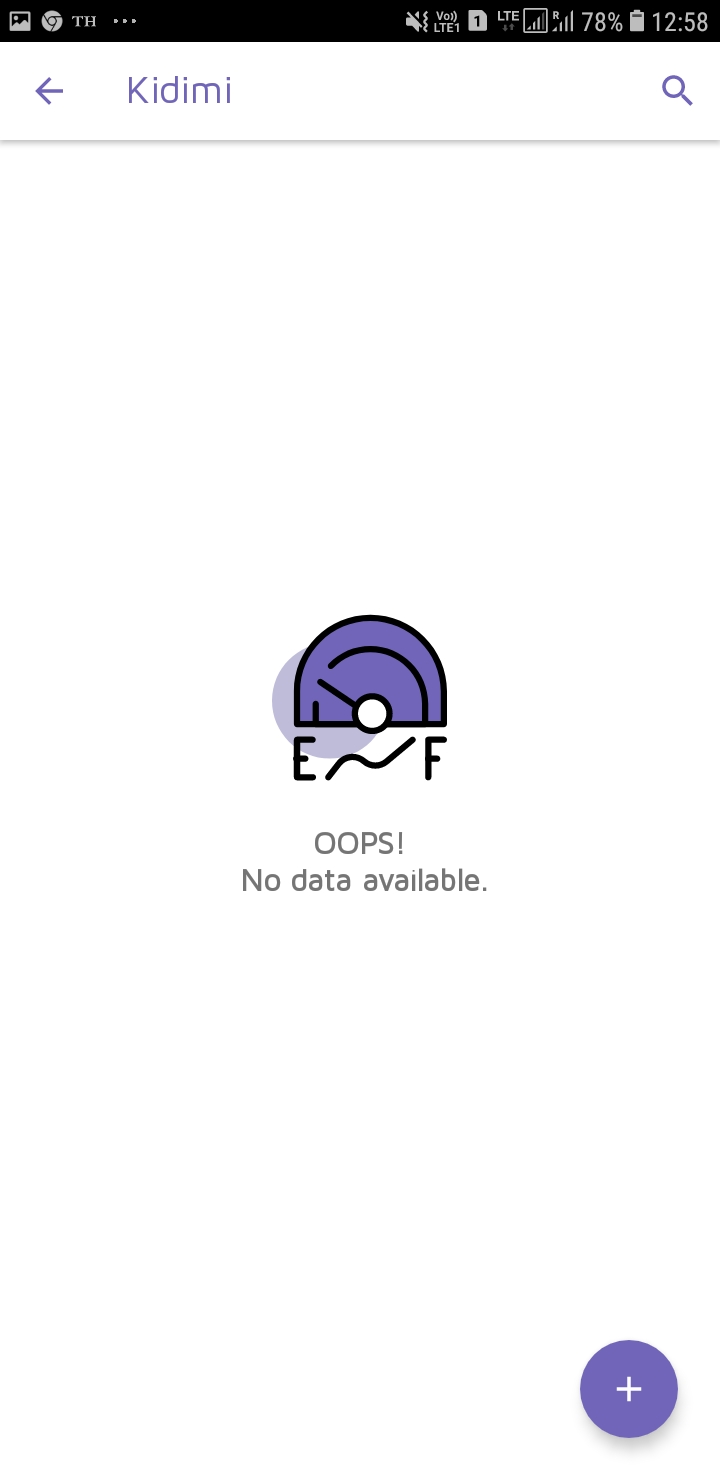 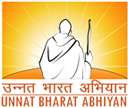 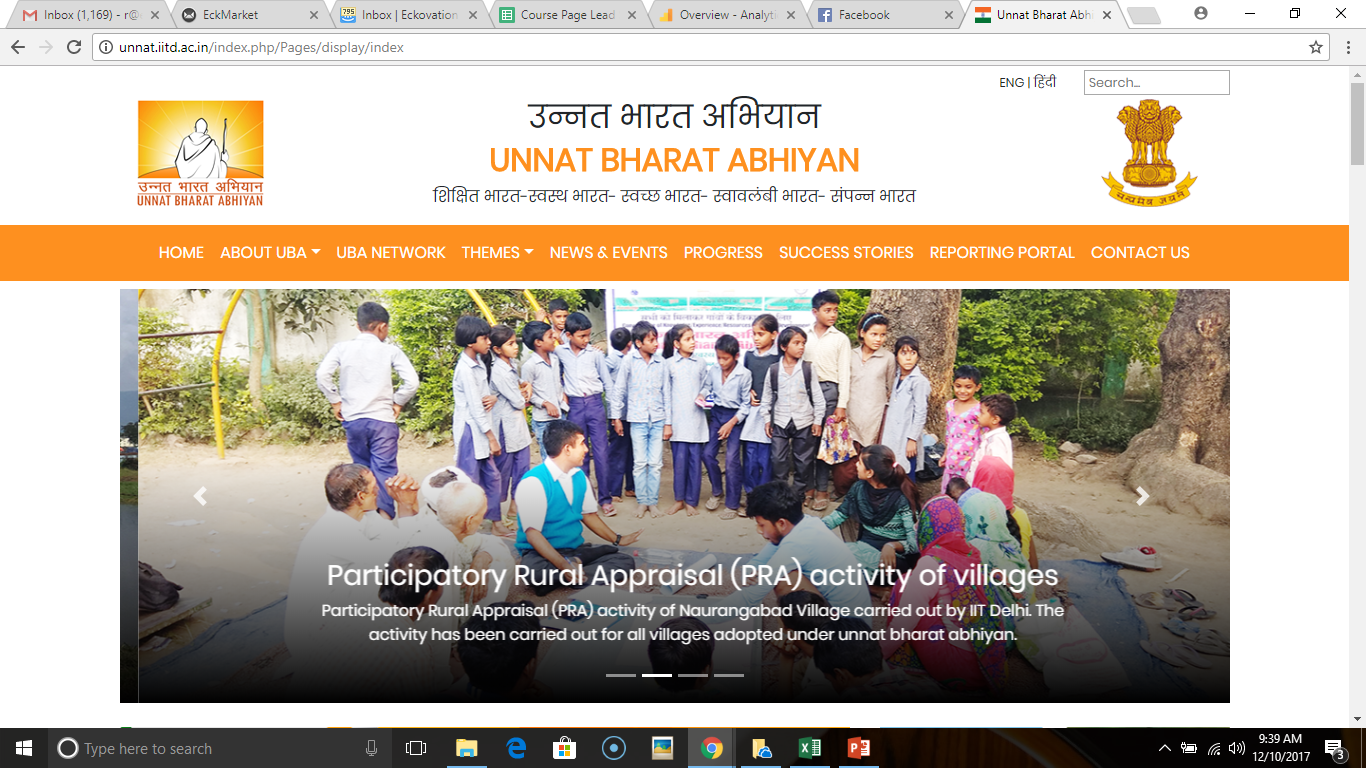 Website : https://unnatbharatabhiyan.gov.in
UBA Survey App:https://play.google.com/store/apps/details?id=in.ac.iitm.students.unnatbharatabhiyan
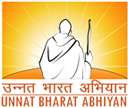 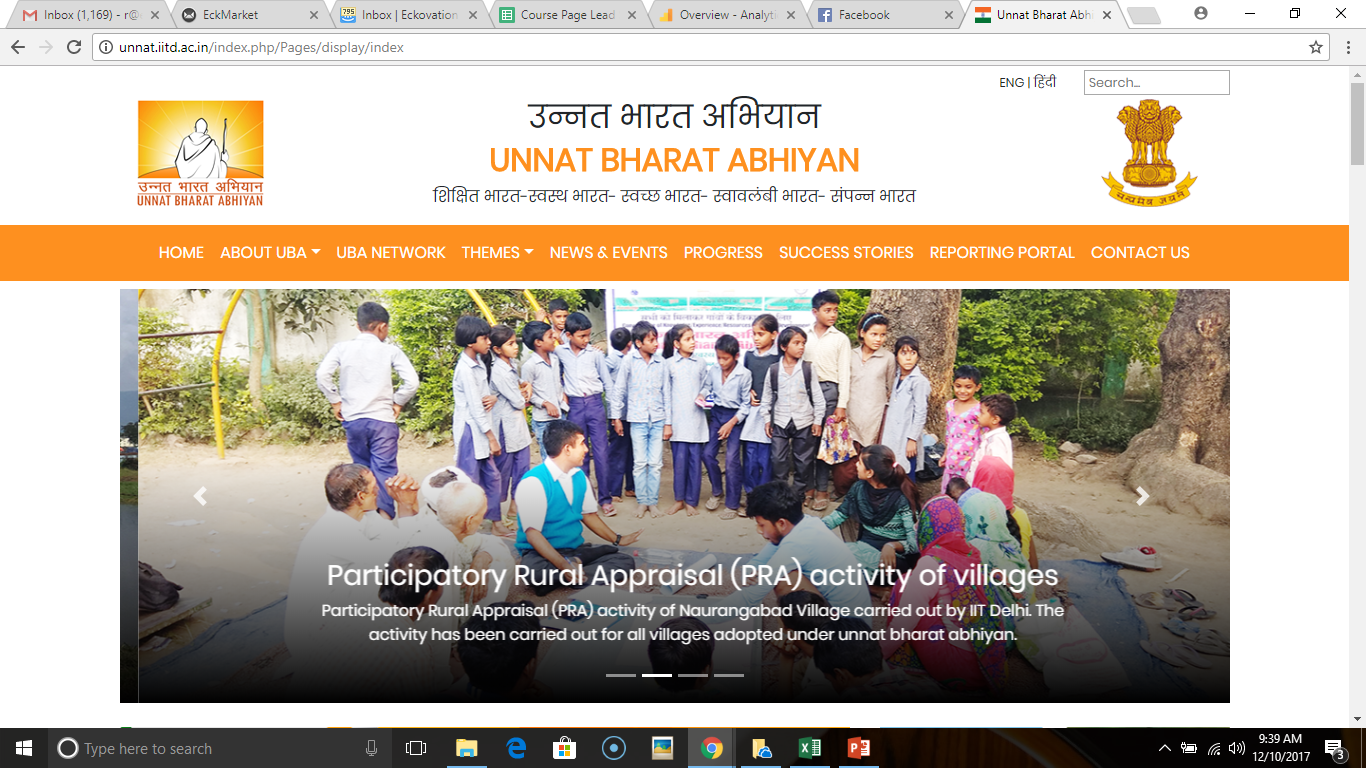 Thank You
Contact Us
unnatbharatabhiyaniitd@gmail.com
011-26596351/6451